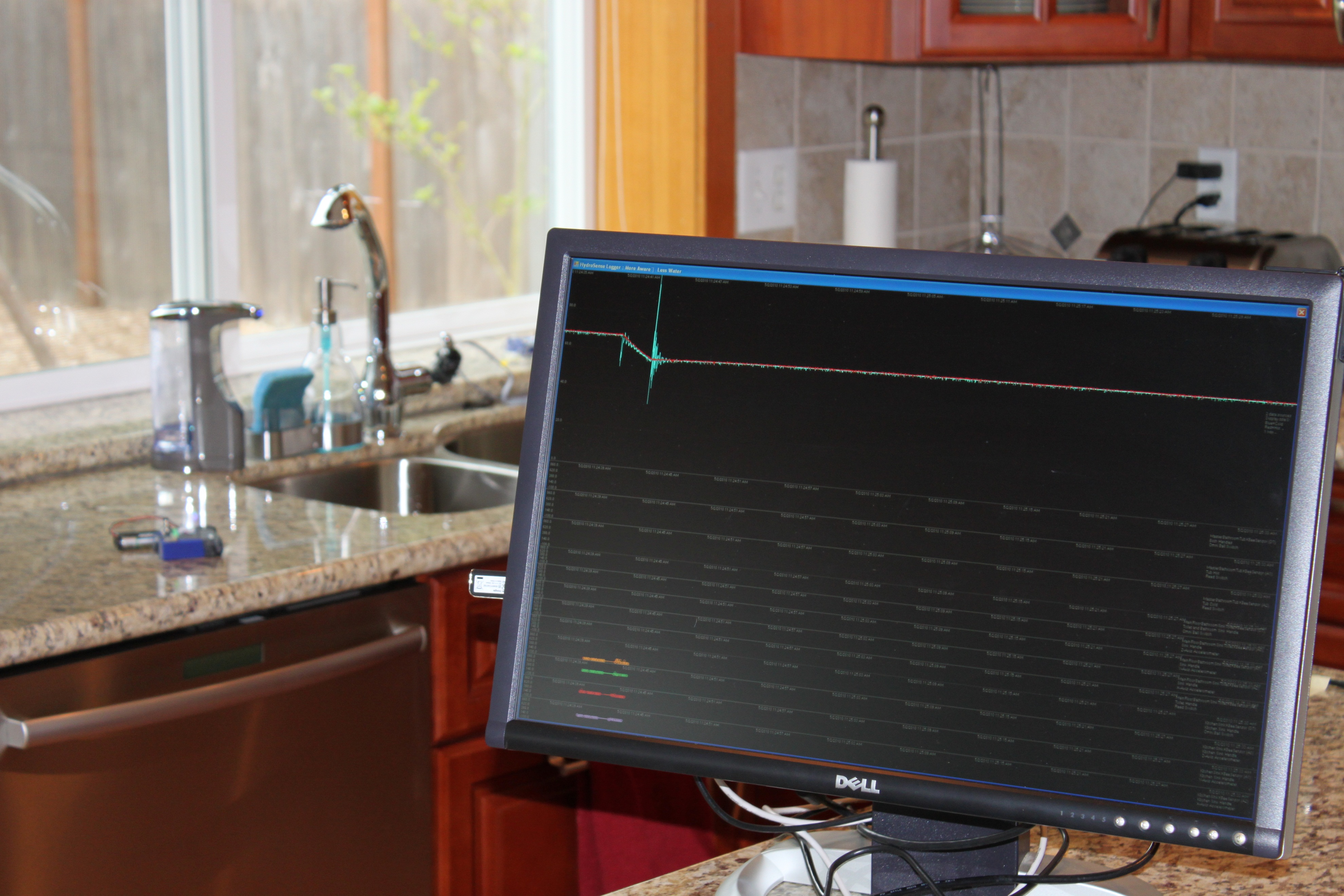 under pressure
transforming the way we    think about water in the home
jon froehlich, eric larson, shwetak patel
twitter: @jonfroehlich
dorkbot seattle, oct 27, 2010
design:
use:
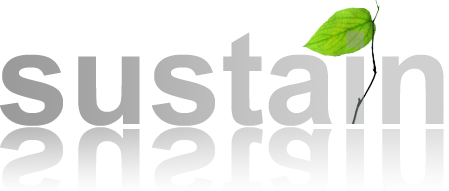 build:
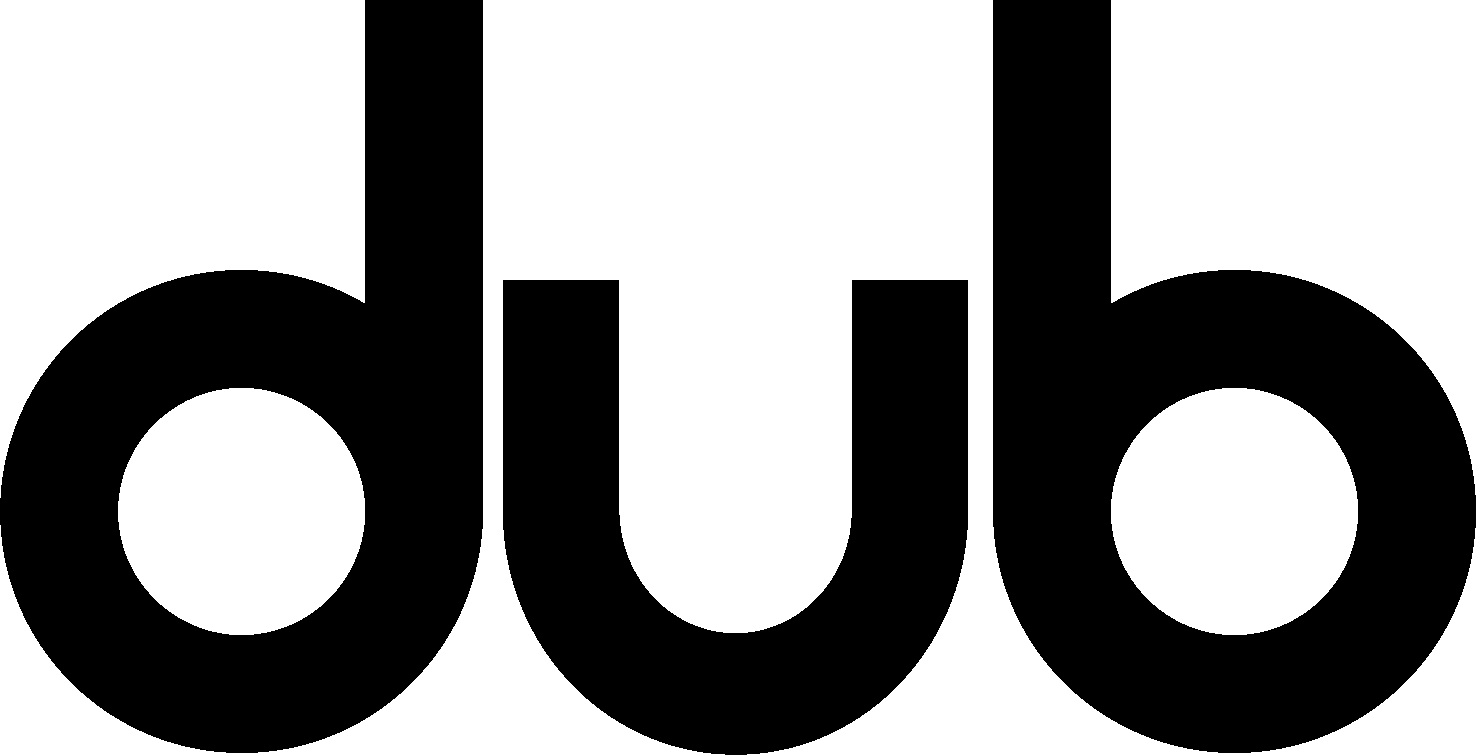 ubicomp lab
sustainability research
university of washington
university of washington
[Speaker Notes: Under Pressure: Transforming the Way We Think About Water in the Home
Under Pressure is not just one of the greatest musical collaborations of all time, it also the basis for our water sensing research at the University of Washington. In this talk, I will show how with just a single screw-on pressure sensor we can track water usage at each fixture in a home. I will talk about our longitudinal deployments where we directly instrumented water fixtures with accelerometers, reed switches, and hall effect sensors (among others) to collect ground truth data in order to validate our approach. I'll discuss failures as well as successes. I'll close the talk with a discussion about the future of sensing and feedback for environmental behaviors.
 
Jon is a Microsoft Research Graduate Fellow in Human Computer Interaction (HCI) and Ubiquitous Computing (UbiComp) at the University of Washington advised by Professors James Landay and Shwetak Patel. He was recently selected as the 2010 Student Innovator of the Year at the UW College of Engineering. He takes great inspiration from this.
We hope to see you ther]
Movie Removed for Public Posting of Slides
sky soleil performing under pressure by queen & bowie
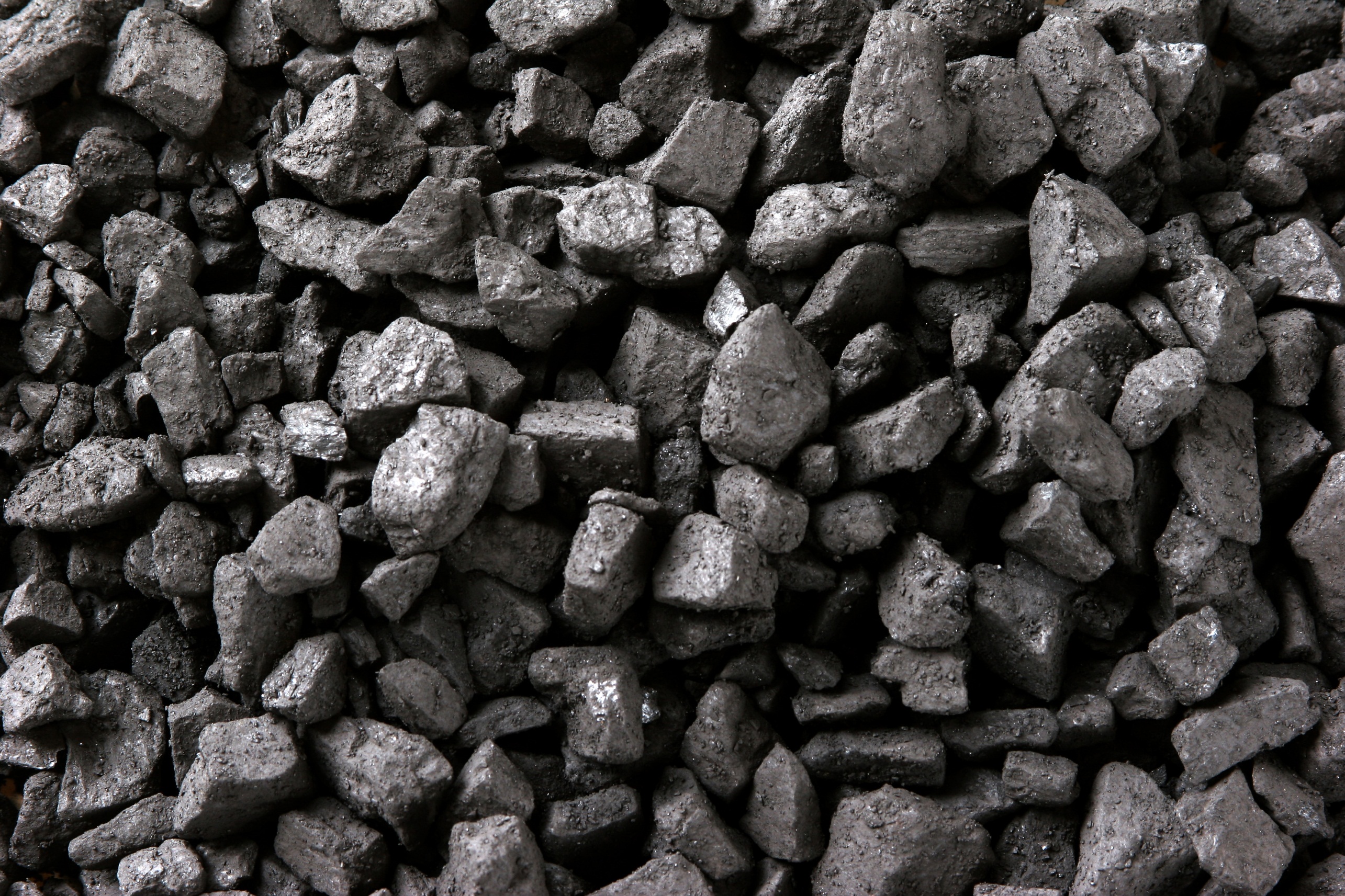 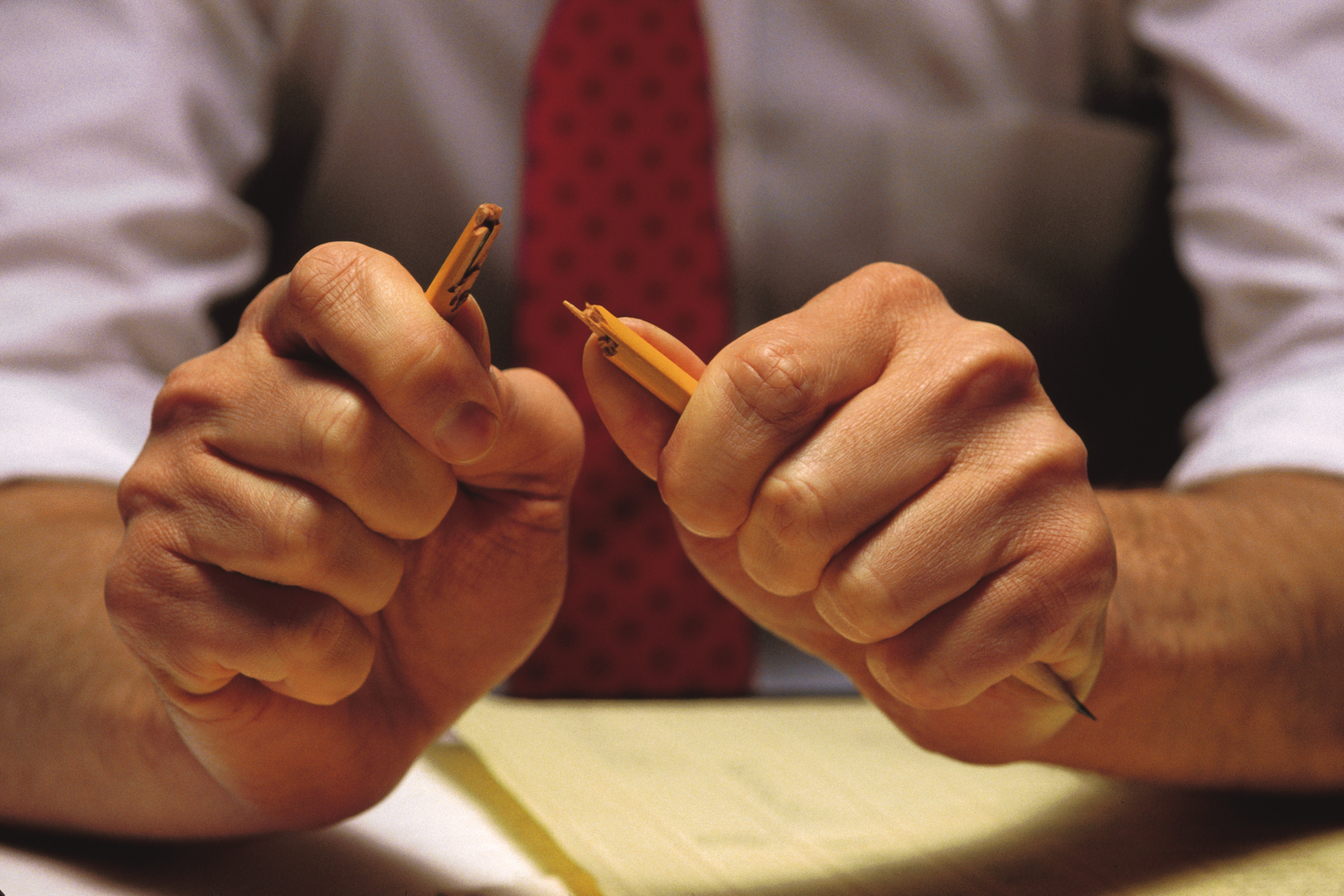 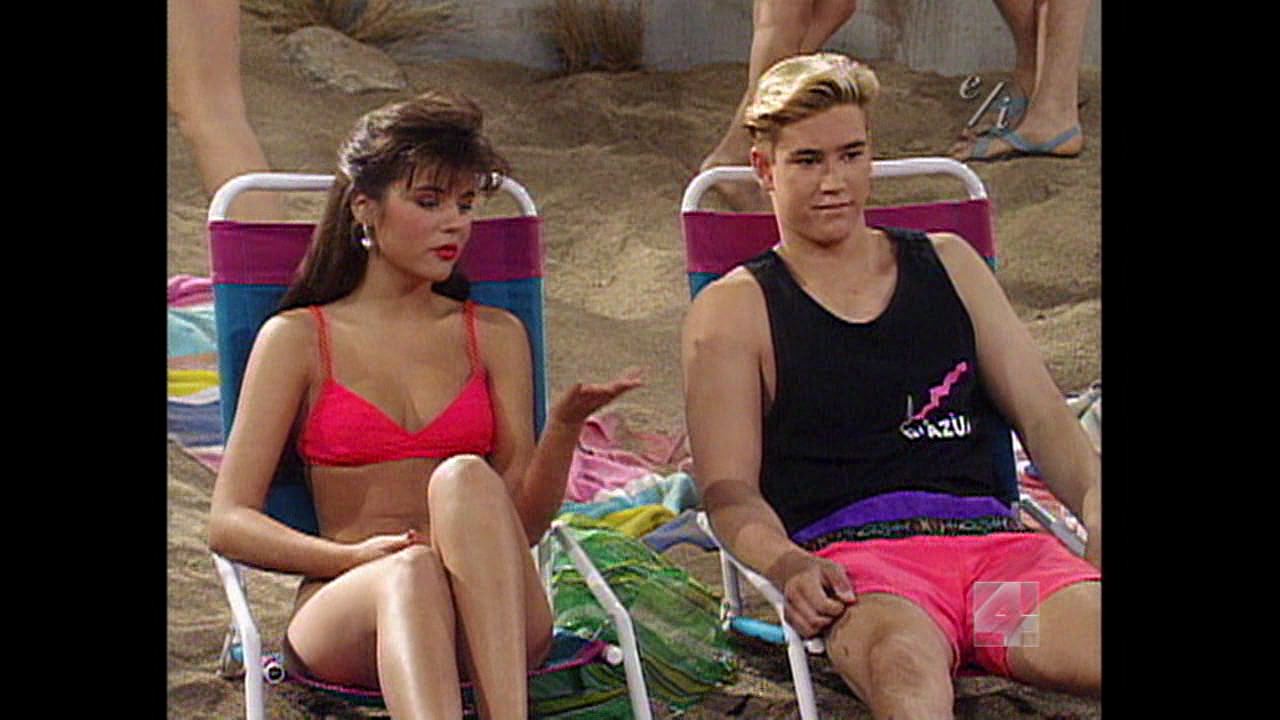 water pressure
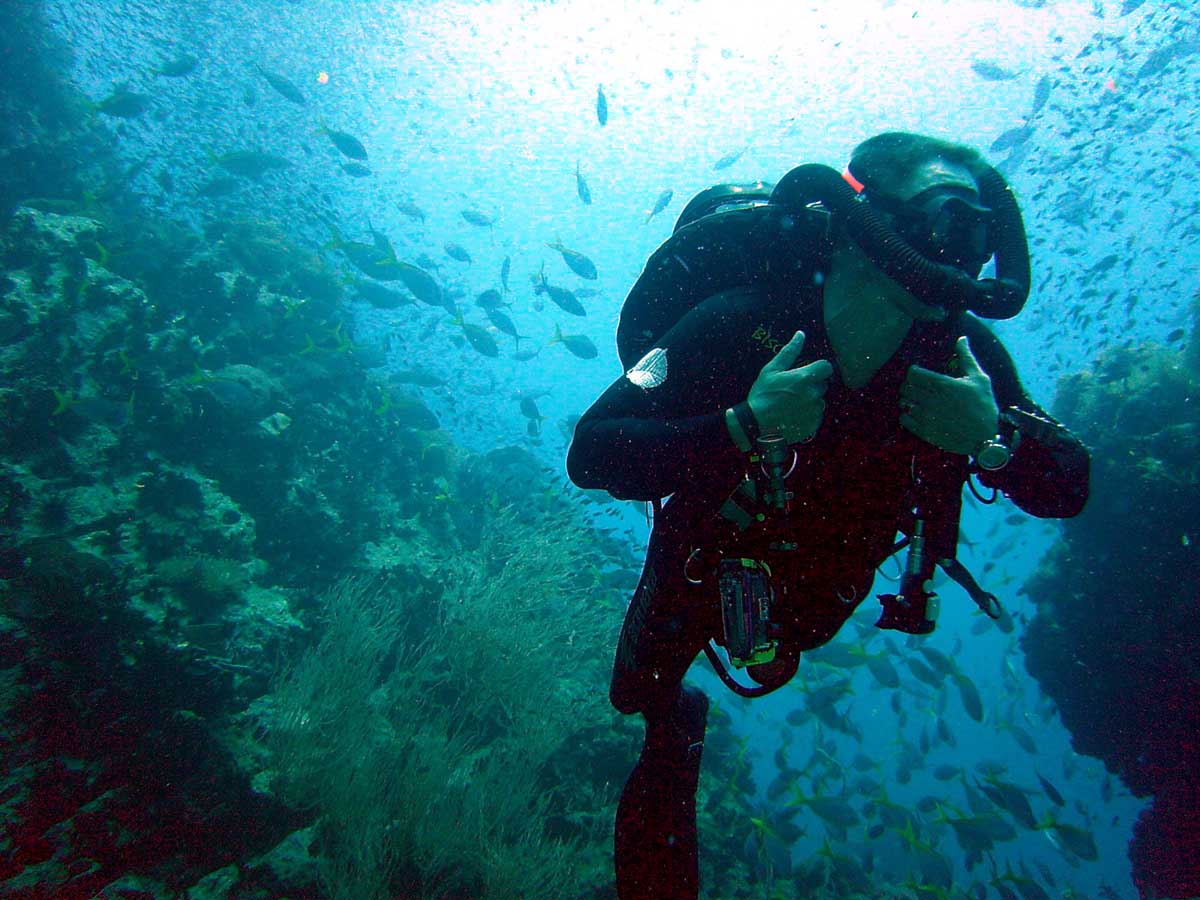 [Speaker Notes: I’m not talking about the kind of water pressure that gives you the bends]
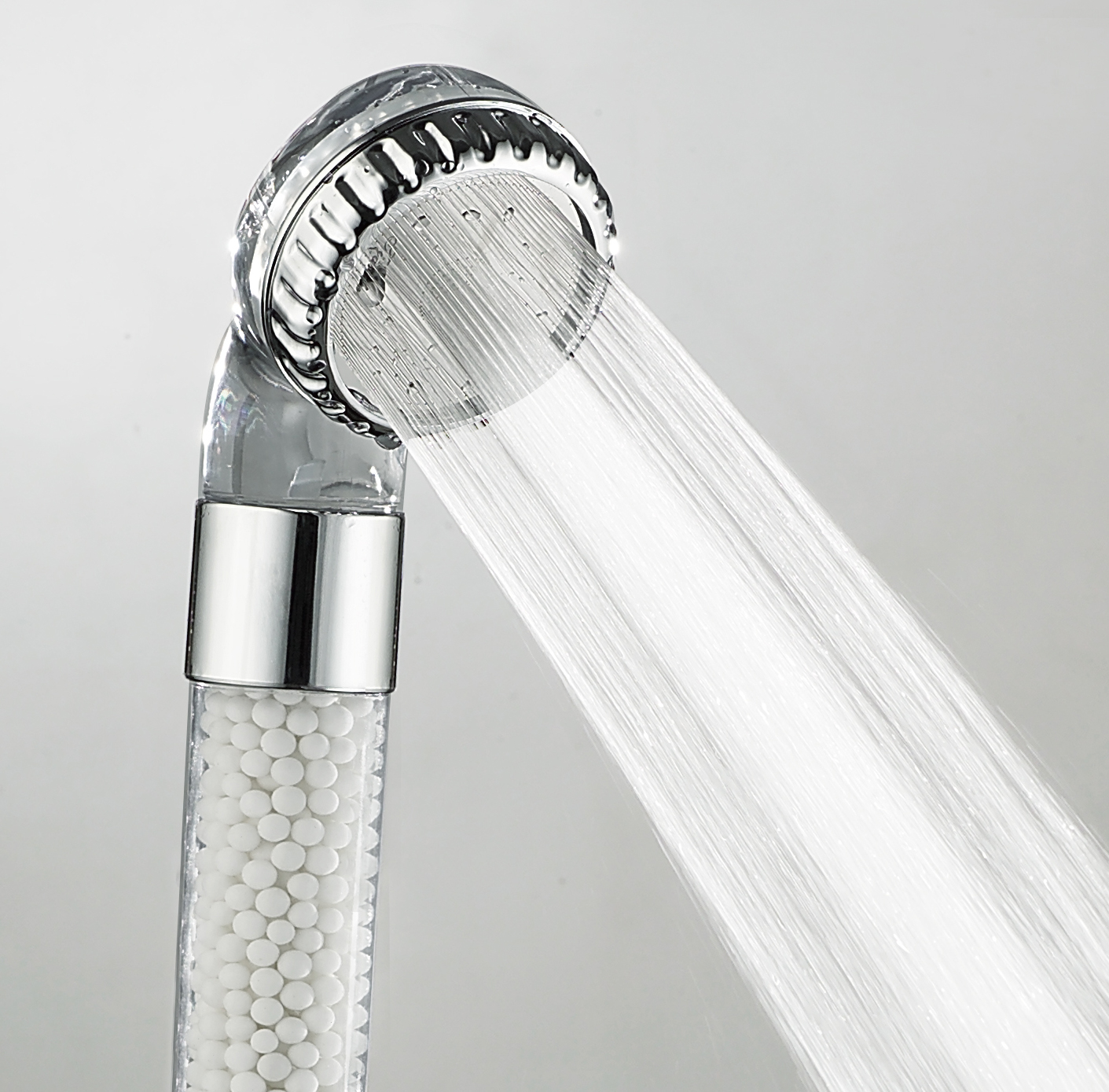 [Speaker Notes: But rather the kind that allows you to use water fixtures in your home]
what are the most water consuming activities in your home?
[Speaker Notes: Most residents have no idea how much water they use nor what the most water consuming activities are in the home. 

So, ask yourself, what do you think the most water consuming activities are in your home?

Most people cannot accurately answer this question. We have been working with our local water utility, SPU…

Most customers believe they use 20 gallons a day (Al Dietemann) rather than roughly 70 and have no idea what the top water usage activities in the home. 

This is a striking disconnect considering that most of us have used modern plumbing all of our lives.

To close this gap, we have been working on new sensing techniques for water usage

---

According to a recent survey at our local water utility in Seattle,  most customers believe they use 20 gallons a day (Al Dietemann) rather than roughly 70.]
top indoor water usage activities
Vickers, 2001
[Speaker Notes: Most residents have no idea how much water they use nor what the most water consuming activities are in the home. 

So, ask yourself, what do you think the most water consuming activities are in your home?

Most people cannot accurately answer this question. We have been working with our local water utility, SPU…

Most customers believe they use 20 gallons a day (Al Dietemann) rather than roughly 70 and have no idea that toilets, clothes washers, and showers are the top water usage activities in the home. This is a striking disconnect considering that most of us have used modern plumbing all of our lives.

To close this gap, we have been working on new sensing techniques for water usage

---

According to a recent survey at our local water utility in Seattle,  most customers believe they use 20 gallons a day (Al Dietemann) rather than roughly 70.]
one sensor tracks water usage at every fixture
[Speaker Notes: Most residents have no idea how much water they use nor what the most water consuming activities are in the home. 

So, ask yourself, what do you think the most water consuming activities are in your home?

Most people cannot accurately answer this question. We have been working with our local water utility, SPU…

Most customers believe they use 20 gallons a day (Al Dietemann) rather than roughly 70 and have no idea what the top water usage activities in the home. 

This is a striking disconnect considering that most of us have used modern plumbing all of our lives.

To close this gap, we have been working on new sensing techniques for water usage

---

According to a recent survey at our local water utility in Seattle,  most customers believe they use 20 gallons a day (Al Dietemann) rather than roughly 70.]
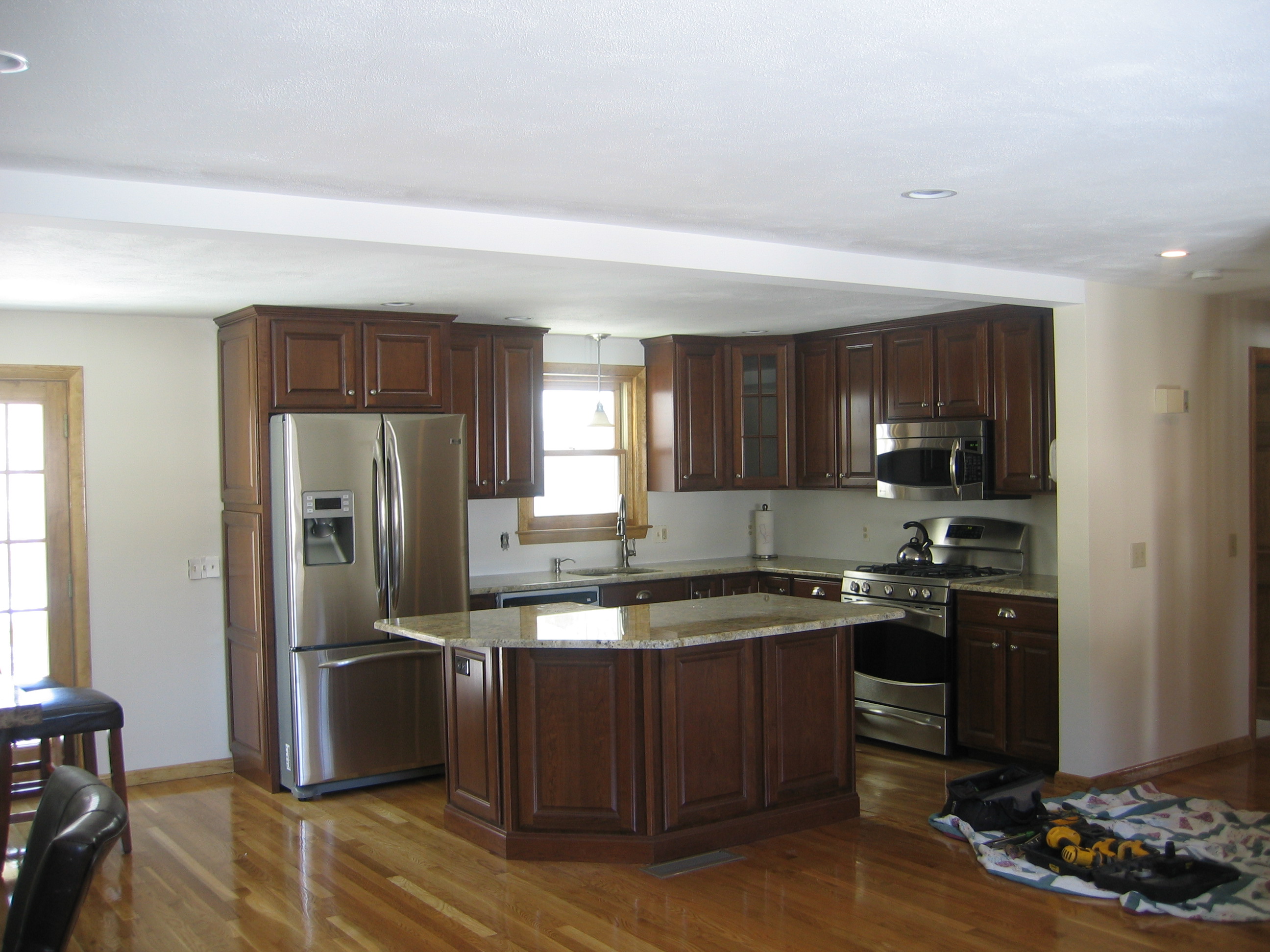 today‘s usage
refrigerator0.3 gallons
kitchen sink
28 gallons
dishwasher
6.5 gallons
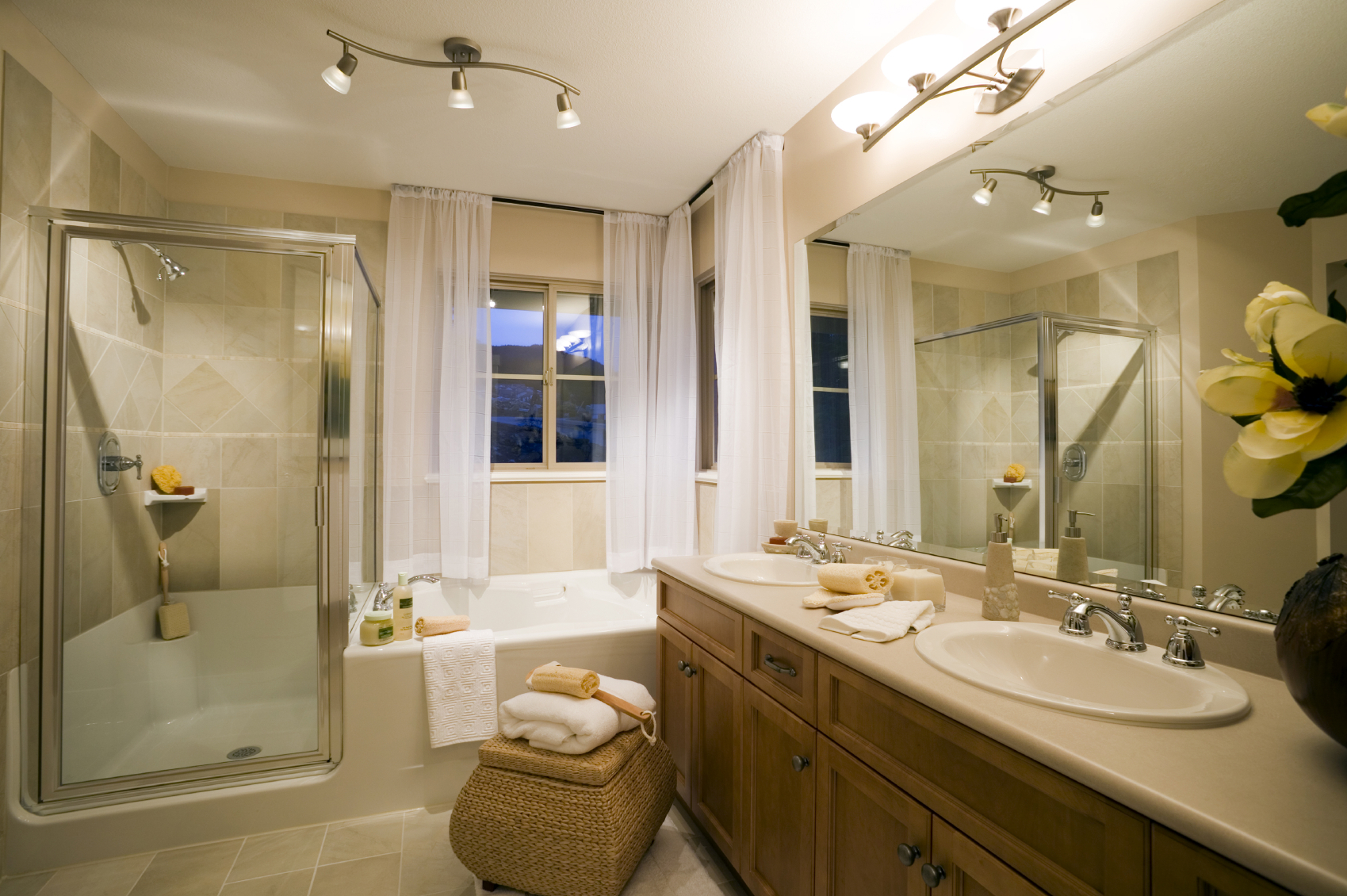 today‘s usage
shower62.4 gallons
bathroom sink 14.2 gallons
bathroom sink 20.8 gallons
bath
6.5 gallons
toilet
78.4 gallons
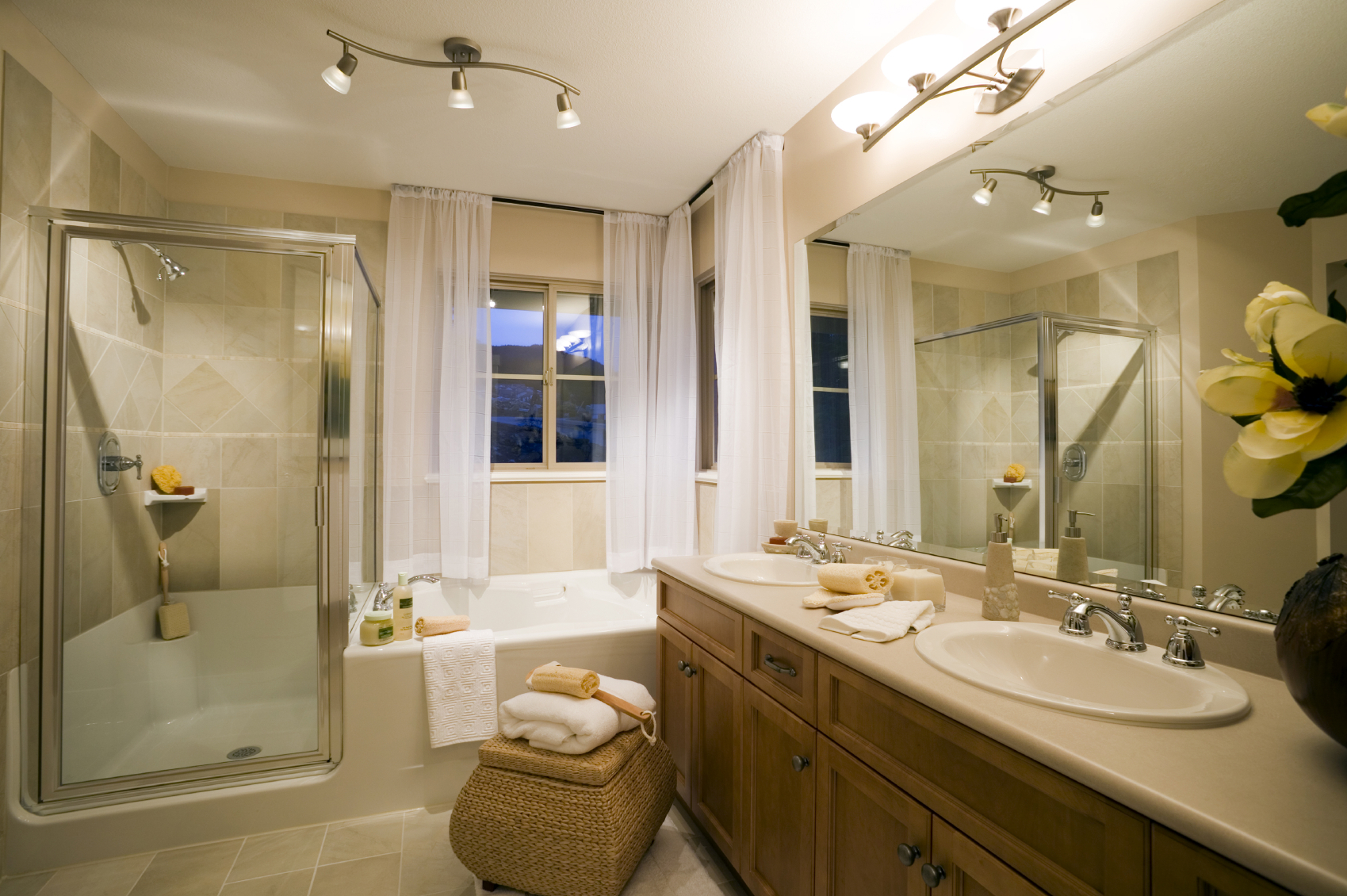 today‘s usage: hot vs cold
shower52.4 gallons
shower10.4 gallons
bathroom sink 13.2 gallons
bathroom sink 11.2 gallons
bathroom sink 20.8 gallons
bath
6.5 gallons
bath
0.0 gallons
bathroom sink 22.4 gallons
toilet
78.4 gallons
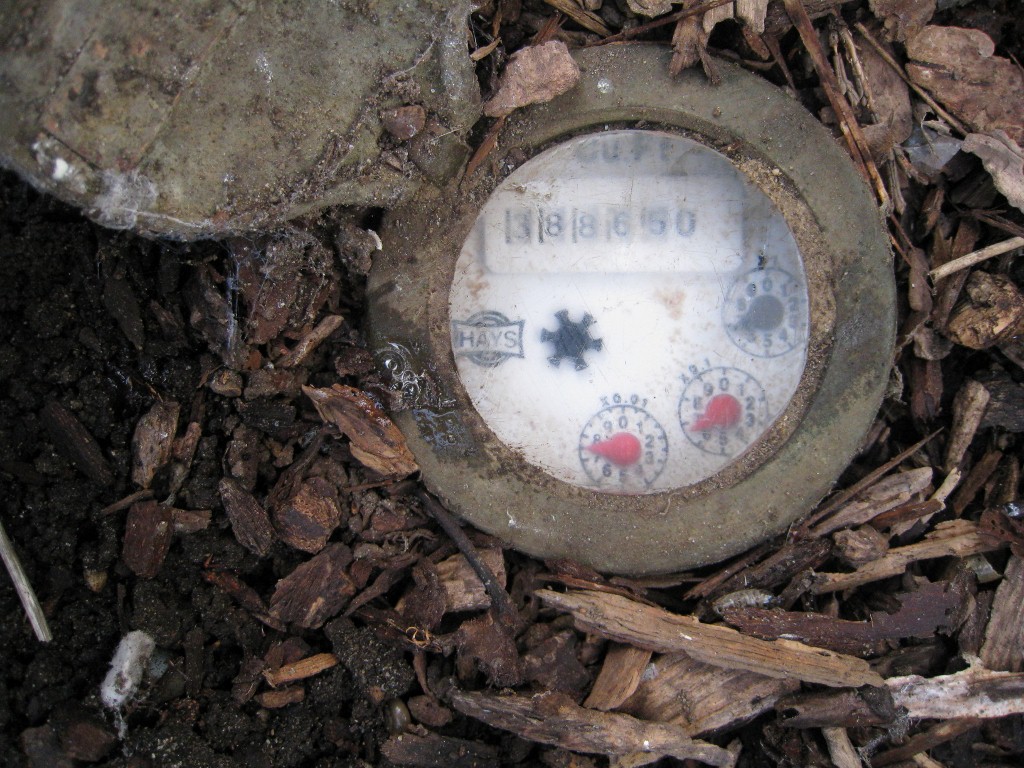 water meter
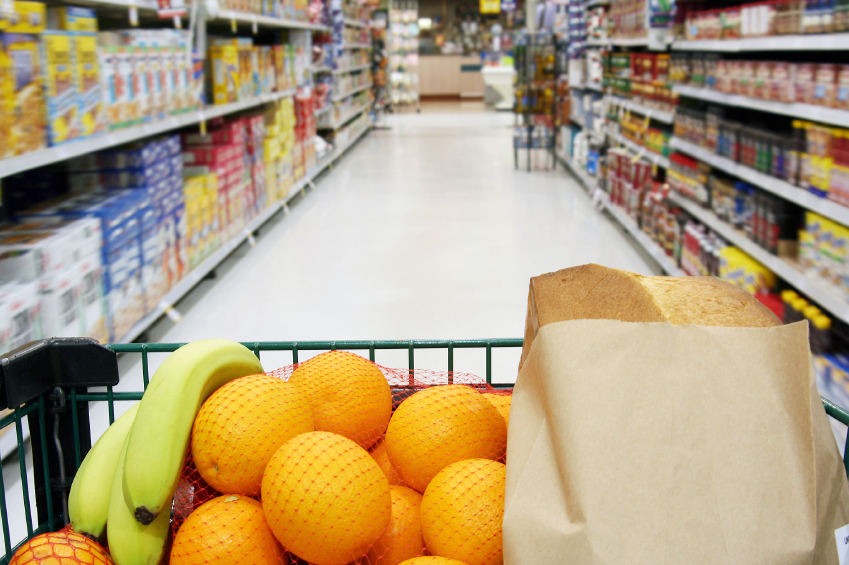 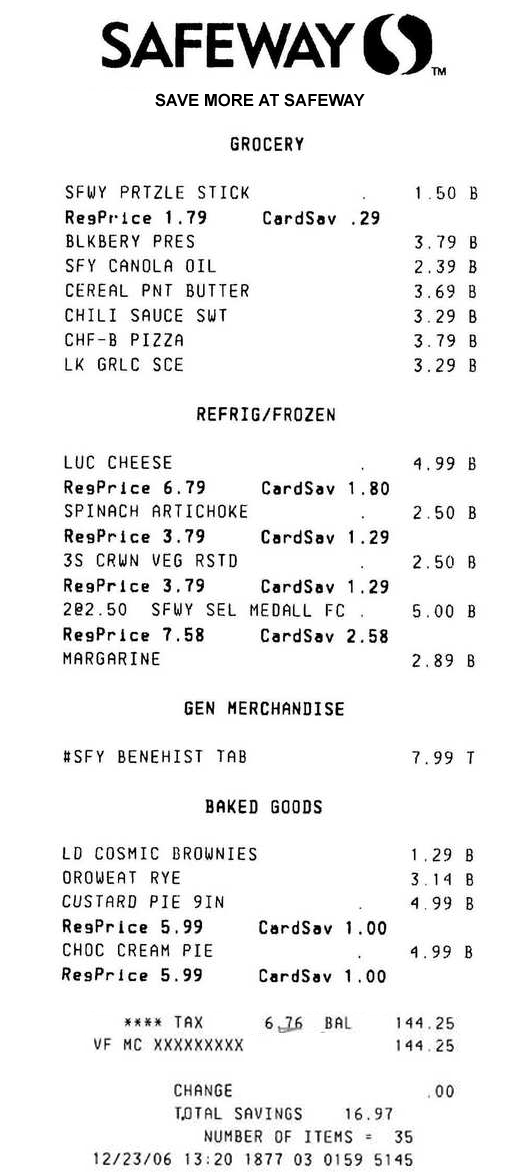 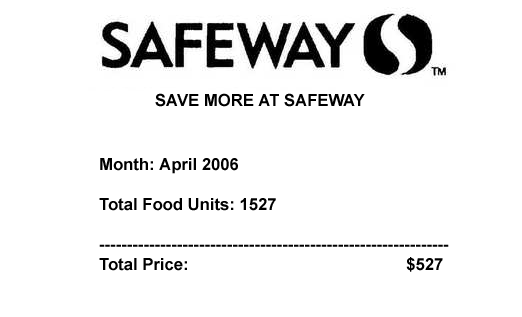 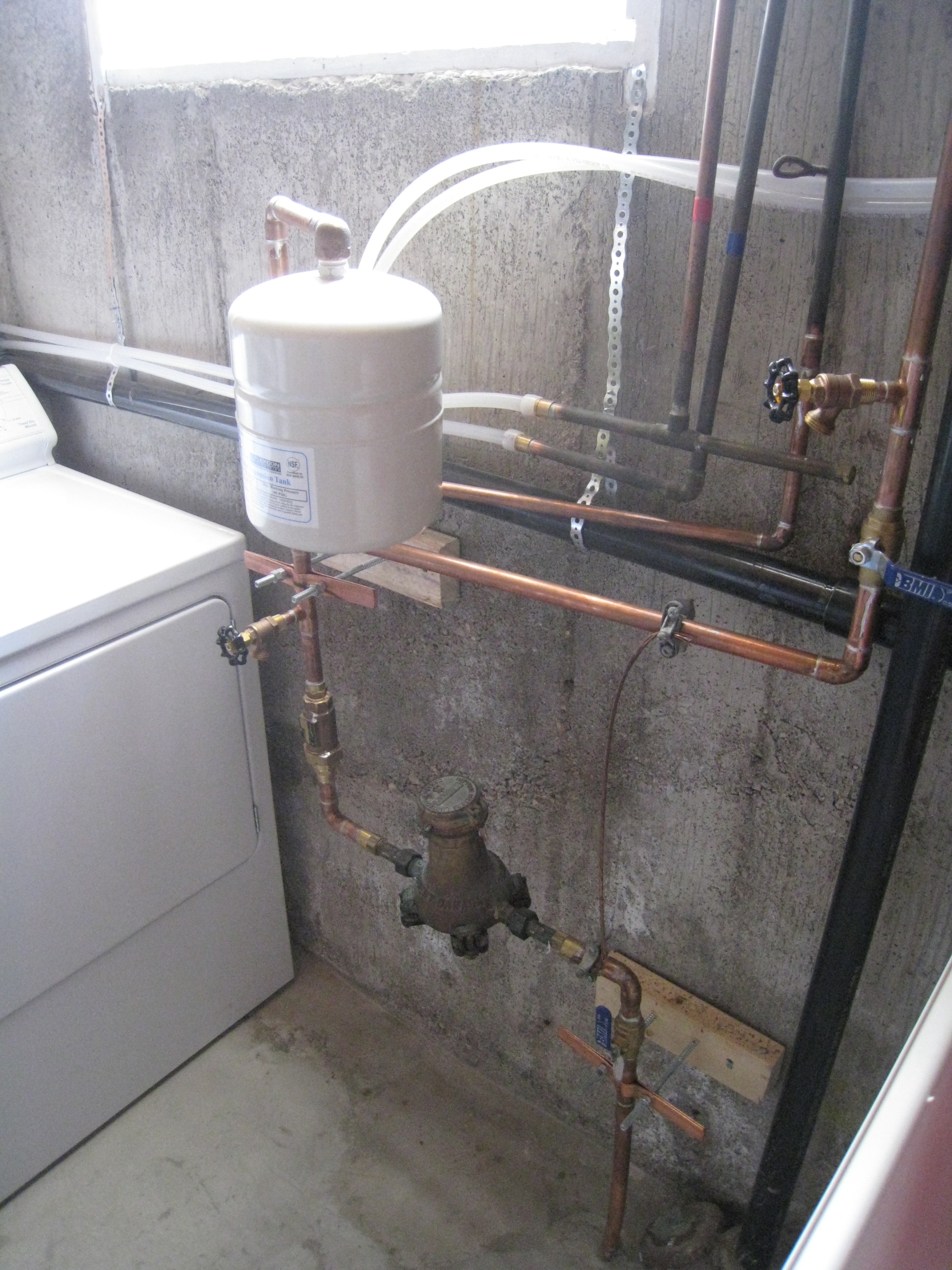 traditional inline 
water meter
[Speaker Notes: Typical water meters only provide aggregate information on water usage and require costly pipe modifications to install. (click)

In constrast, the HydroSensor can simply screws on to a hose water bib.]
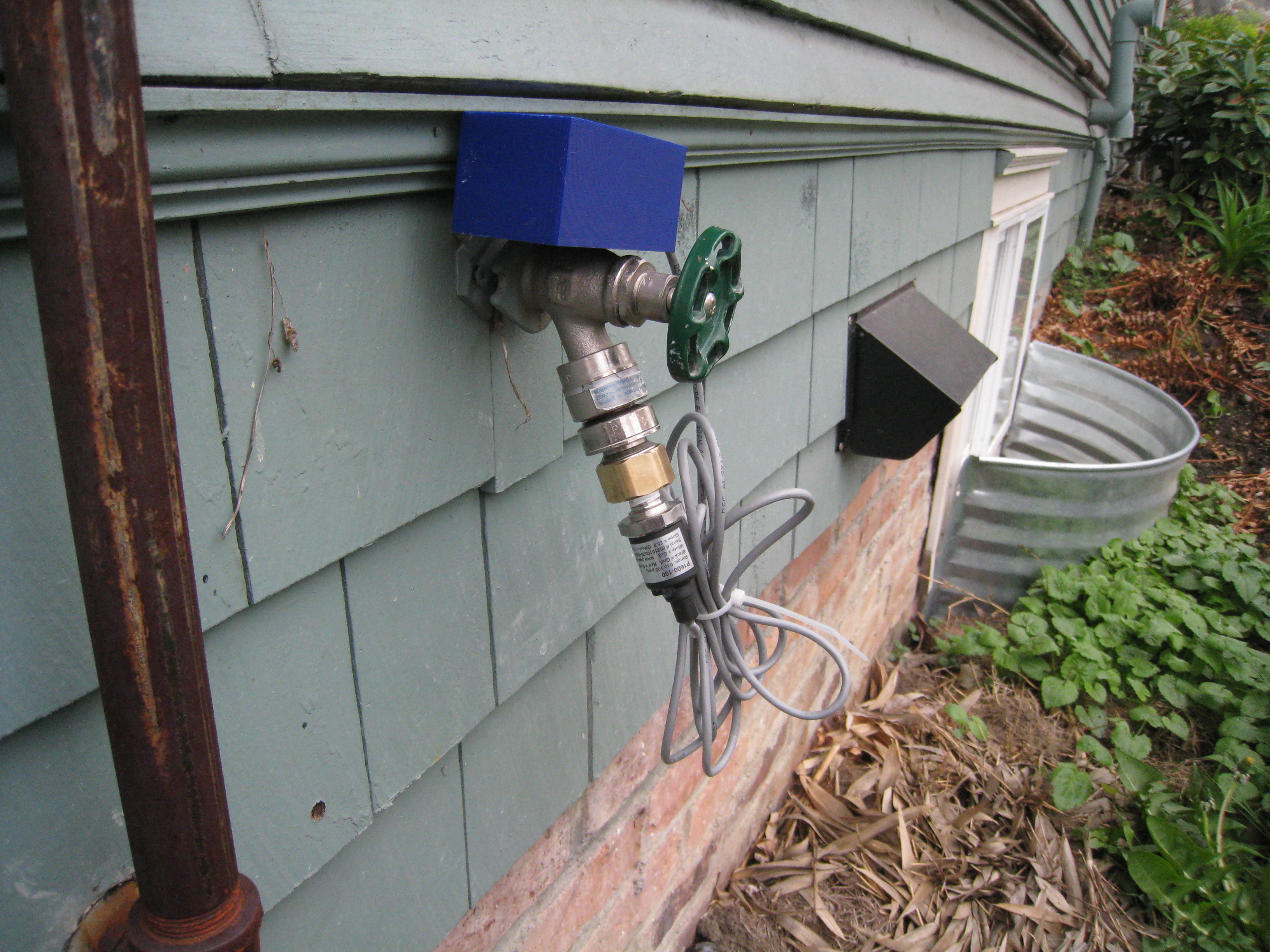 hydrosense
3d printed enclosure adc, microcontroller &bluetooth module
water turned on
pressure sensor
pace scientific p1600
brief plumbing tutorial
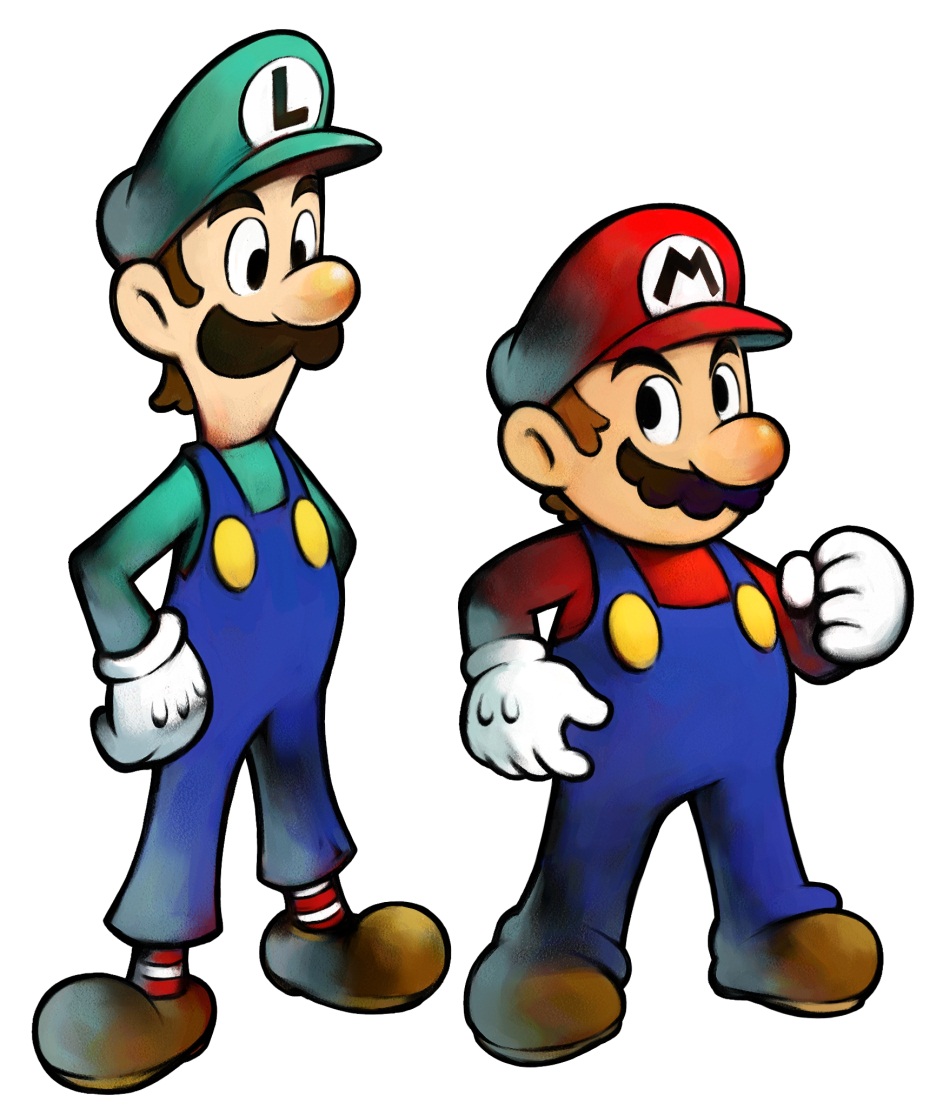 brief plumbing tutorial
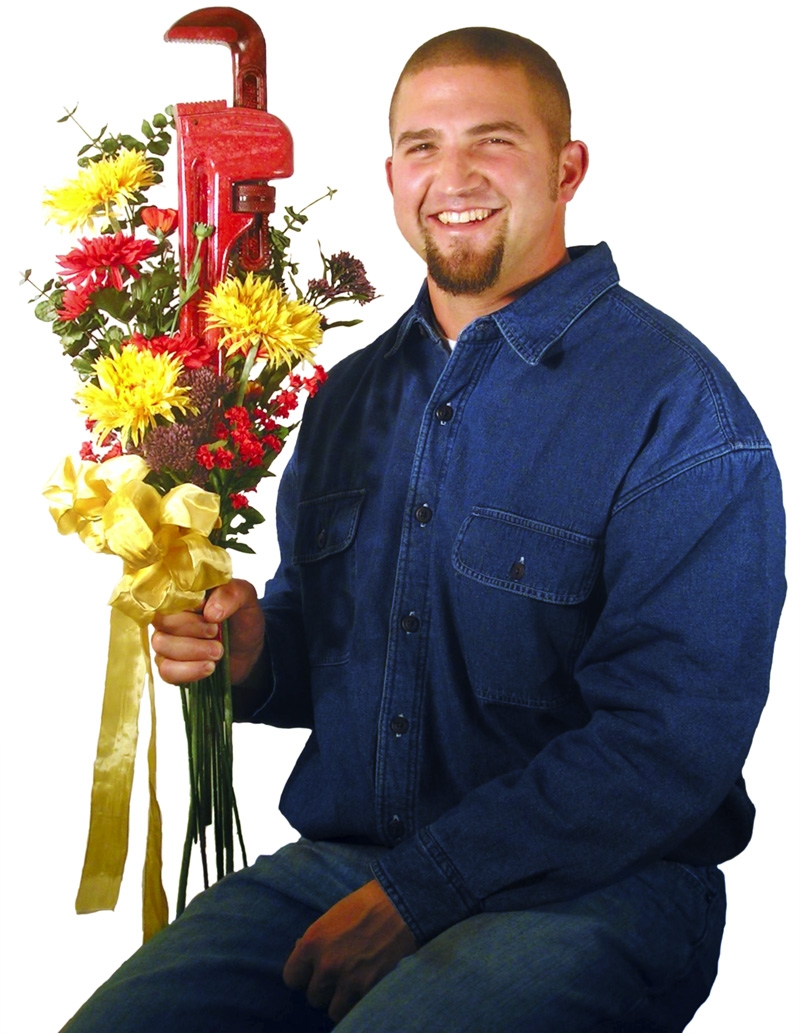 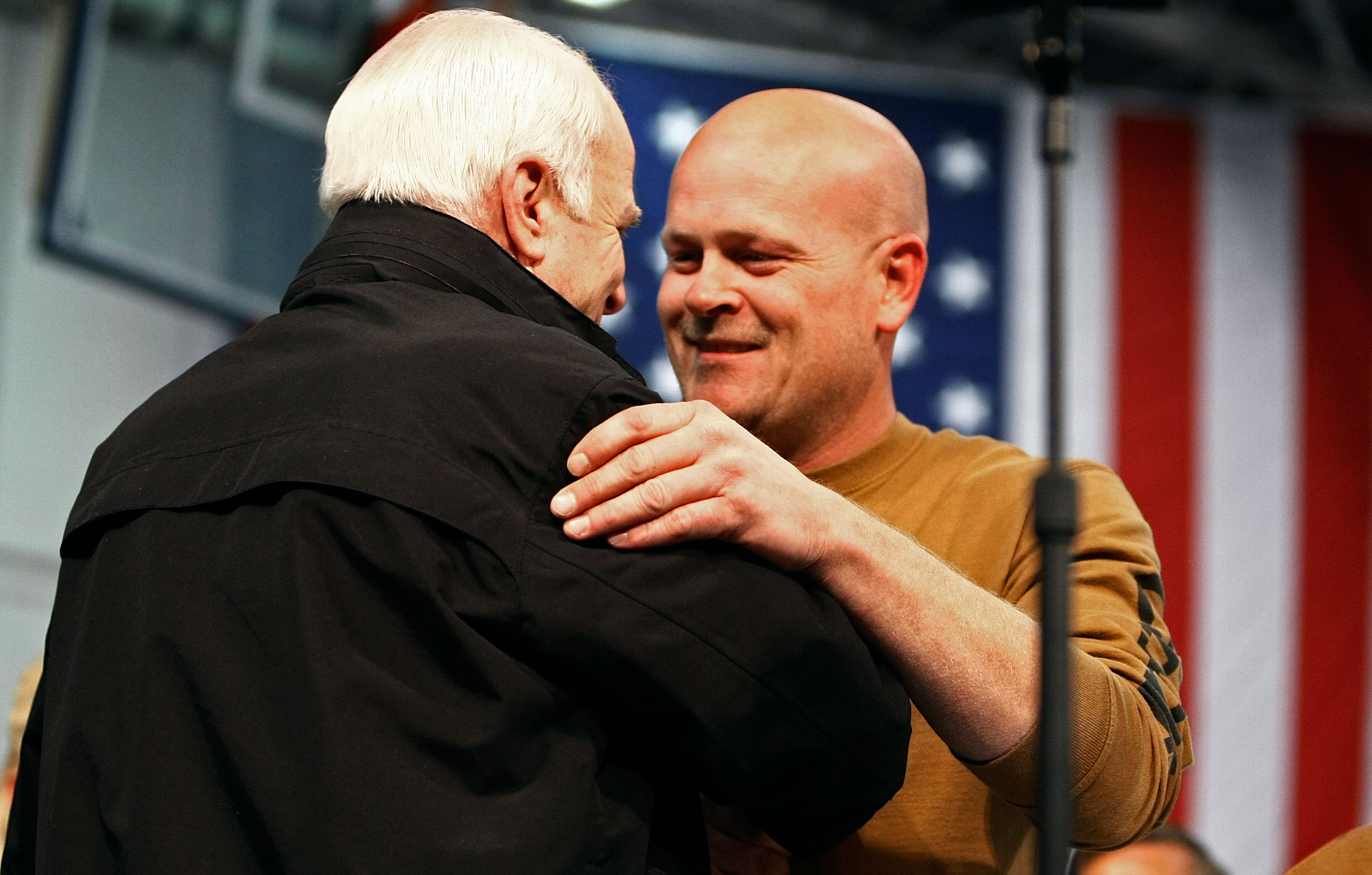 brief plumbing tutorial
water tower
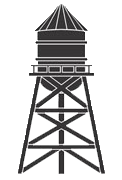 water tower
plumbing primer
[Speaker Notes: To understand how HydroSense works, its useful to go over a brief primer of home water/pipe infrastructure.

Most households obtain water from a public water supply.

Public water is distributed by local utilities, relying on gravity and pumping stations to push water through major distribution pipes]
water tower
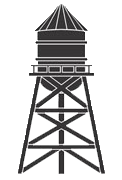 water tower
plumbing primer
incoming cold water from supply line
[Speaker Notes: Cold water enters the home through a service line, typically at 40-100 pounds per square inch (psi) depending on such factors as the elevation and proximity to a water tower or pumping station.

Pressure is important to the proper functioning of HydroSense because it’s a pressure-based sensing solution.

------

The pound per square inch or, more accurately, pound-force per square inch (symbol: psi or lbf/in² or lbf/in²) is a unit of pressure or of stress based on avoirdupois units. It is the pressure resulting from a force of one pound-force applied to an area of one square inch:

1 psi (6.894757 kPa) : pascal (Pa) is the SI unit of pressure.

40 psi is 275.79 kilopascals
100 psi is 689.47 kilopascals]
water tower
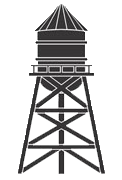 water tower
pressure regulator
incoming cold water from supply line
pressure regulator
utility water meter
[Speaker Notes: Cold water enters the home through a service line, typically at 40-100 pounds per square inch (psi) depending on such factors as the elevation and proximity to a water tower or pumping station.

Pressure is important to the proper functioning of HydroSense because it’s a pressure-based sensing solution.

------

The pound per square inch or, more accurately, pound-force per square inch (symbol: psi or lbf/in² or lbf/in²) is a unit of pressure or of stress based on avoirdupois units. It is the pressure resulting from a force of one pound-force applied to an area of one square inch:

1 psi (6.894757 kPa) : pascal (Pa) is the SI unit of pressure.

40 psi is 275.79 kilopascals
100 psi is 689.47 kilopascals]
water tower
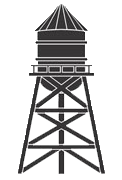 water tower
pressure regulator
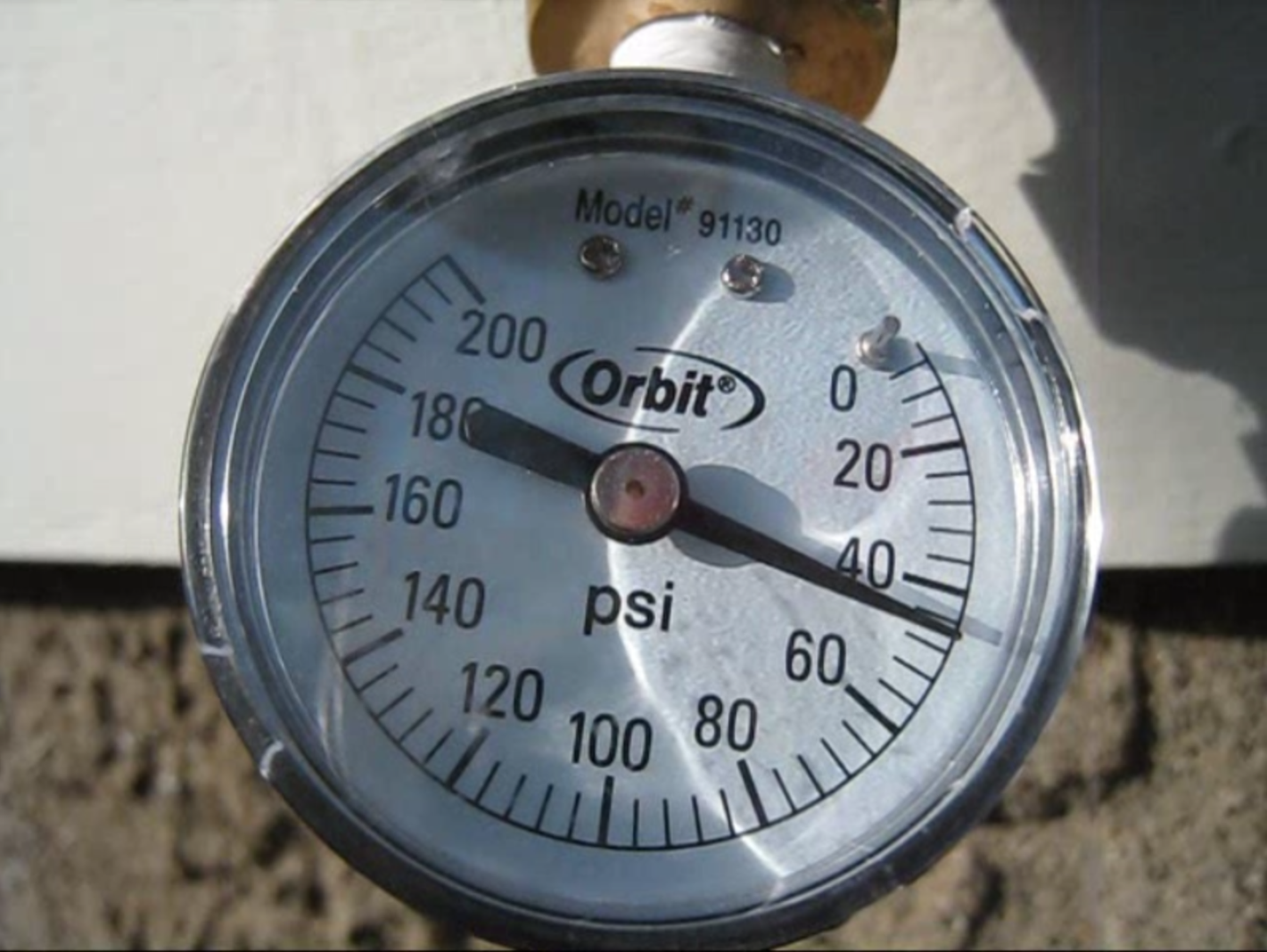 incoming cold water from supply line
pressure regulator
utility water meter
[Speaker Notes: Many homes have a pressure regulator that stabilizes the water pressure and also reduces the incoming water pressure to a safe level for household fixtures.

From the regulator, most homes contain a combination of series plumbed and branched piping.]
water tower
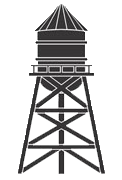 water tower
plumbing layout
incoming cold water from supply line
pressure regulator
utility water meter
[Speaker Notes: The cold water supply branches to the individual water fixtures (e.g., toilets/sinks/showers) and into the water heater.]
water tower
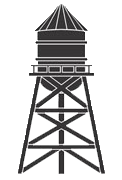 water tower
closed pressure system
bathroom 1
hose
spigot
kitchen
incoming cold water from supply line
dishwasher
thermal 
expansion 
tank
pressure regulator
utility water meter
hot 
water heater
bathroom 2
laundry
[Speaker Notes: The plumbing system forms a closed loop pressure system with water held at a relatively stable pressure throughout the piping. 

This is why, when you open a faucet, water immediately flows out.]
water tower
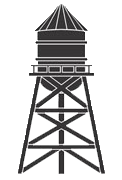 water tower
closed pressure system
bathroom 1
hose
spigot
kitchen
incoming cold water from supply line
dishwasher
thermal 
expansion 
tank
pressure regulator
utility water meter
hot 
water heater
hot 
water heater
bathroom 2
laundry
[Speaker Notes: The hot water tank connects the cold water pipes to the hot water pipes.

So when you open a hot or cold water valve, the pressure signal is transmitted through the hot water heater thus allowing for a single-point pressure sensing solution.

Every hot water tank has a drain valve, which is of interest to us because it provides an easy potential installation point for our hydrosensor, particularly for locations like apartments which don’t have outdoor hose bibs.]
water tower
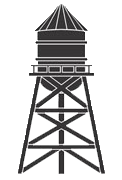 water tower
toilet
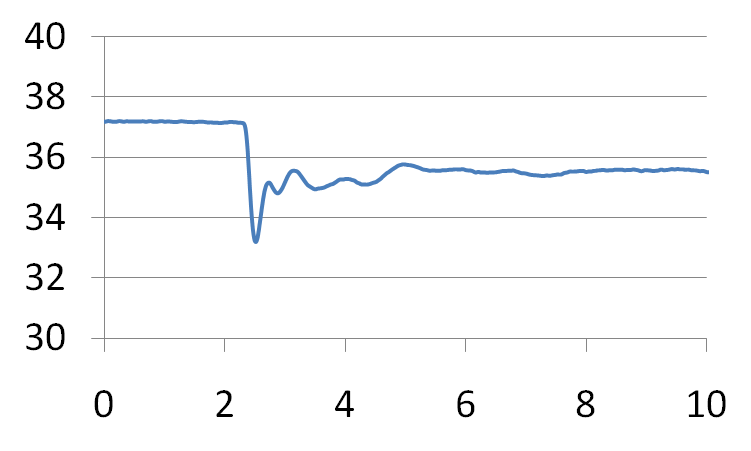 toilet flushed
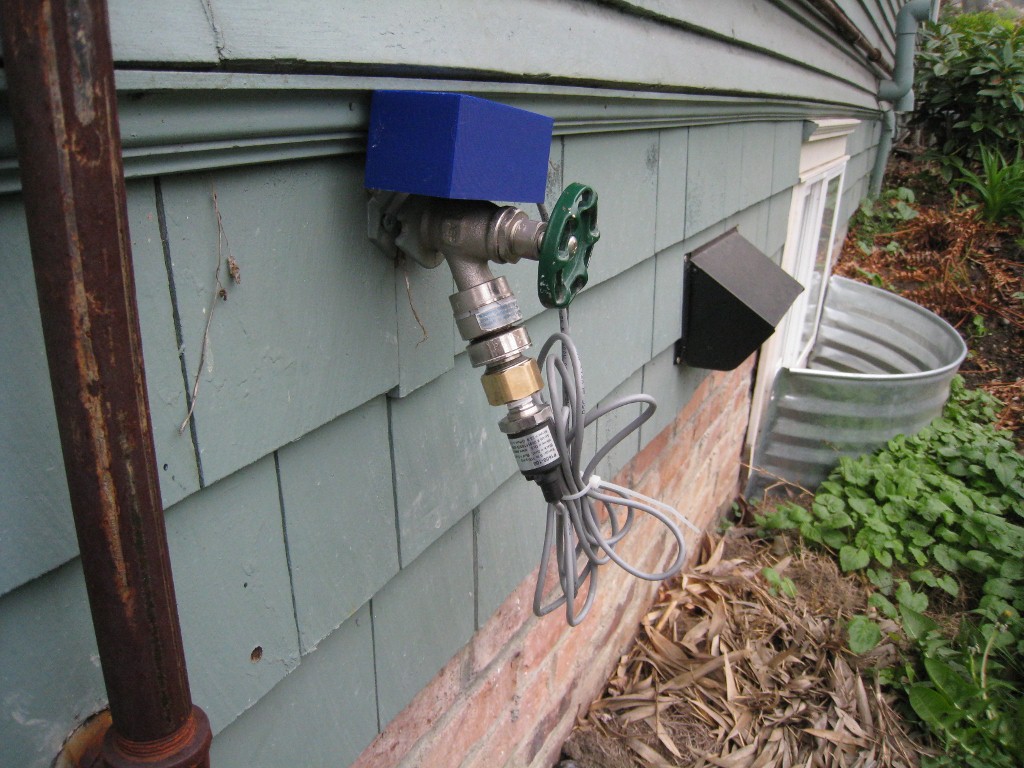 bathroom 1
hose
spigot
kitchen
incoming cold water from supply line
dishwasher
thermal 
expansion 
tank
pressure regulator
utility water meter
hot 
water heater
bathroom 2
laundry
[Speaker Notes: The cold water supply branches to the individual water fixtures (e.g., toilets/sinks/showers) and into the water heater.

The plumbing system forms a closed loop pressure system with water held at a relatively stable pressure throughout the piping. 

This is why, when you open a faucet, water immediately flows out.]
water tower
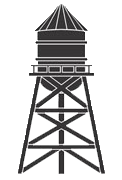 water tower
toilet
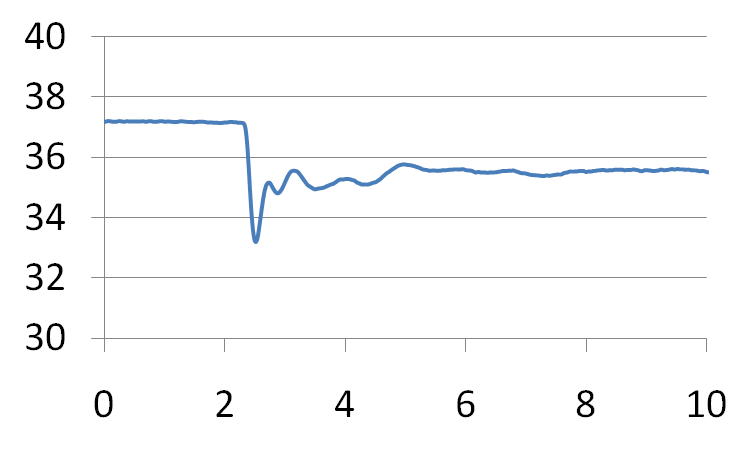 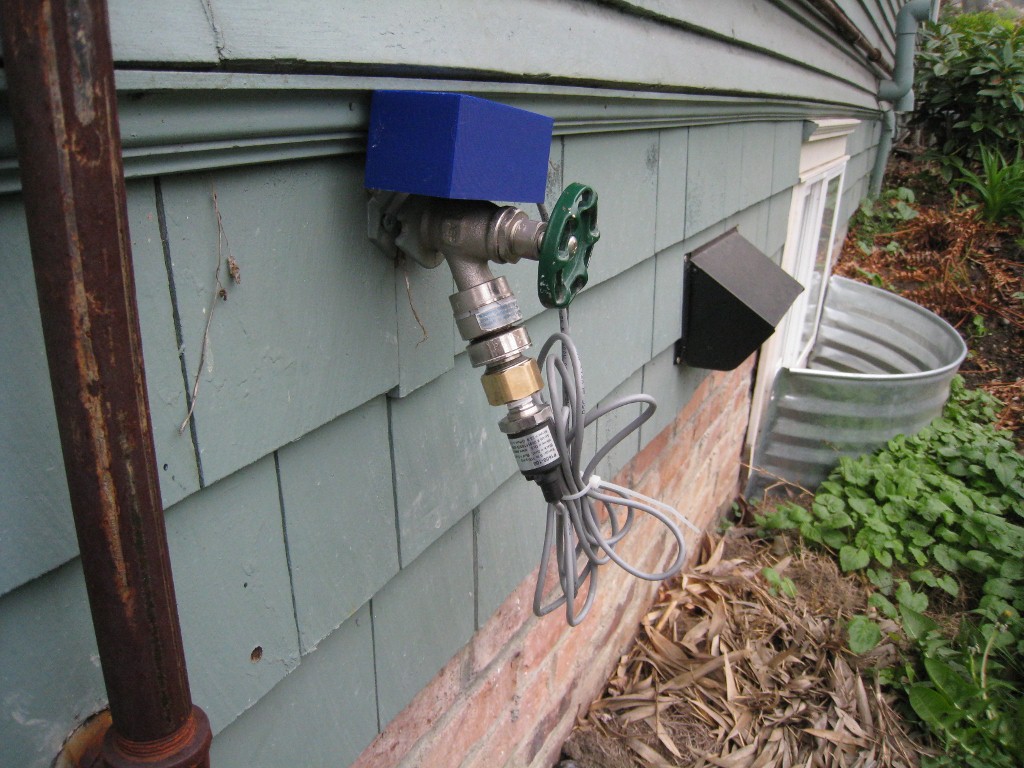 bathroom 1
kitchen sink cold
hose
spigot
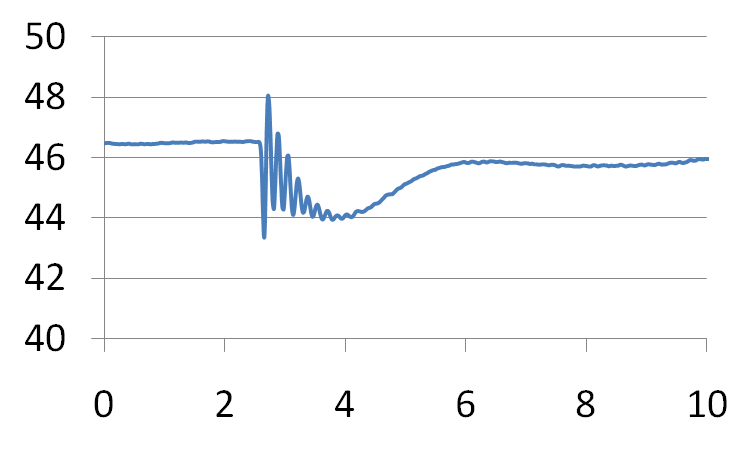 kitchen sink cold open
kitchen
incoming cold water from supply line
dishwasher
thermal 
expansion 
tank
pressure regulator
utility water meter
hot 
water heater
bathroom 2
laundry
[Speaker Notes: The cold water supply branches to the individual water fixtures (e.g., toilets/sinks/showers) and into the water heater.

The plumbing system forms a closed loop pressure system with water held at a relatively stable pressure throughout the piping. 

This is why, when you open a faucet, water immediately flows out.]
water tower
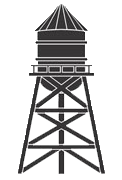 water tower
toilet
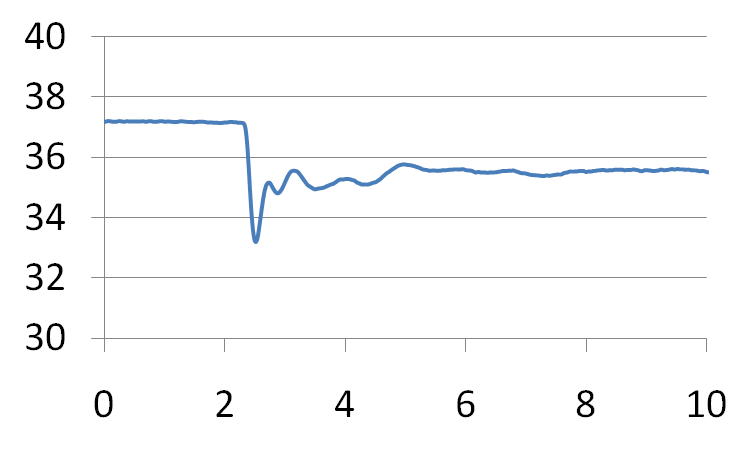 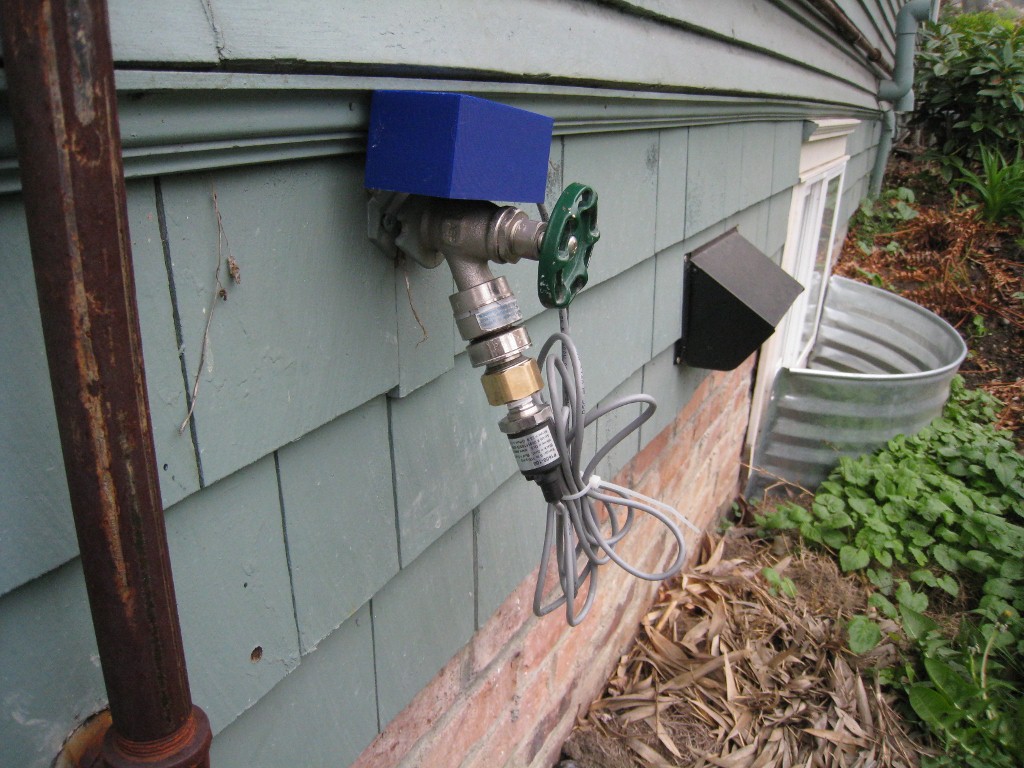 bathroom 1
kitchen sink cold
hose
spigot
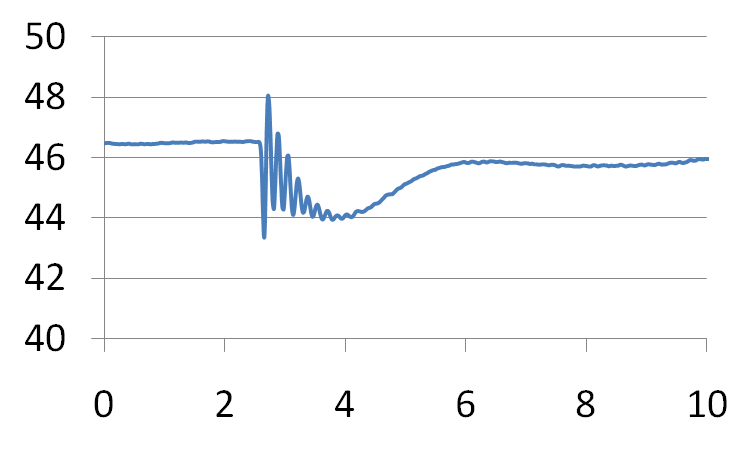 kitchen sink hot open
kitchen sink hot
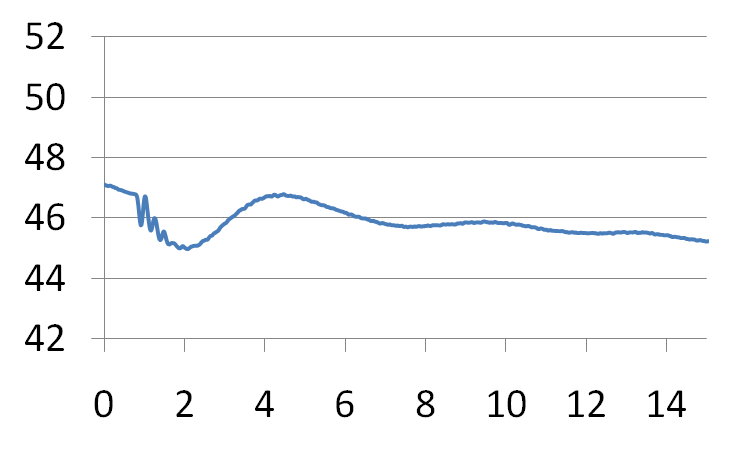 kitchen
incoming cold water from supply line
dishwasher
thermal 
expansion 
tank
pressure regulator
utility water meter
hot 
water heater
bathroom 2
laundry
[Speaker Notes: The cold water supply branches to the individual water fixtures (e.g., toilets/sinks/showers) and into the water heater.

The plumbing system forms a closed loop pressure system with water held at a relatively stable pressure throughout the piping. 

This is why, when you open a faucet, water immediately flows out.]
water tower
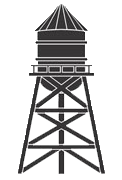 water tower
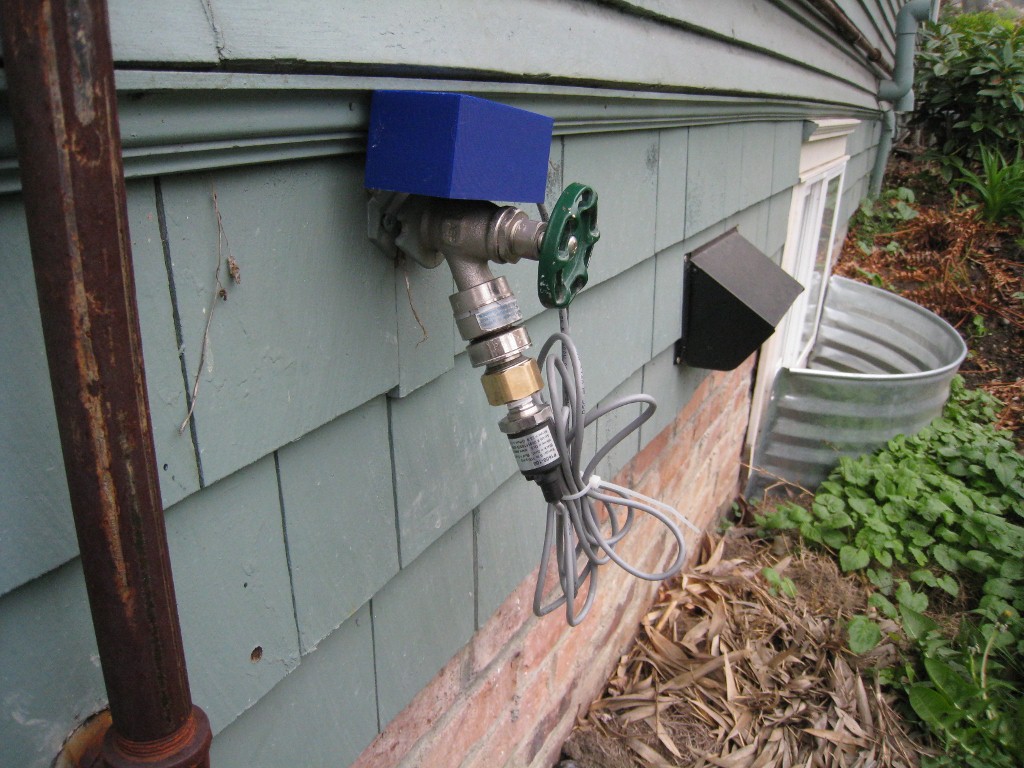 bathroom 1
hose
spigot
kitchen sink hot open
kitchen sink hot
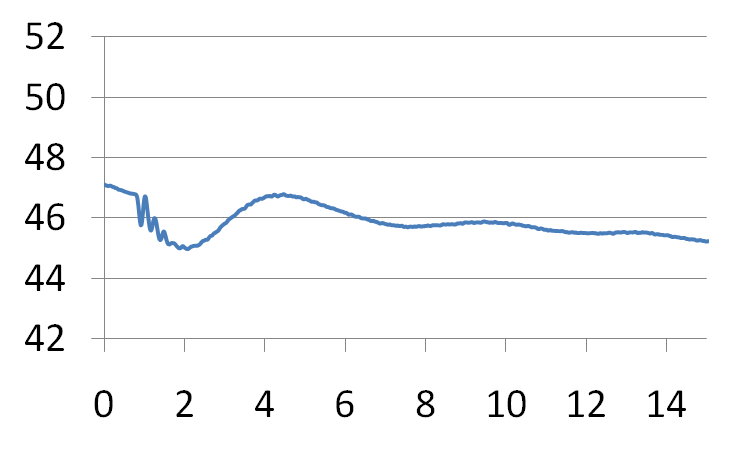 kitchen
incoming cold water from supply line
dishwasher
thermal 
expansion 
tank
pressure regulator
utility water meter
hot 
water heater
bathroom 2
laundry
[Speaker Notes: The cold water supply branches to the individual water fixtures (e.g., toilets/sinks/showers) and into the water heater.

The plumbing system forms a closed loop pressure system with water held at a relatively stable pressure throughout the piping. 

This is why, when you open a faucet, water immediately flows out.]
water tower
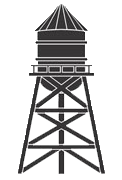 water tower
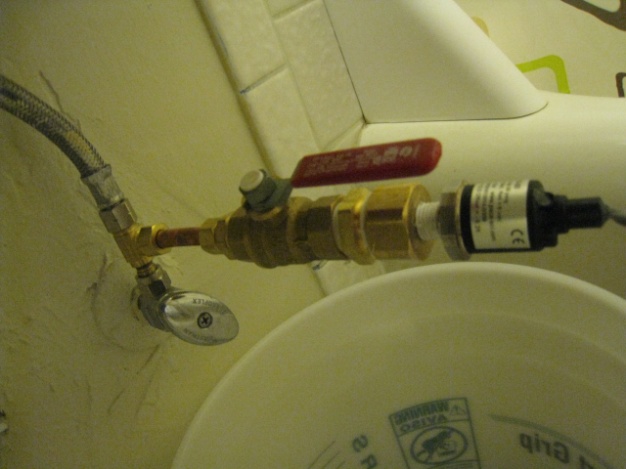 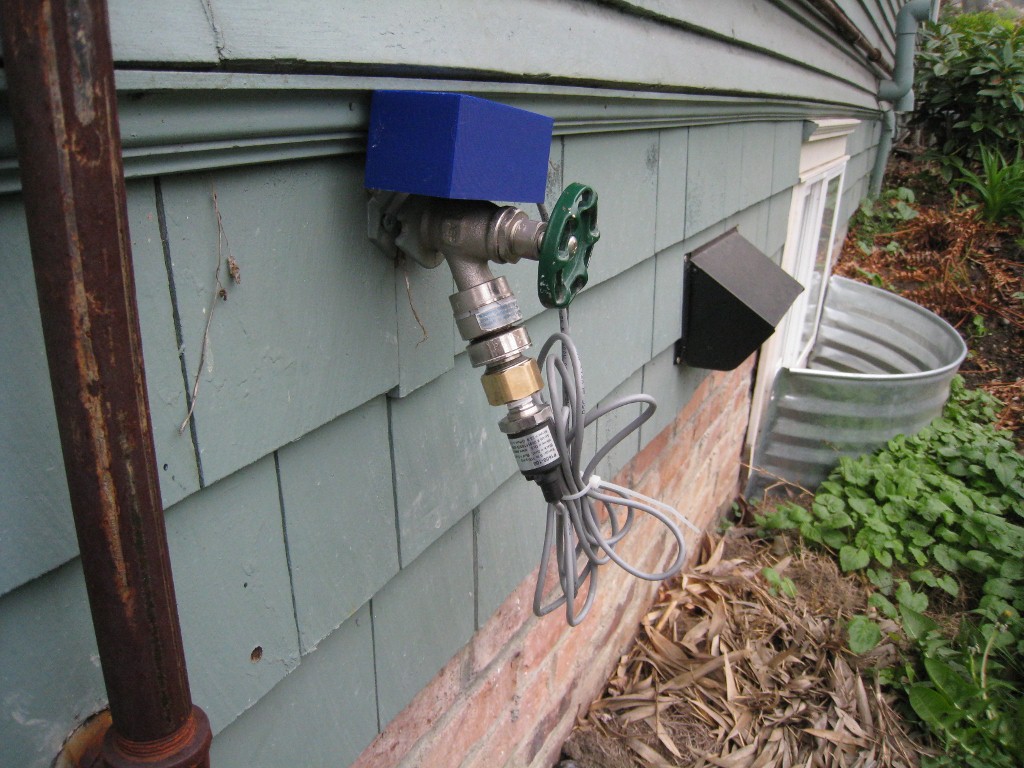 bathroom 1
hose
spigot
kitchen
incoming cold water from supply line
dishwasher
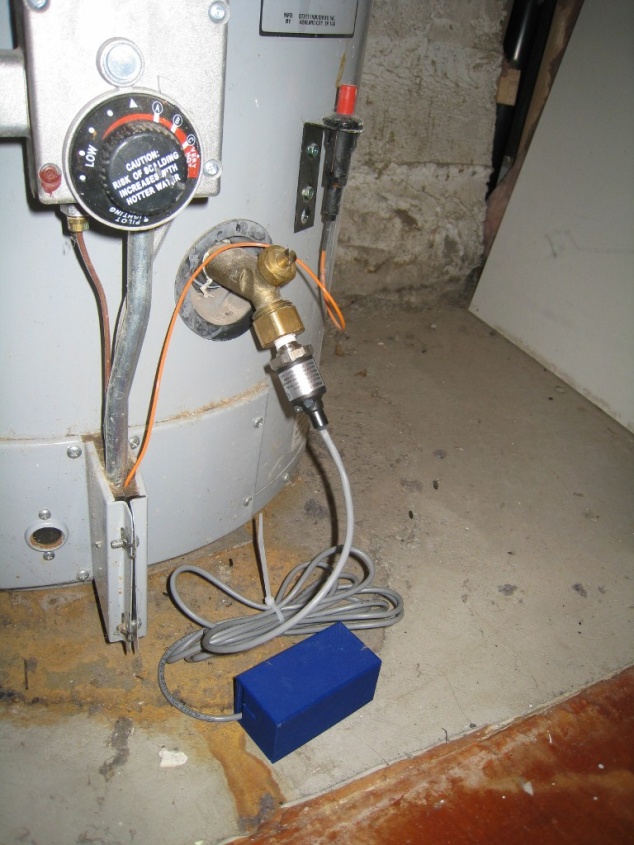 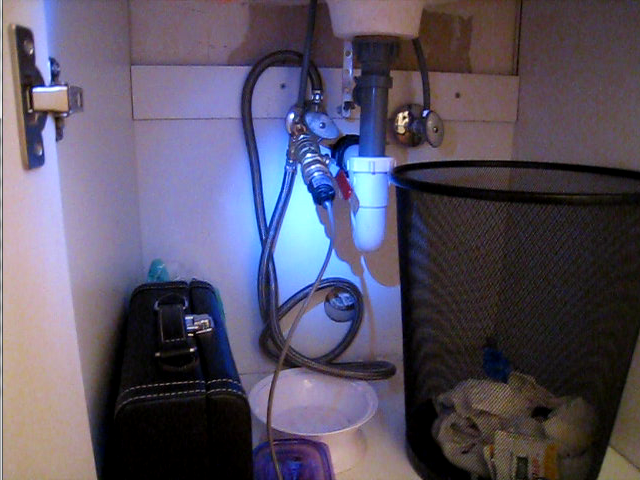 pressure regulator
utility water meter
hot 
water heater
bathroom 2
laundry
[Speaker Notes: The cold water supply branches to the individual water fixtures (e.g., toilets/sinks/showers) and into the water heater.

The plumbing system forms a closed loop pressure system with water held at a relatively stable pressure throughout the piping. 

This is why, when you open a faucet, water immediately flows out.]
bathroom sink pressure signal
psi
open
close
0
4.5
9
time (s)
bathroom sink pressure signal
psi
flow volume
open
close
0
4.5
9
time (s)
bathroom sink pressure signal
psi
flow volume
open
close
0
4.5
9
time (s)
[Speaker Notes: Remember to go over this slowly and introduce axes and so on]
Movie Removed for Public Posting of Slides
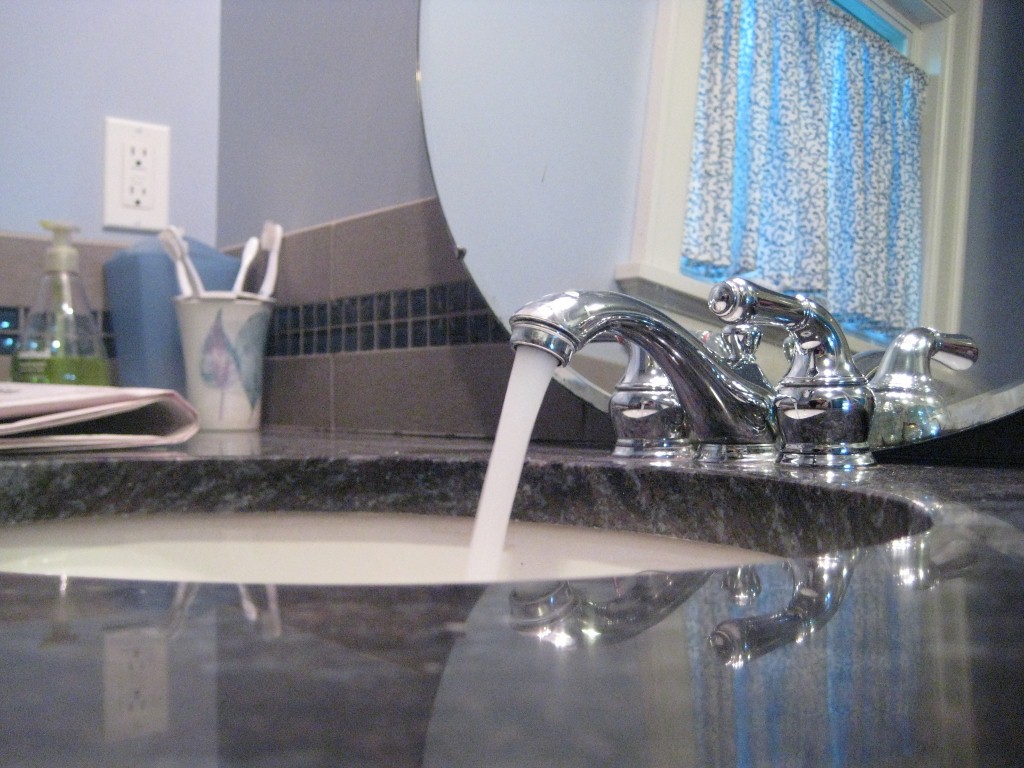 how it works
detect that a water event has occurred
classify event as “open” or “close”
determine source of event (e.g., toilet, shower).
provide flow estimate
[Speaker Notes: So, how does this work exactly?]
event detection
raw pressure (psi)
time (s)
smoothed pressure
(psi)
derivative
(psi/s)
[Speaker Notes: The raw pressure signal is smoothed using a low-pass filter. We then take the derivative of this smoothed signal to check for rapid changes in pressure (i.e., pressure transients).

These rapid changes in pressure (or pressure transients) are what indicate water usage.

----

The low pass filter is a low-pass linear phase finite impulse response filter. 

The smoothed signal is the 1 Hz envelope of the signal, calculated using a discrete prolate spheroidal window filter of length 1 second.

The bandpass derivative has a cutoff of 1Hz and a linearly increasing frequency response, it is also 1 second long. 

These parameters were chosen based on the bandwidth with the highest energy concentration for all the data we collected in all homes.]
event detection
raw pressure (psi)
time (s)
smoothed pressure
(psi)
critical change in pressure
derivative
(psi/s)
[Speaker Notes: So, let’s see how this works in practice. 

As we run a 1 sec sliding window over the data, we flag the signal when the derivative exceeds a specified threshold relative to the home’s static pressure]
event detection
raw pressure (psi)
time (s)
smoothed pressure
(psi)
critical stabilization point
derivative
(psi/s)
[Speaker Notes: Then, we look for when the “amplitude” of the derivative goes below 5% of the original magnitude]
event detection
automatically detected event
valve open event
raw pressure (psi)
time (s)
smoothed pressure
(psi)
pressure decrease
and 
negative initial
 derivative
derivative
(psi/s)
=  valve open event
[Speaker Notes: The direction of stabilized pressure change and the sign of derivative determines whether the event is an open or close event.

In this case, it’s a valve open event.]
example open events
home 1
home 2
home 3
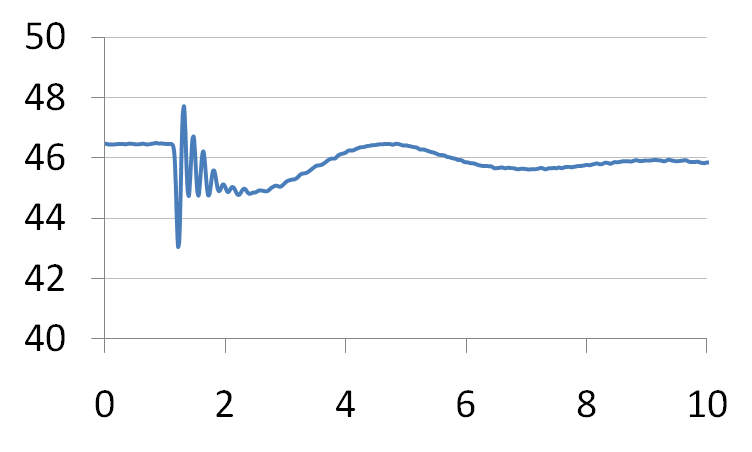 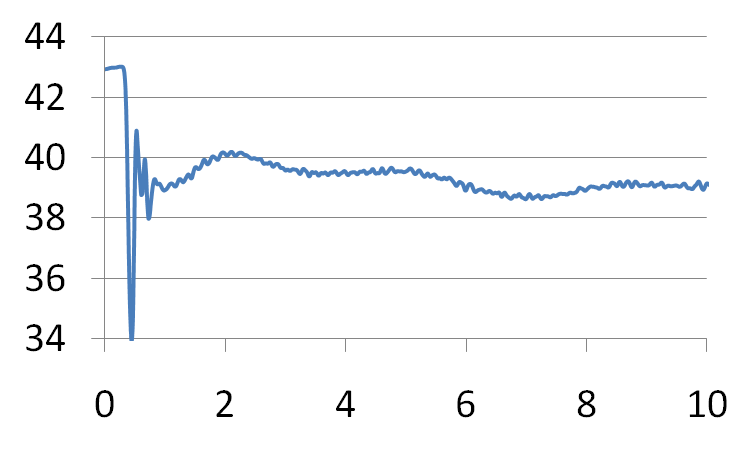 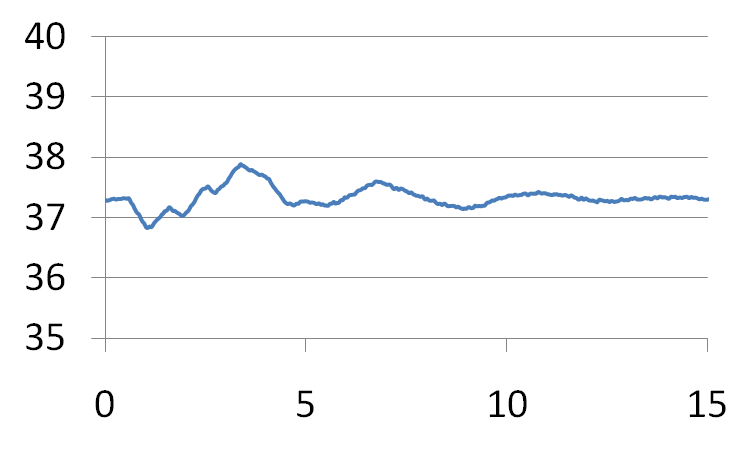 signature dependent on:
 fixture type
 valve type
 valve location in home
toilet
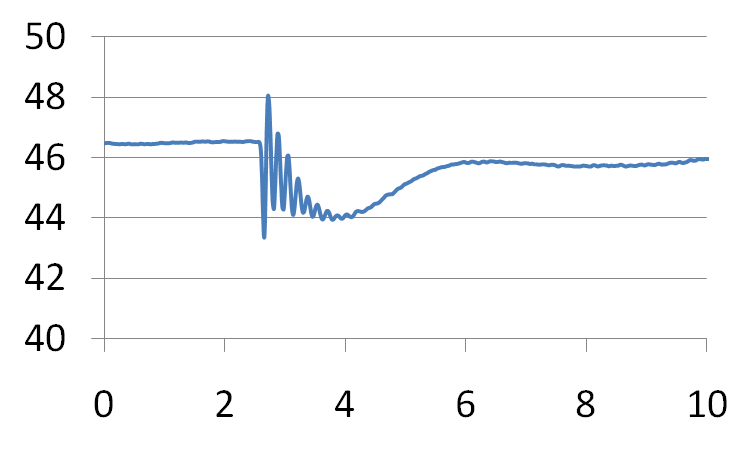 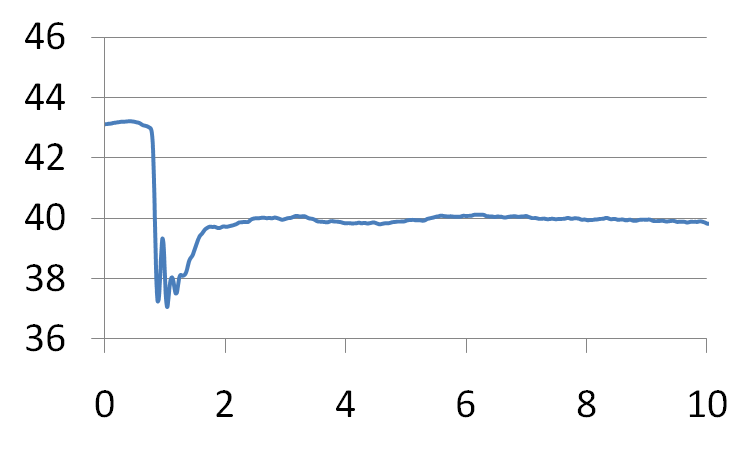 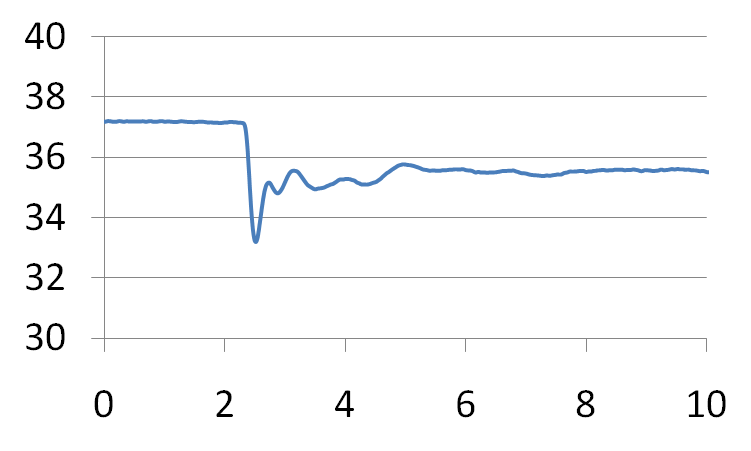 faucet
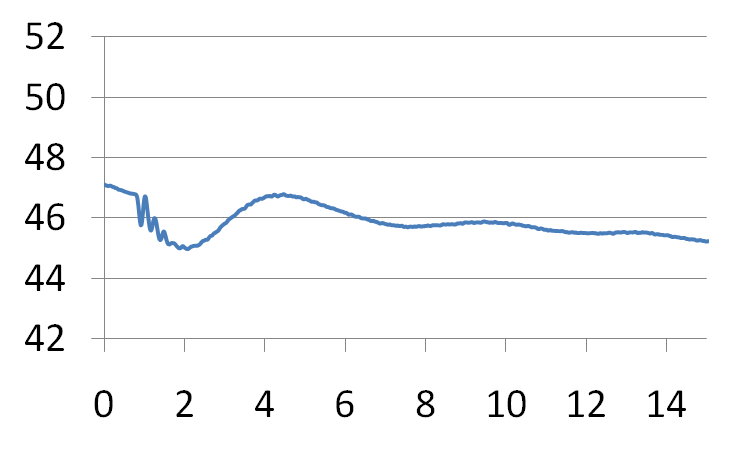 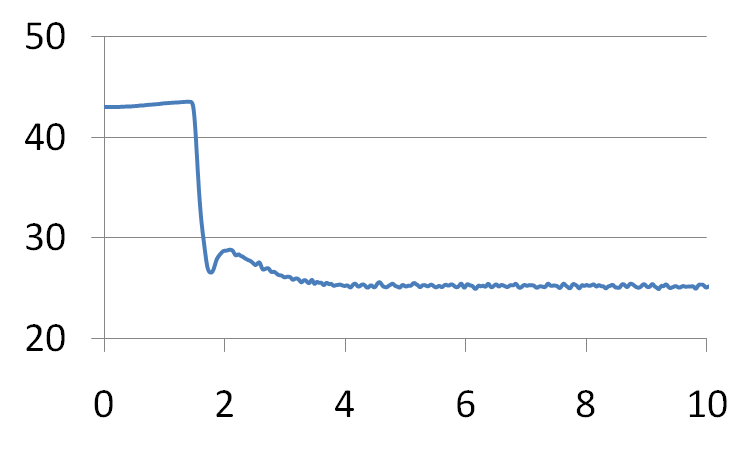 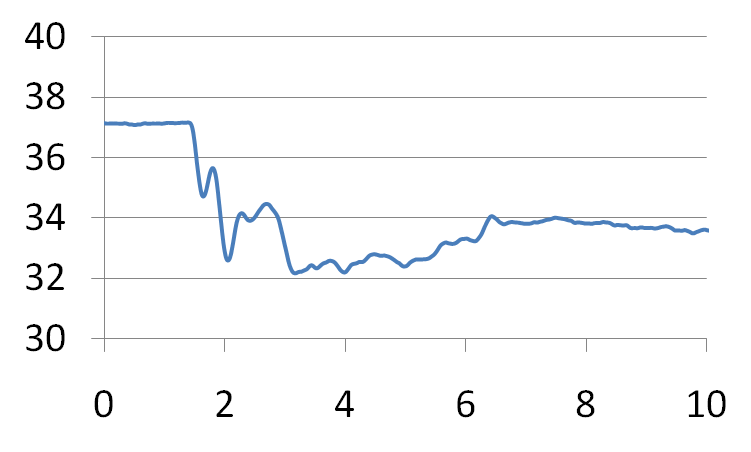 shower
[Speaker Notes: As you might imagine, the pressure signatures differ across fixture and valve types. However, the valve’s location in the home is also a strong determinant in shaping the signal. (click) 

As a result we haven’t seen a lot of cross-home similarity between fixture event signals.

From this point forward, the vertical-axis will always refer to psi and the horizontal-axis will refer to time in seconds

----

First, note that the transients are unique across fixtures. (click)

---

Now, I’m showing data from three different homes. Note how the signals differ for like fixtures across homes; this is because the signal is influenced both by the valve type as well as the pipe pathway to the valve.

Therefore, while detection and distinguishing between open and close can be done with a drop-in system in any home, actual fixture classification and flow must be calibrated on a per home basis.]
matched filtering
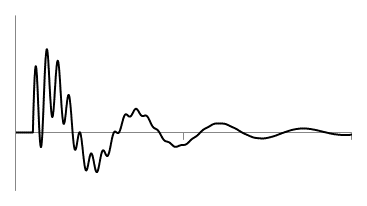 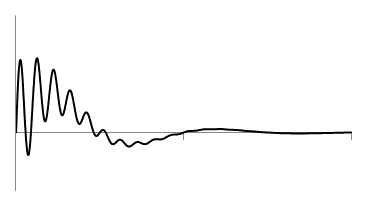 kitchen sink close
bathroom sink close template
save maximum
similarity
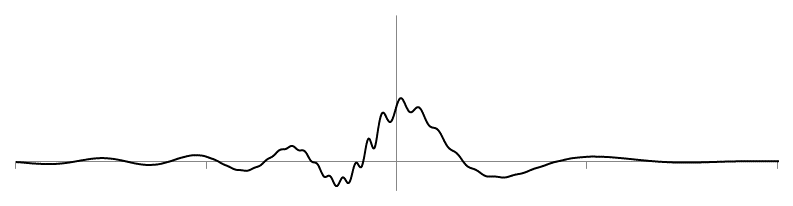 similarity
[Speaker Notes: Match filtering allows us to compare two signals’ similarity using a pointwise correlation coefficient

(click) we save the maximum correlation as the degree to which the two signals are similar]
matched filtering
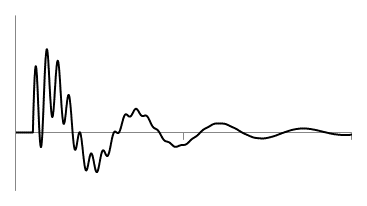 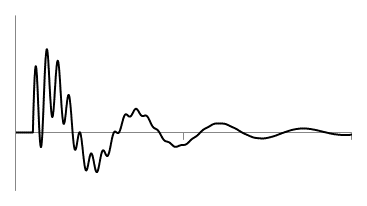 kitchen sink close
kitchen sink close template
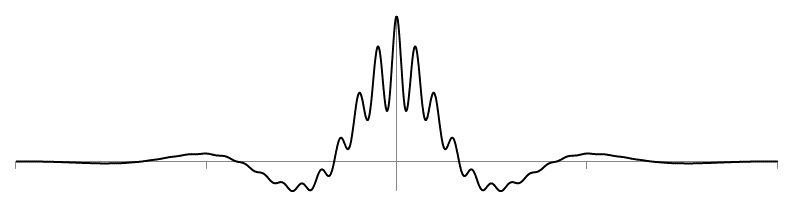 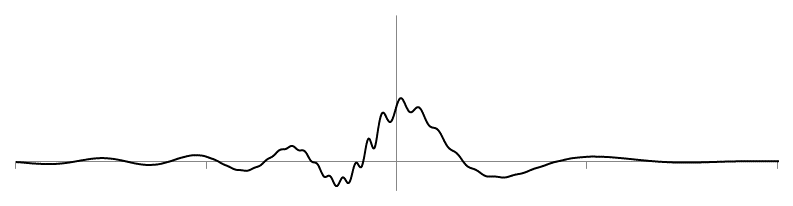 new maximum
similarity
similarity
[Speaker Notes: And two very similar signals will have a higher similarity value,

We can perform matched filtering in a variety of signal subspaces. The more orthogonal the different fixture signals are in the subspace, the better. 

The reason behind this is that orthogonal signals have a correlation of zero (and, thus, a matched filter comparison close to zero).]
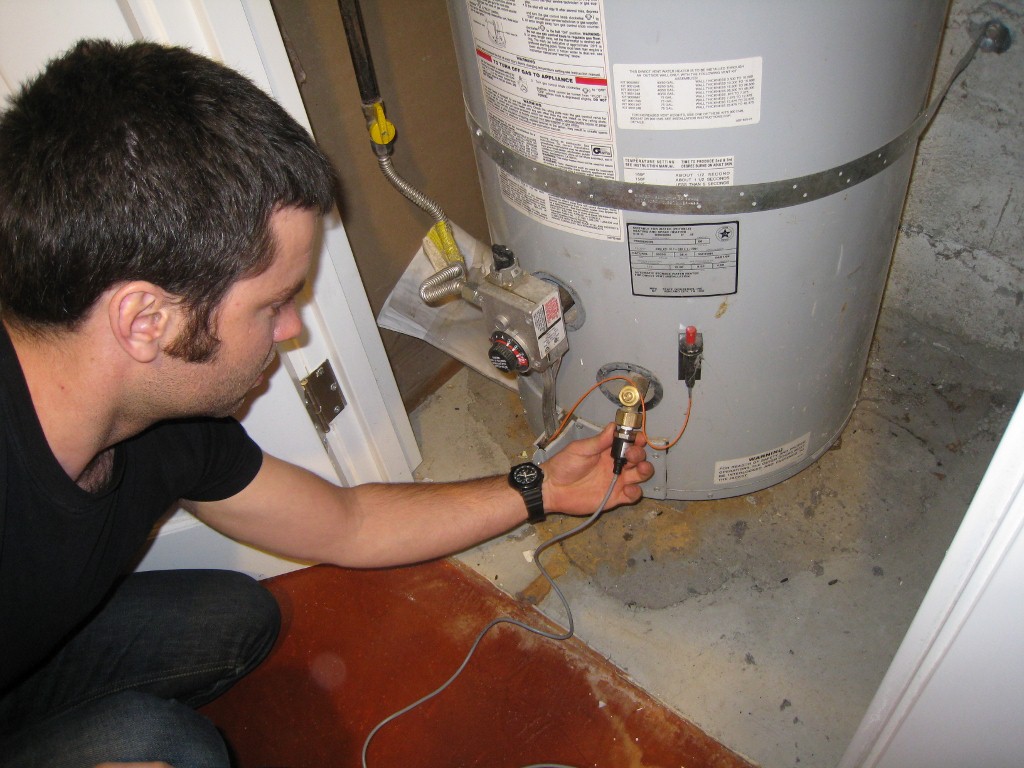 evaluation
[Speaker Notes: Now, I will go over our in-home data collection and experimental validation.]
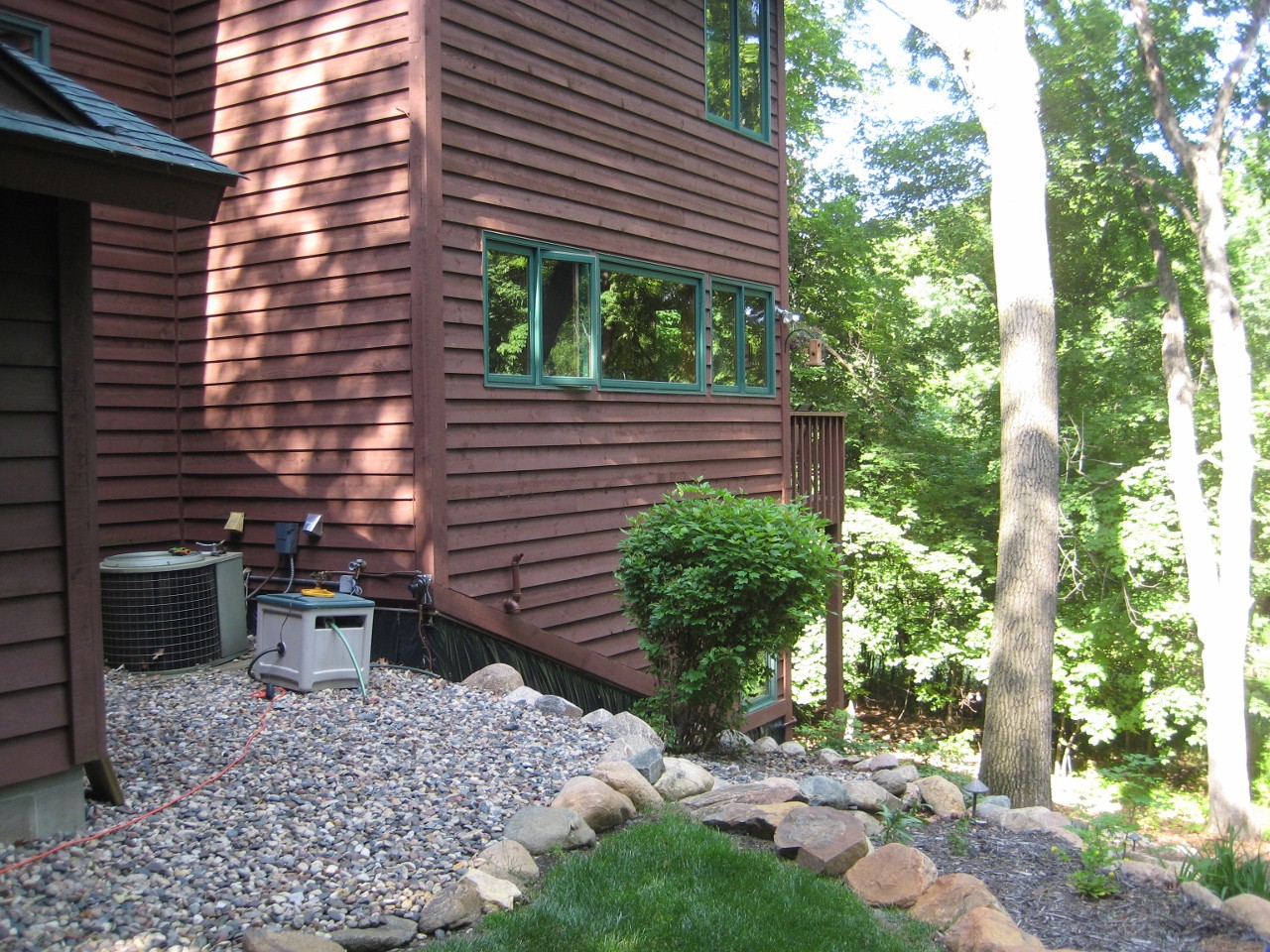 home profiles
ten test locations
8 houses / 1 apt / 1 cabin
avg size: 2,300 sq ft
1920s – 2000s
installation points
8 outdoor hose bibs
1 water heater
1 utility faucet
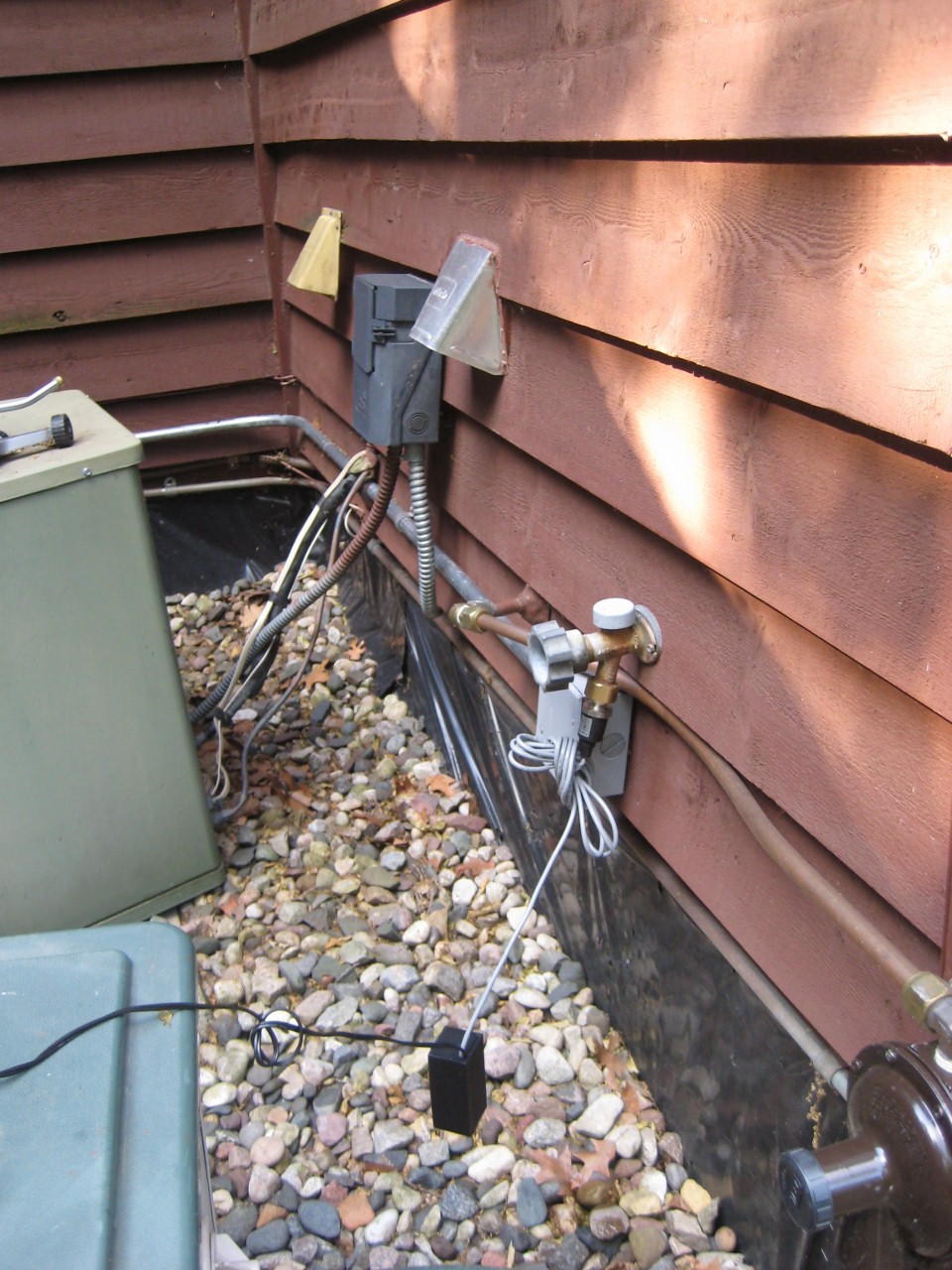 [Speaker Notes: We installed HydroSense in a variety of locations: 8 houses, 1 apartment, and 1 cabin with a range in size from 750 sq feet to 4,000 sq ft.

We also used three different installation points: 8 hose bib, 1 water heater, and 1 utility faucet connection.]
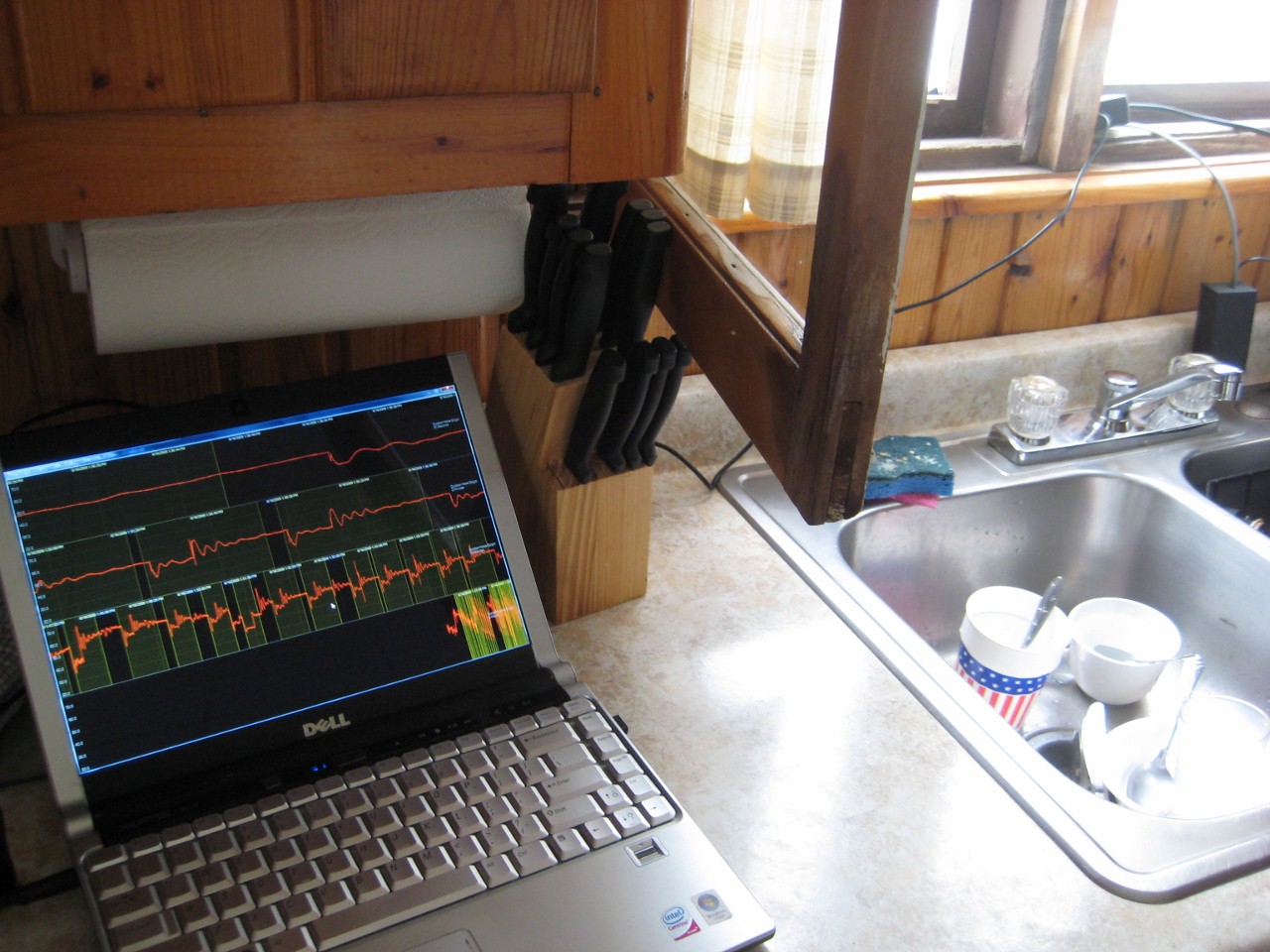 experimental protocol
controlled experiments
2 researchers per site
5 trials per valve

experimental scriptfor each trial:
valve opened full stop
pause for ~5 seconds
valve closed
[Speaker Notes: Each collection session was conducted by a pair of researchers: one would record the sensed pressure signatures to a laptop while the other activated the home’s water fixtures. 

We recorded five trials per valve. A sink, for example, has two valves (one hot, and one cold) and thus would receive 10 trials—5 for hot and 5 for cold. 

For each trial, the valve was open for ~5 seconds and then closed.]
example trial
Movie Removed for Public Posting of Slides
5 manually annotated bath trials
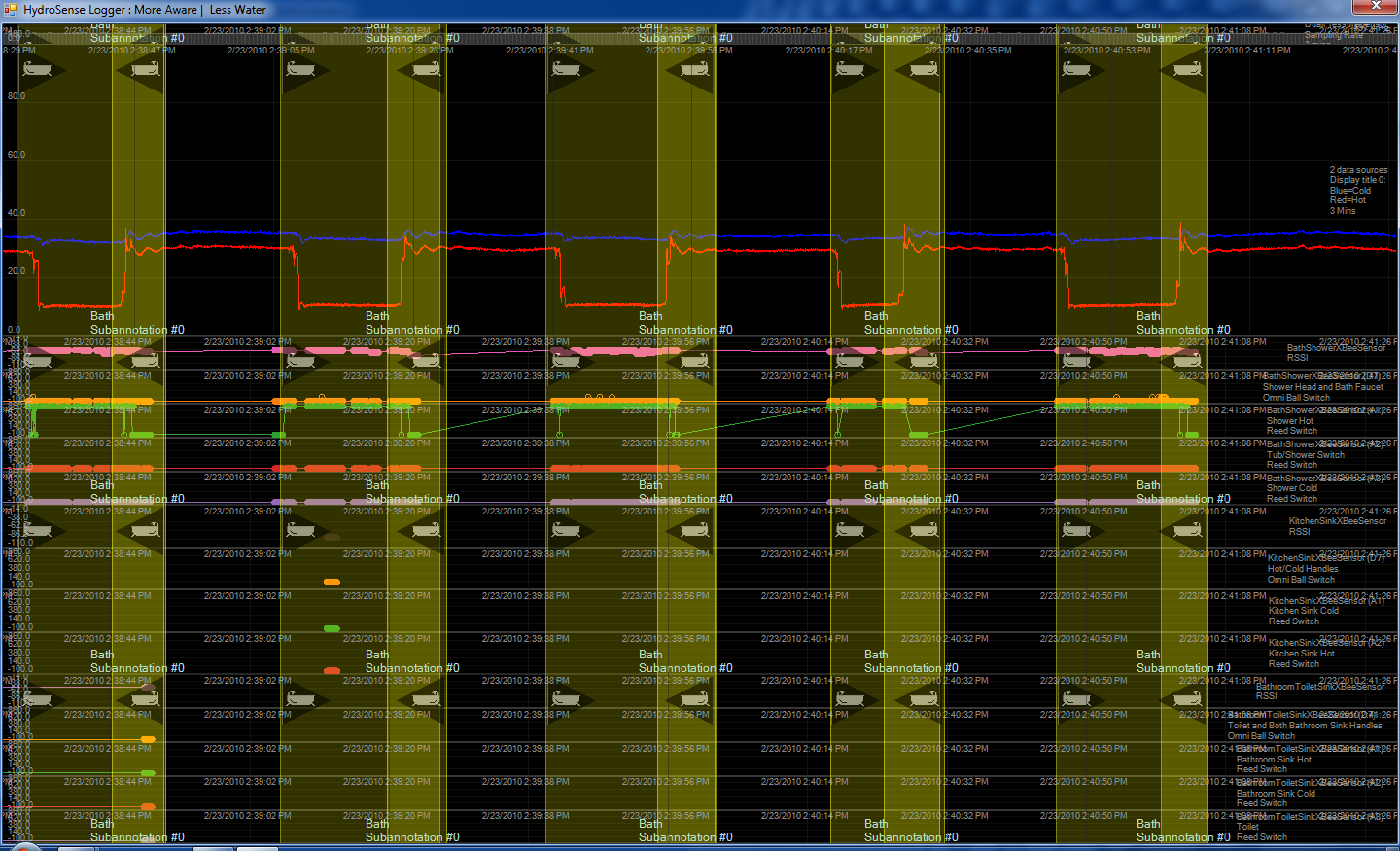 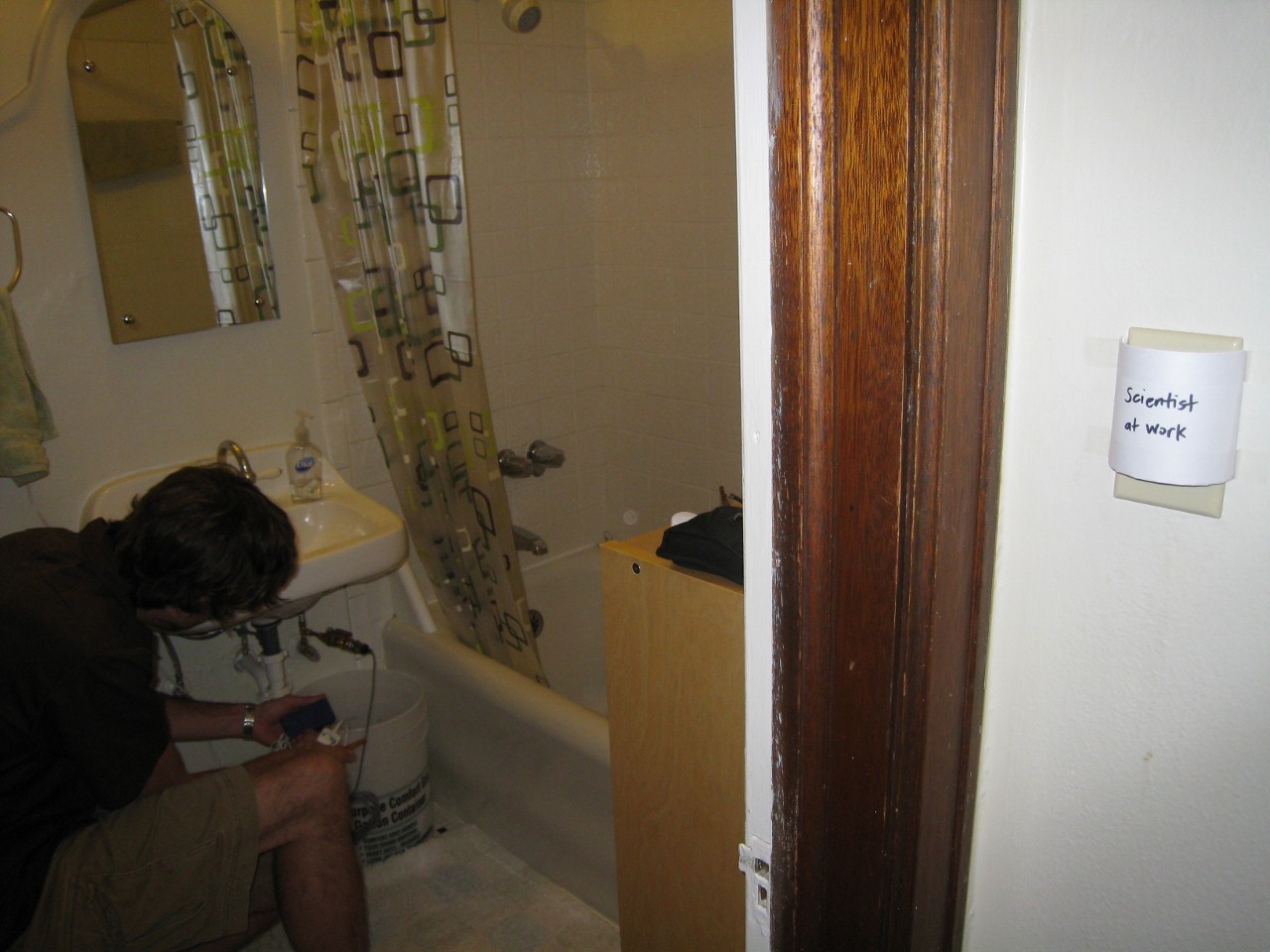 data collection stats
ten test sites
706 trials
155 flow trials
84 total fixtures tested
[Speaker Notes: In all, we conducted experiments in 10 locations resulting in 706 trials with 155 flow rate trials and 84 total fixtures tested.]
fixture classification results
by home
[Speaker Notes: This figure shows the accuracy of fixture-level identification of valve open and valve close events within each home as well as the aggregate 97.9% accuracy of fixture-level classification.

Many homes resulted in 100% open and close fixture classification.

The worst performing house, H10, was due to noise from the eleven cabins that share the same supply line at the resort.]
fixture classification results
by home
98.9%
96.8%
[Speaker Notes: This figure shows the accuracy of fixture-level identification of valve open and valve close events within each home as well as the aggregate 97.9% accuracy of fixture-level classification.

Many homes resulted in 100% open and close fixture classification.

The worst performing house, H10, was due to noise from the eleven cabins that share the same supply line at the resort.]
fixture classification results
by home
98.9%
96.8%
97.9%
[Speaker Notes: This figure shows the accuracy of fixture-level identification of valve open and valve close events within each home as well as the aggregate 97.9% accuracy of fixture-level classification.

Many homes resulted in 100% open and close fixture classification.

The worst performing house, H10, was due to noise from the eleven cabins that share the same supply line at the resort.]
fixture classification results
by fixture
[Speaker Notes: This graph shows the same data as before but categorized by fixture. Again, nearly all fixtures are above 95% or better. 

Here, the worst performer is the hot water valve in showers at 89%--although this is still pretty good, we’re not sure why this is and it warrants further investigation.]
first to show: pressure can be used to dissaggregate water usage
but….
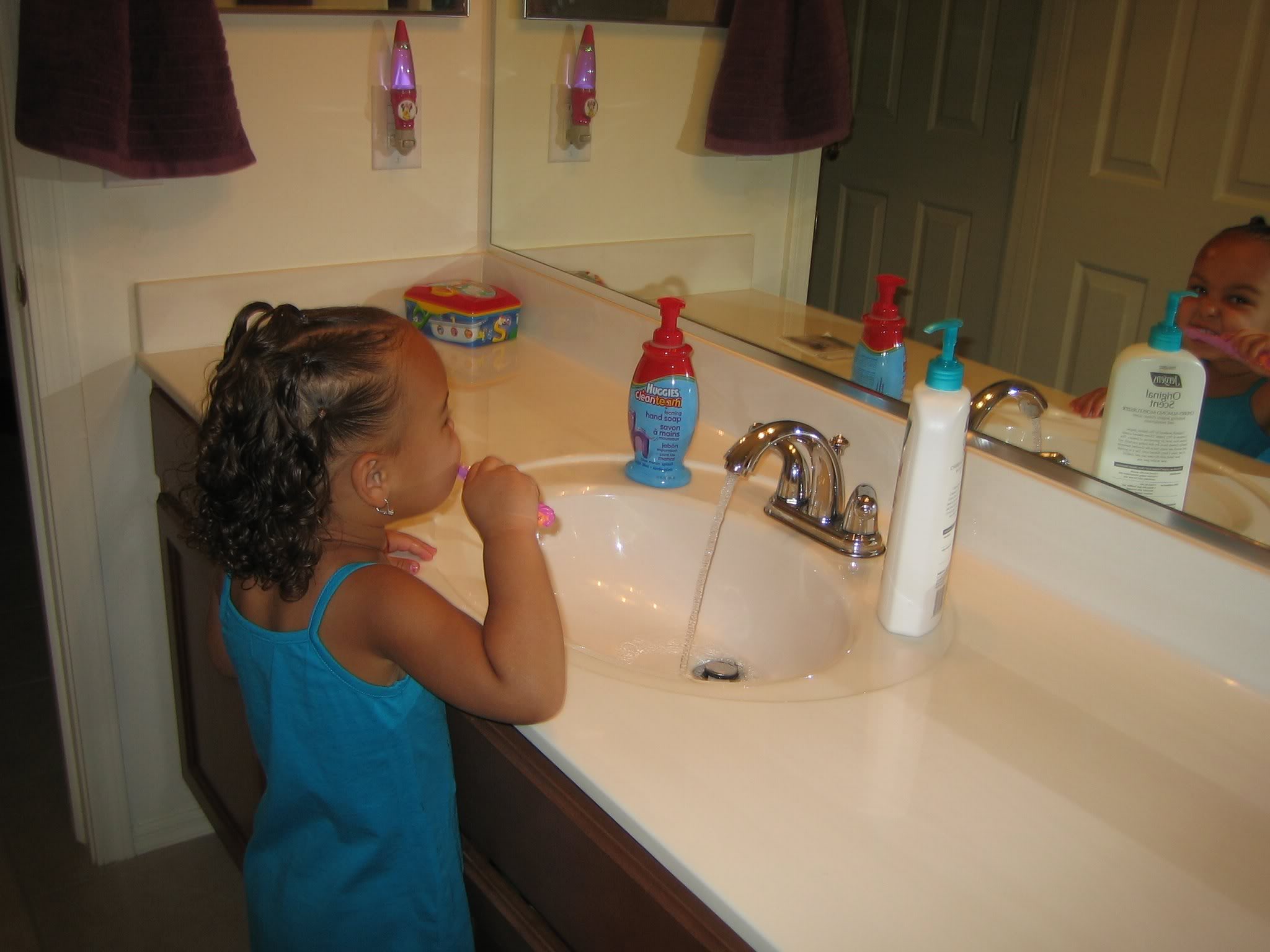 brushing teeth
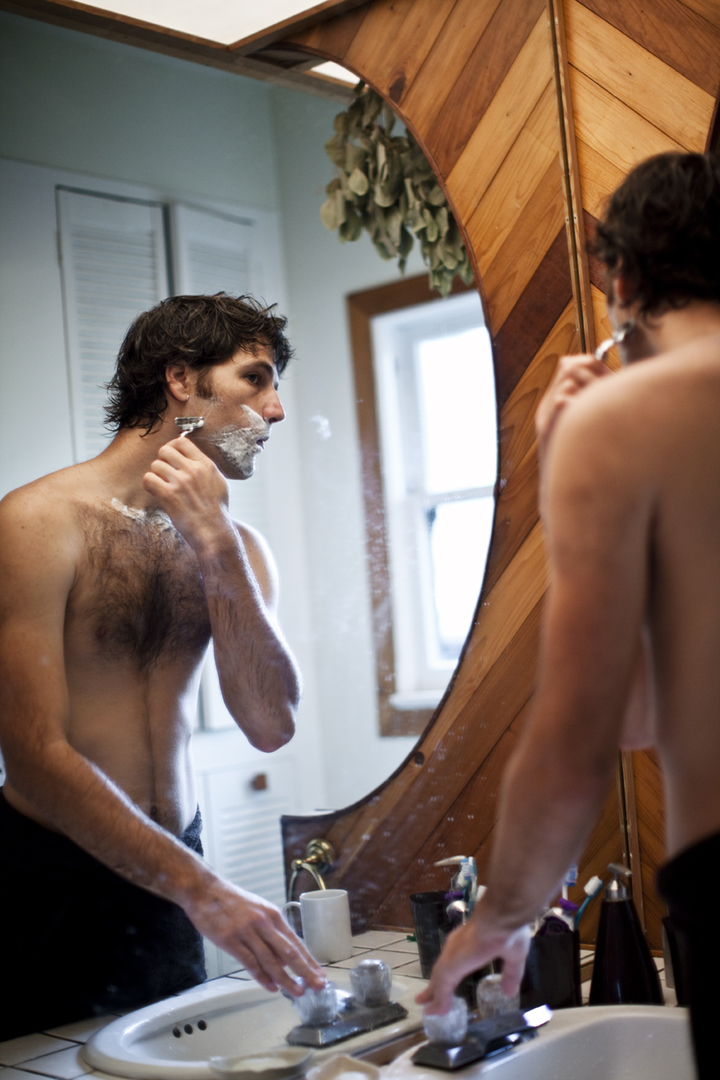 shaving
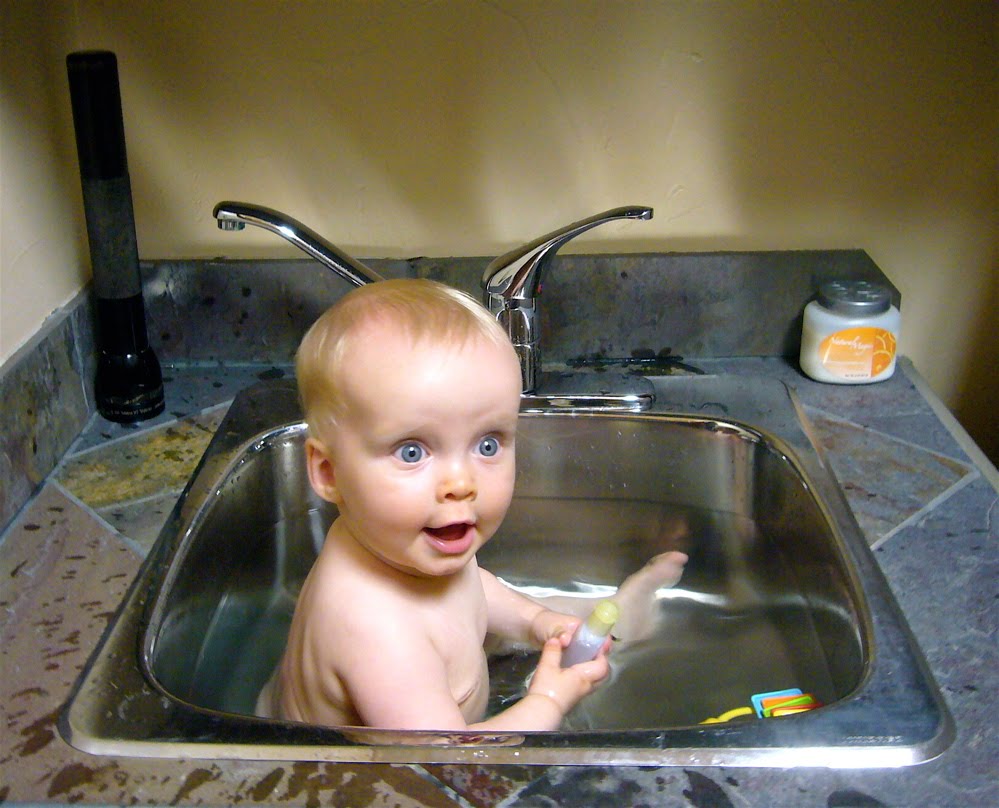 bathing
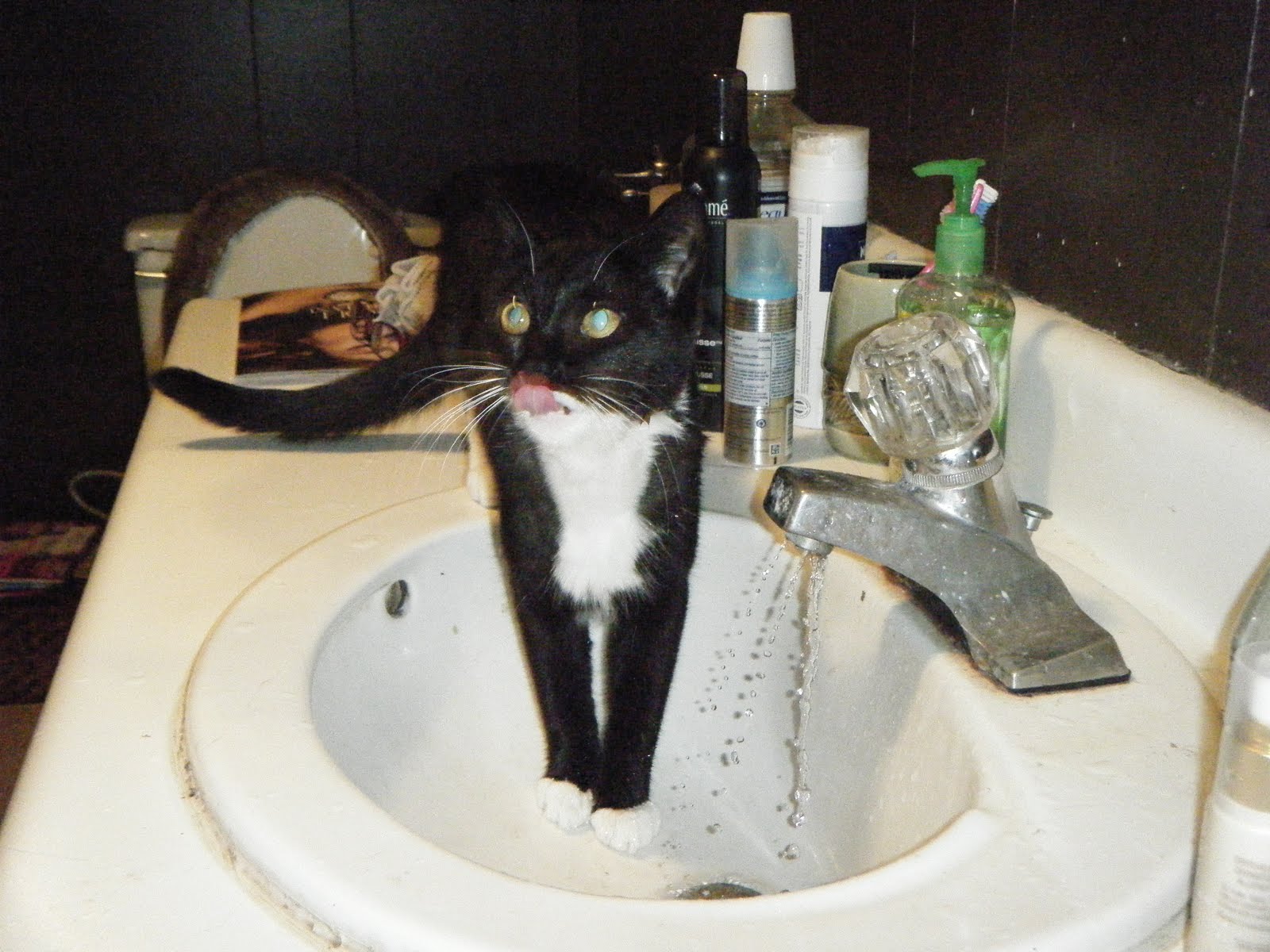 paw washing
water tower
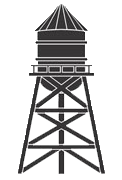 water tower
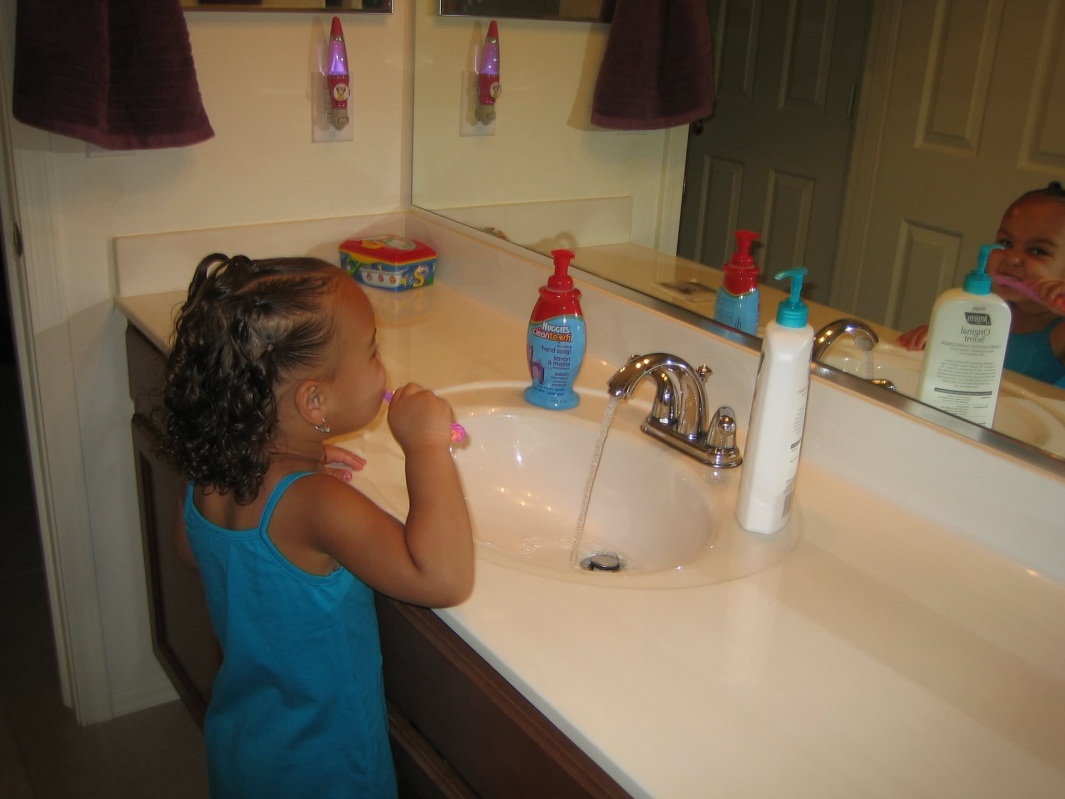 bathroom 1
hose
spigot
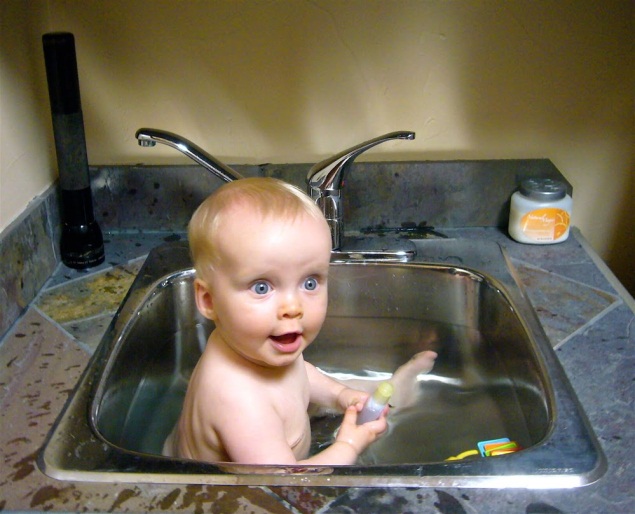 compound events
kitchen
incoming cold water from supply line
dishwasher
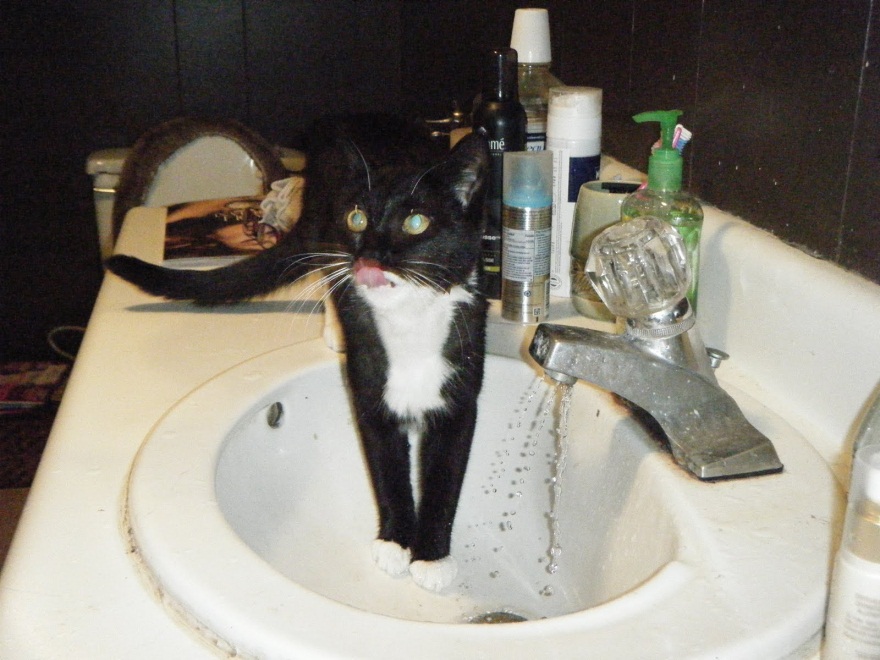 thermal 
expansion 
tank
pressure regulator
utility water meter
hot 
water heater
bathroom 2
laundry
[Speaker Notes: The cold water supply branches to the individual water fixtures (e.g., toilets/sinks/showers) and into the water heater.

The plumbing system forms a closed loop pressure system with water held at a relatively stable pressure throughout the piping. 

This is why, when you open a faucet, water immediately flows out.]
how can we study naturalistic uses of water?
FAIL
Movie Removed for Public Posting of Slides
how can we collect “ground truth labels”?
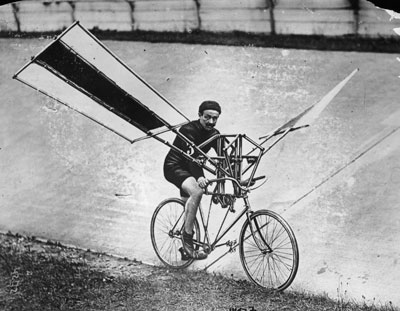 our failed attempts
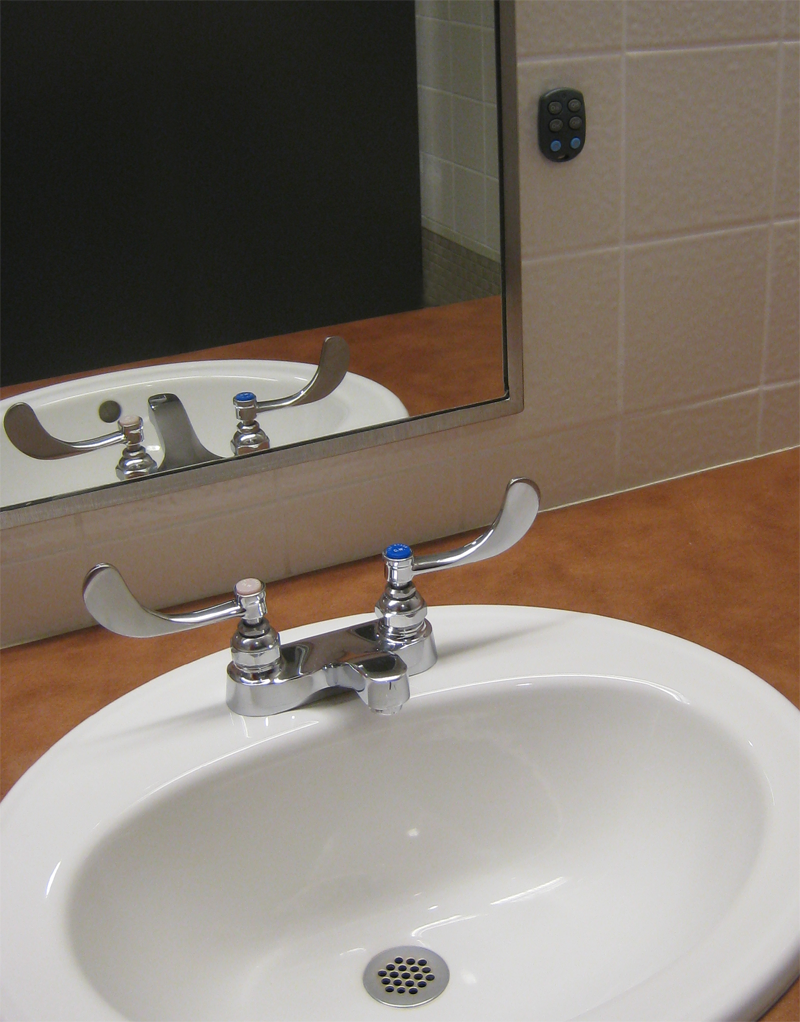 wireless buttons
how many times will the hot and cold water valves be opened and closed while washing these dishes?
Movie Removed for Public Posting of Slides
tracks the number of times hot and cold are turned on/off
Movie Removed for Public Posting of Slides
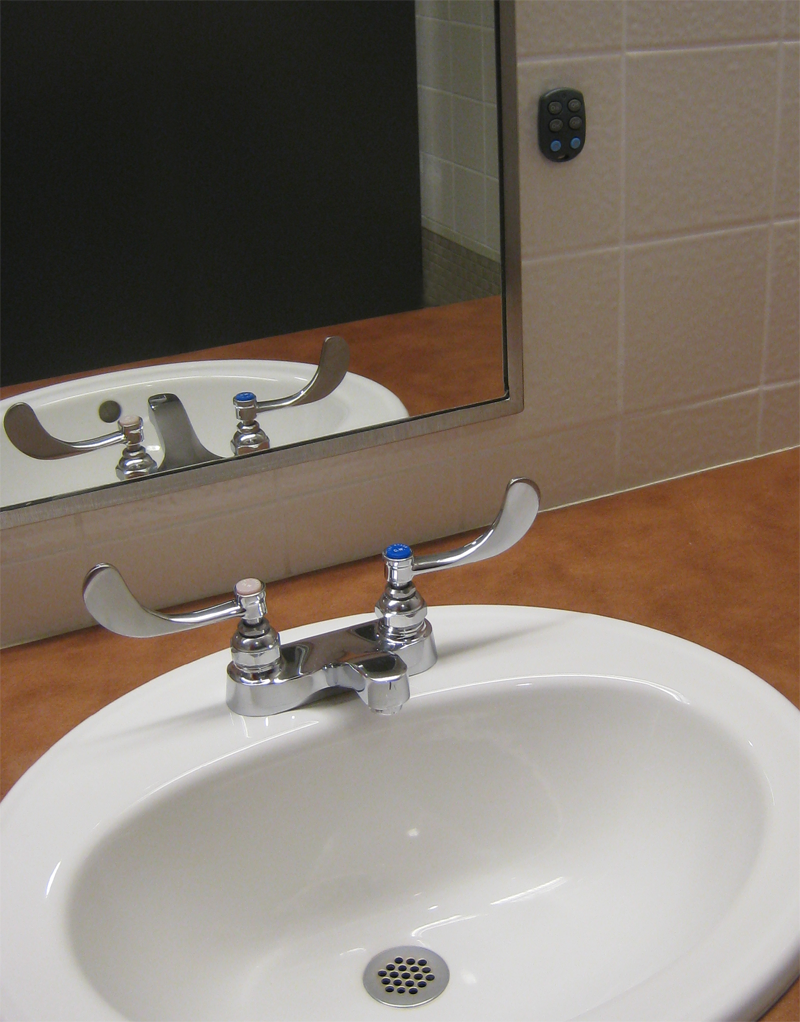 wireless buttons
FAIL #1
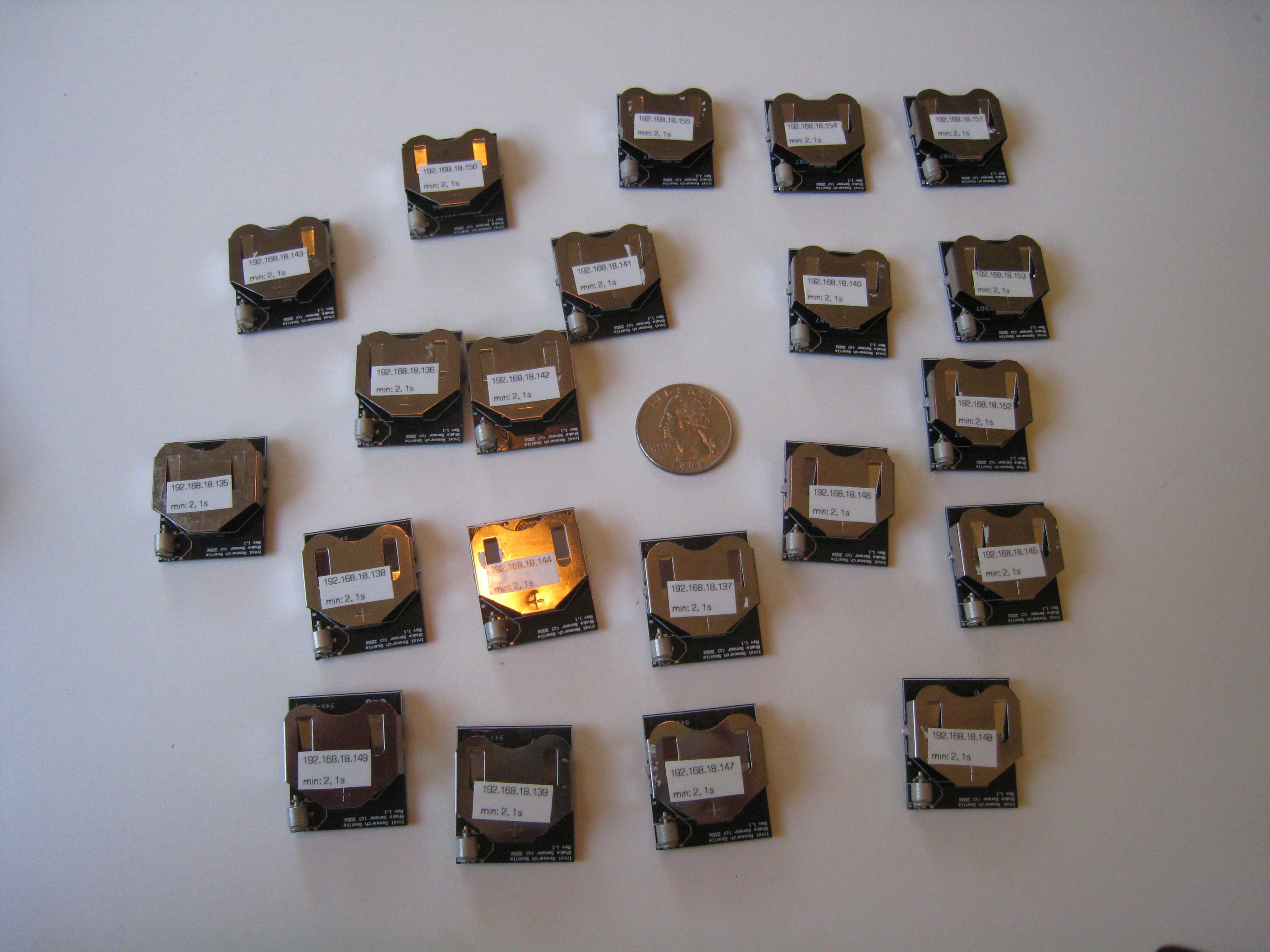 intel labs shake sensors
FAIL #2
nike+ ipod piezo
FAIL #3
Movie Removed for Public Posting of Slides
[Speaker Notes: The word piezoelectricity means electricity resulting from pressure

Piezoelectricity is the charge which accumulates in certain solid materials in response to applied mechanical strain]
thermistor
FAIL #88
Movie Removed for Public Posting of Slides
[Speaker Notes: But what about short cold opens?]
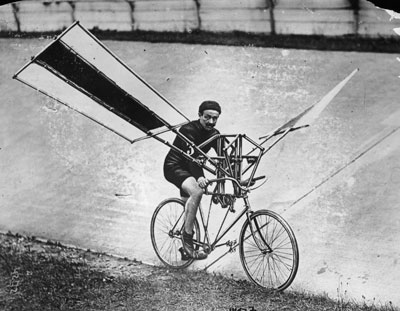 our solution
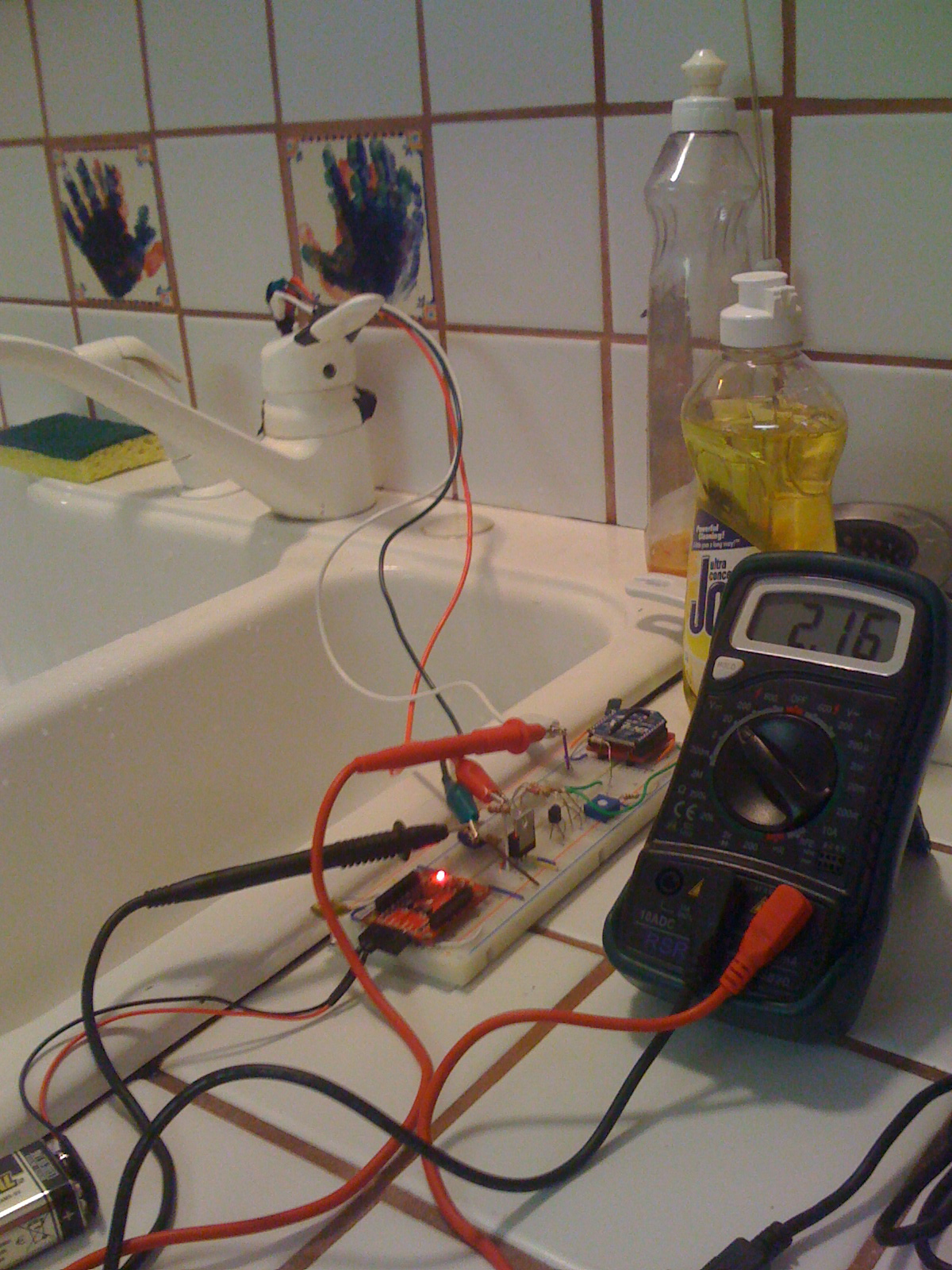 custom direct sensors
design goals
wireless
low-power
water resistant
detect fixture opens/closes
track hot only, cold only, mixed
challenge: fixture diversity
temperaturecontrol
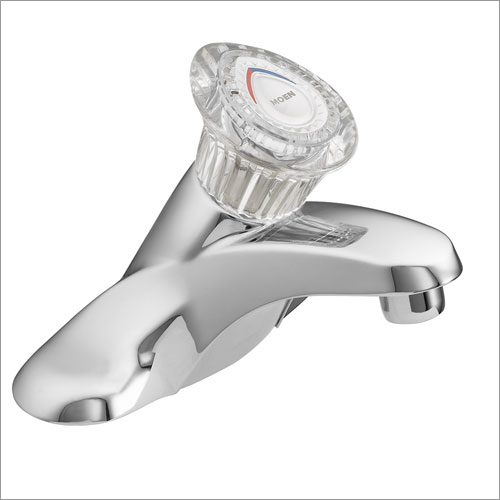 cold flow control
hot flow control
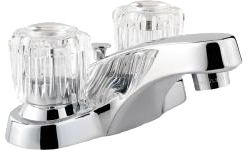 flow 
control
single handle faucet
dual handle faucet
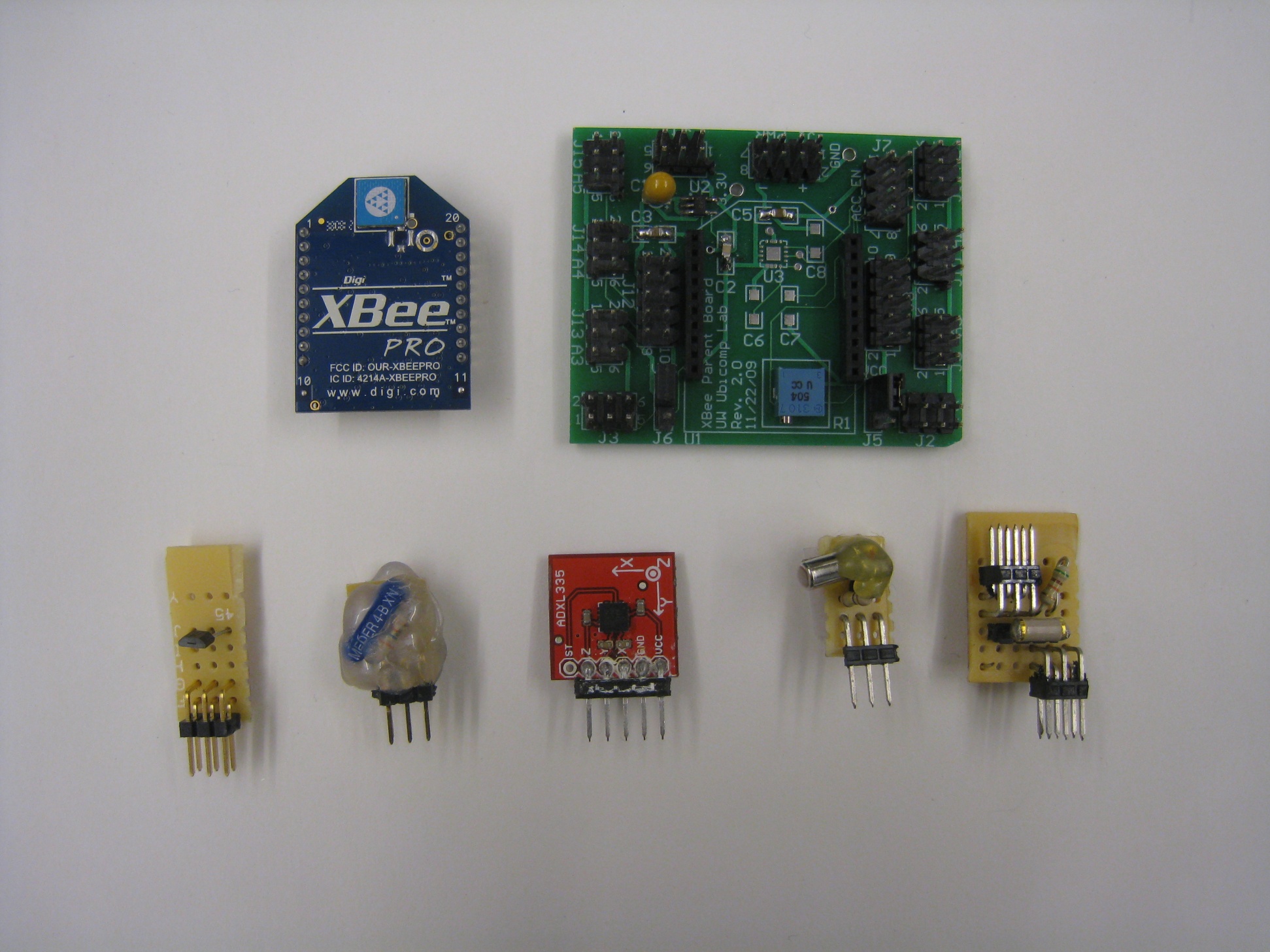 custom ground truth data collection system
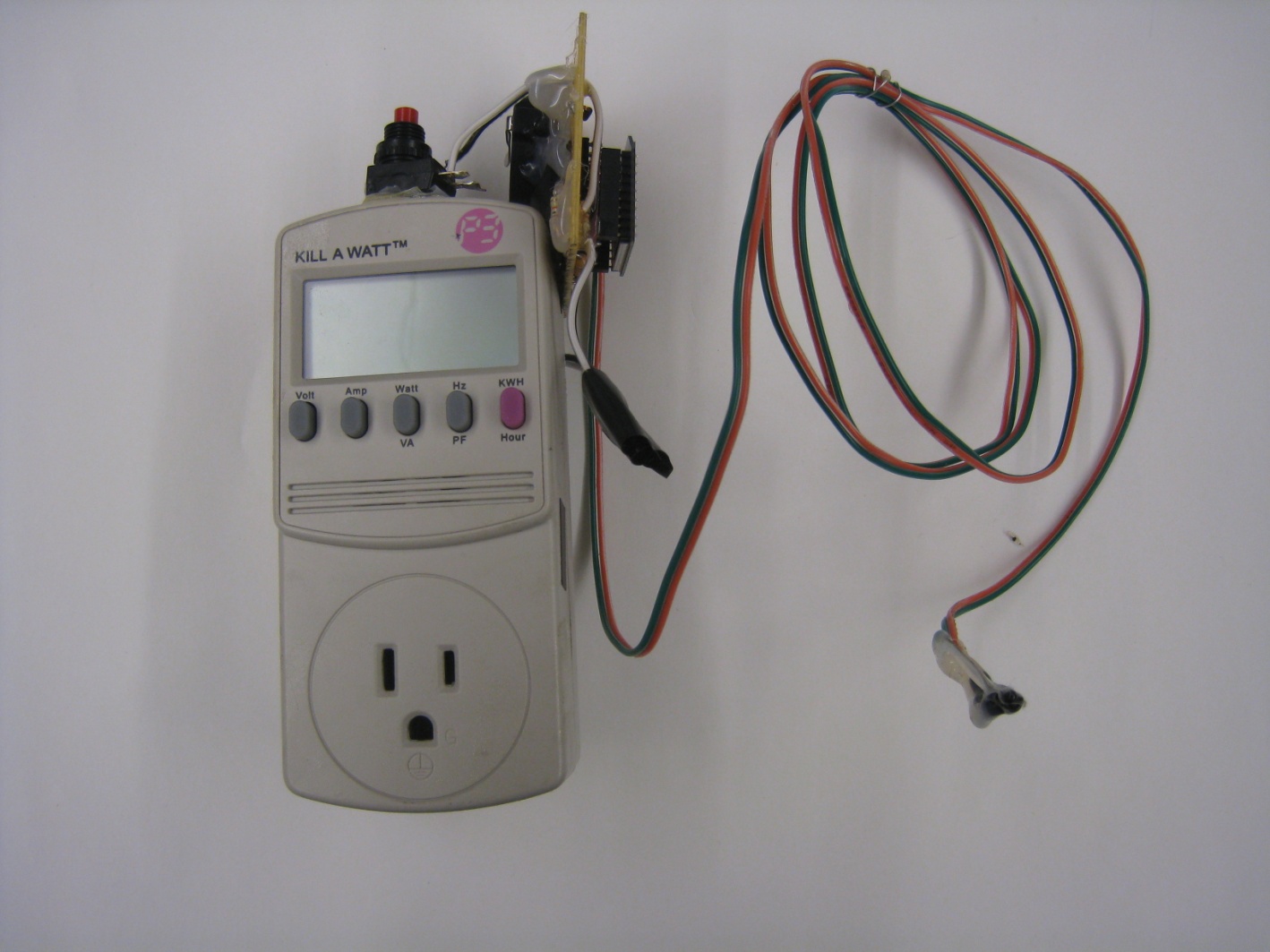 push button
xbee wireless transmitter
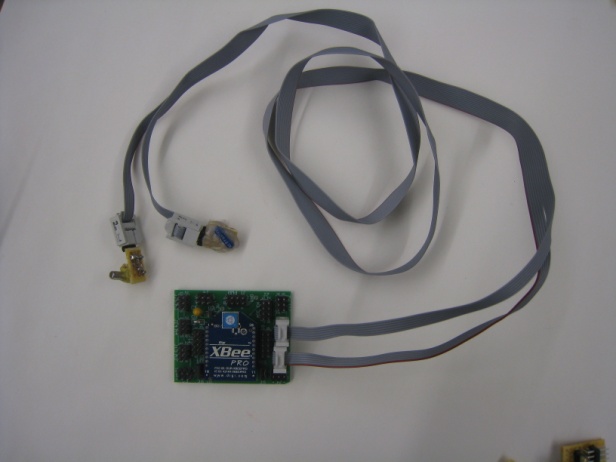 placeholder(I want a pic showing power supply)
fixture usage sensor board
xbee wireless modem
fixture usage sensor board
modified kill-a-watt
thermistor
hall 
effect
reed switch
3-axis accelerometer
unidirectional ball switch
omnidirectional ball switch
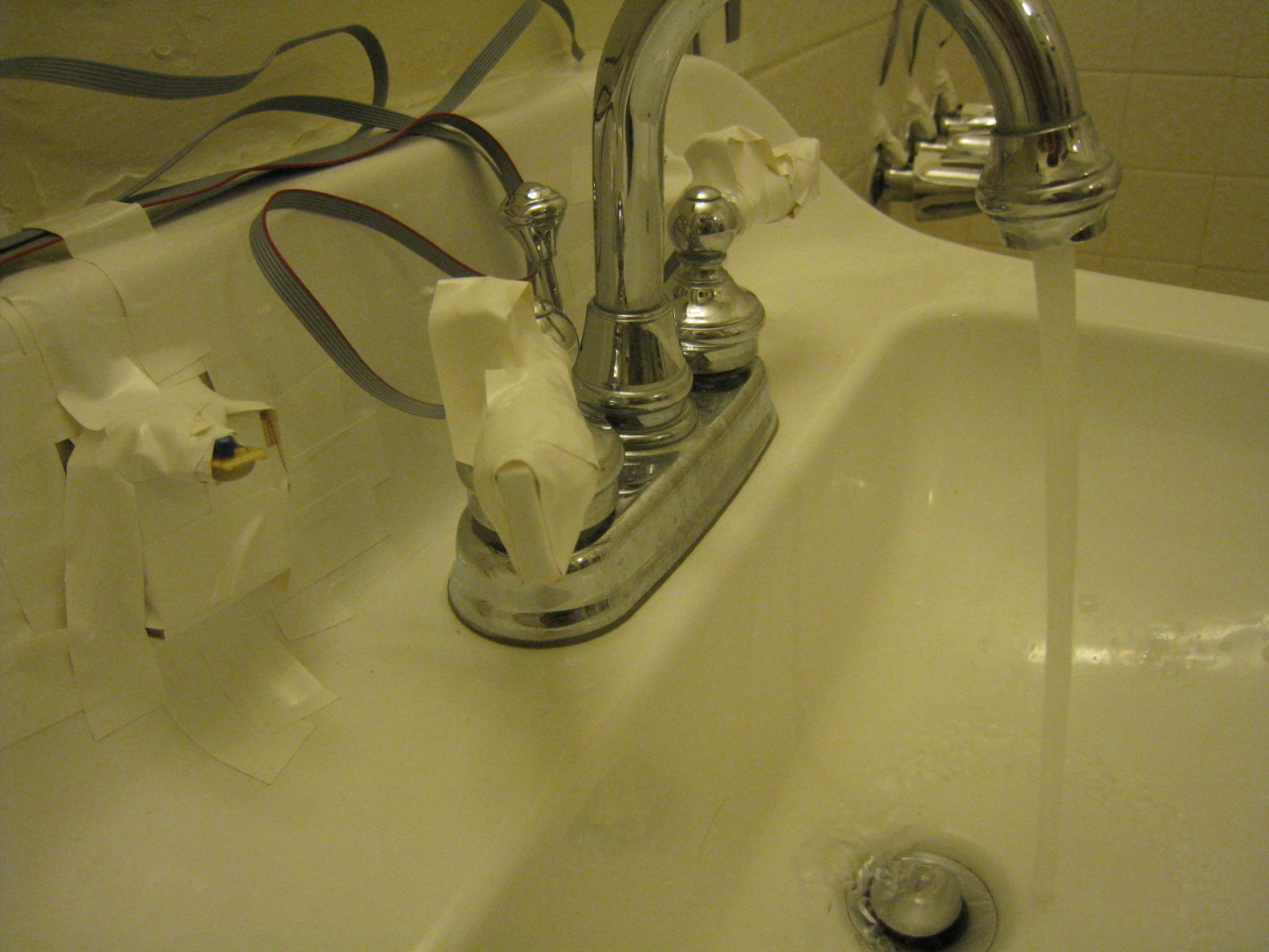 reed switch
(hidden)
magnet
ball switch
reed switch
ball switch
hot handle movement
magnet
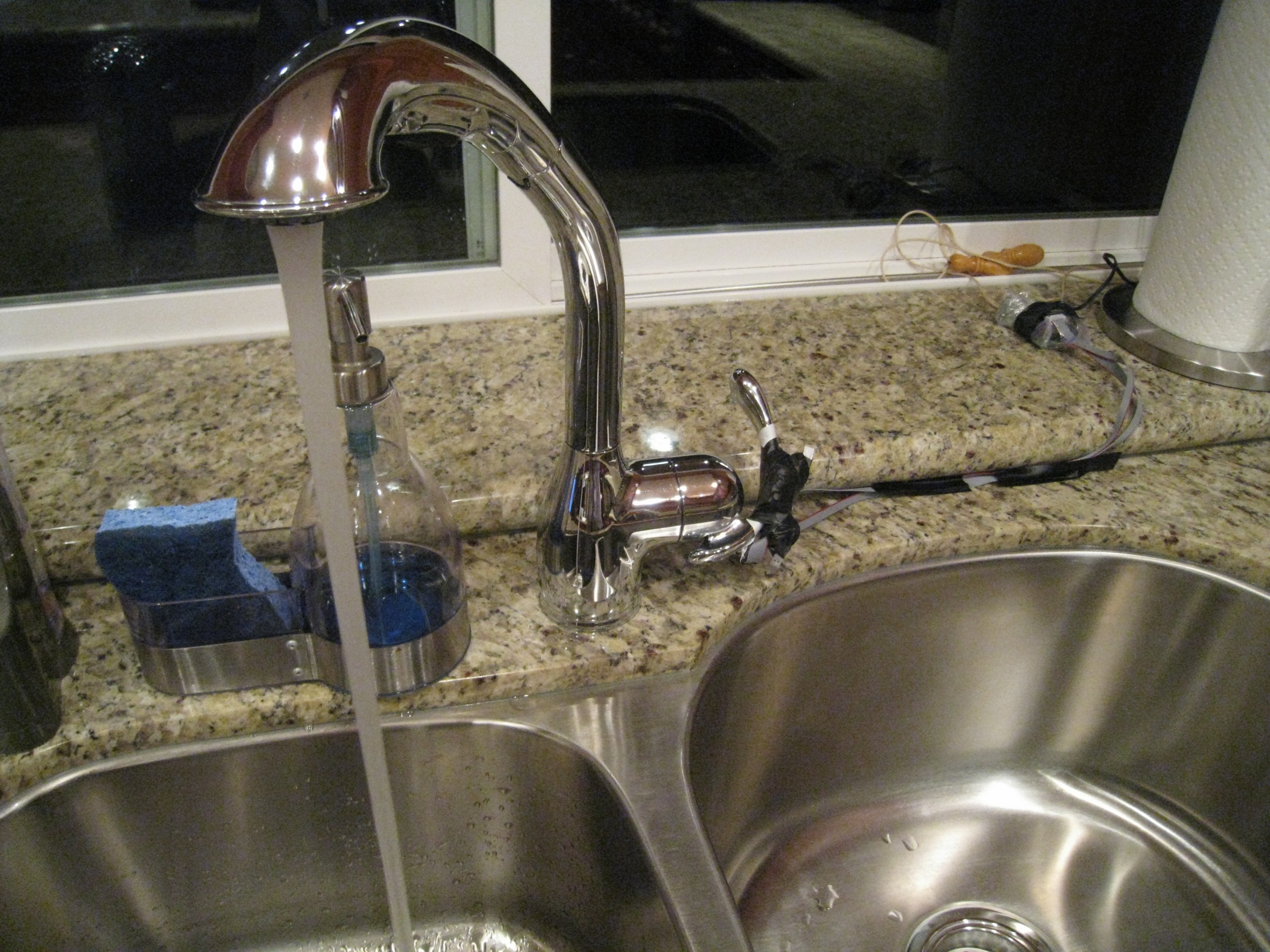 parent sensor board
accelerometer & ball switch
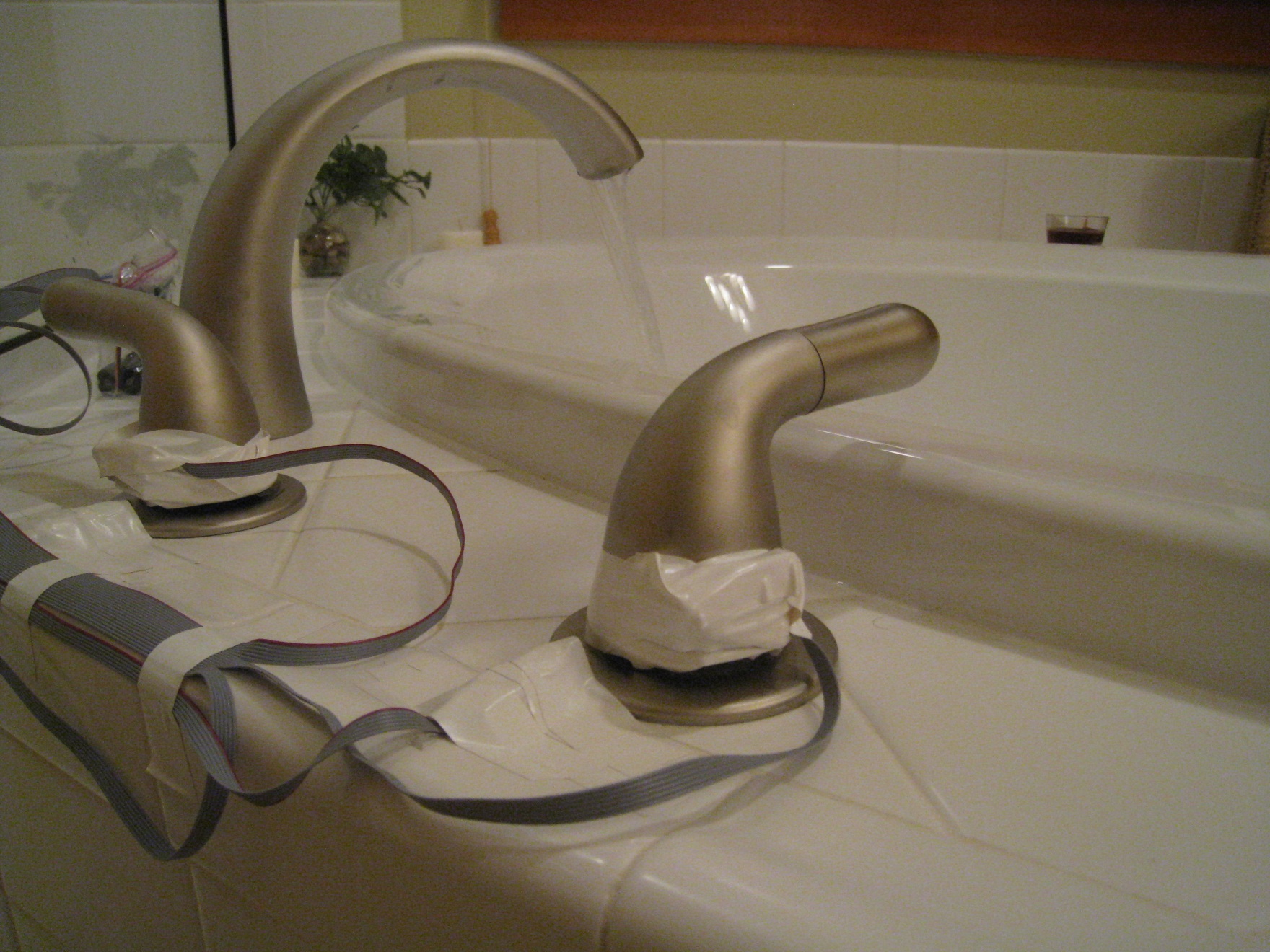 magnet & ball switch
magnet & ball switch
reed switch(cold handle)
reed switch(hot handle)
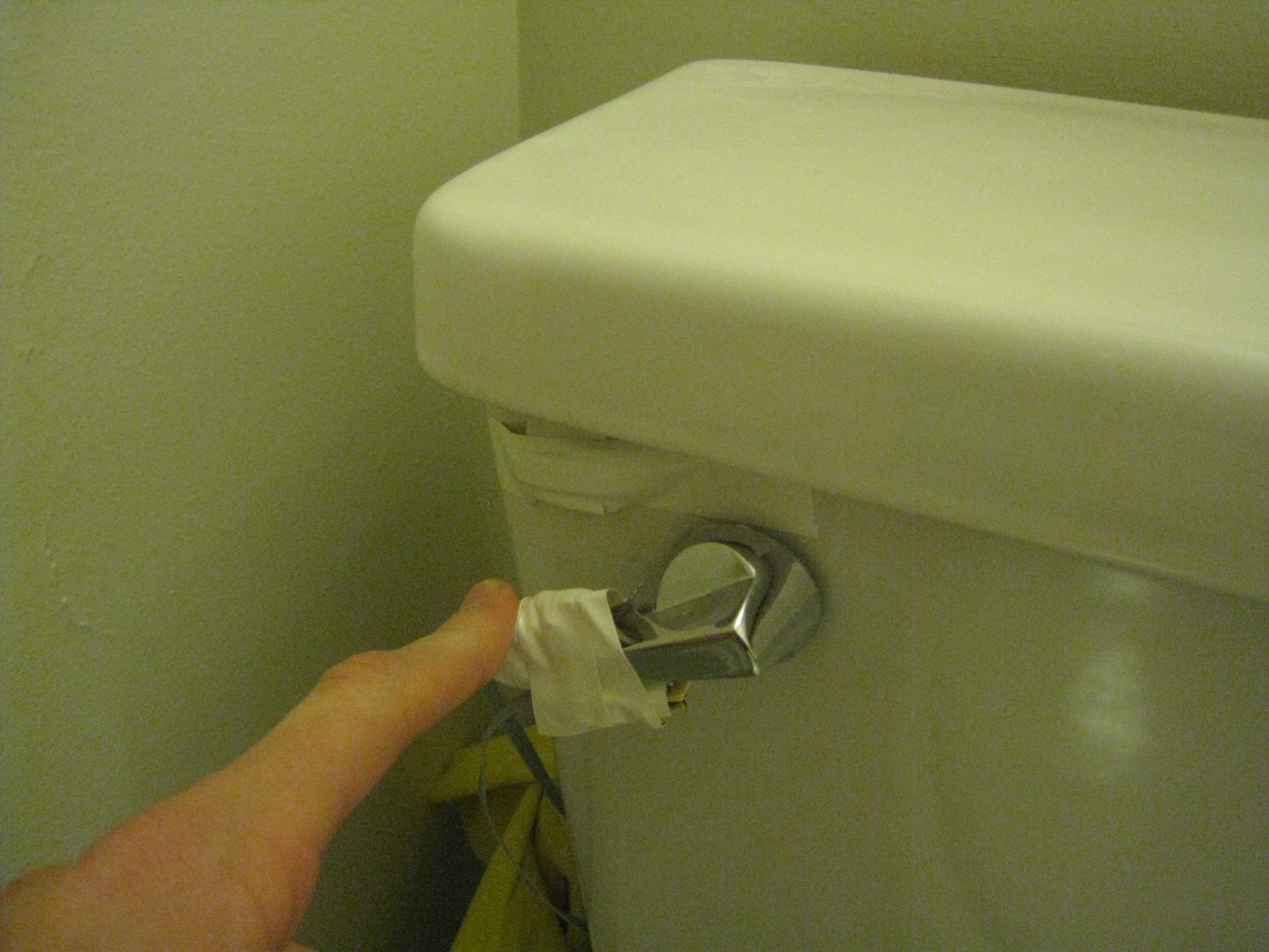 magnet
reed
switch
omni-directional ball switch
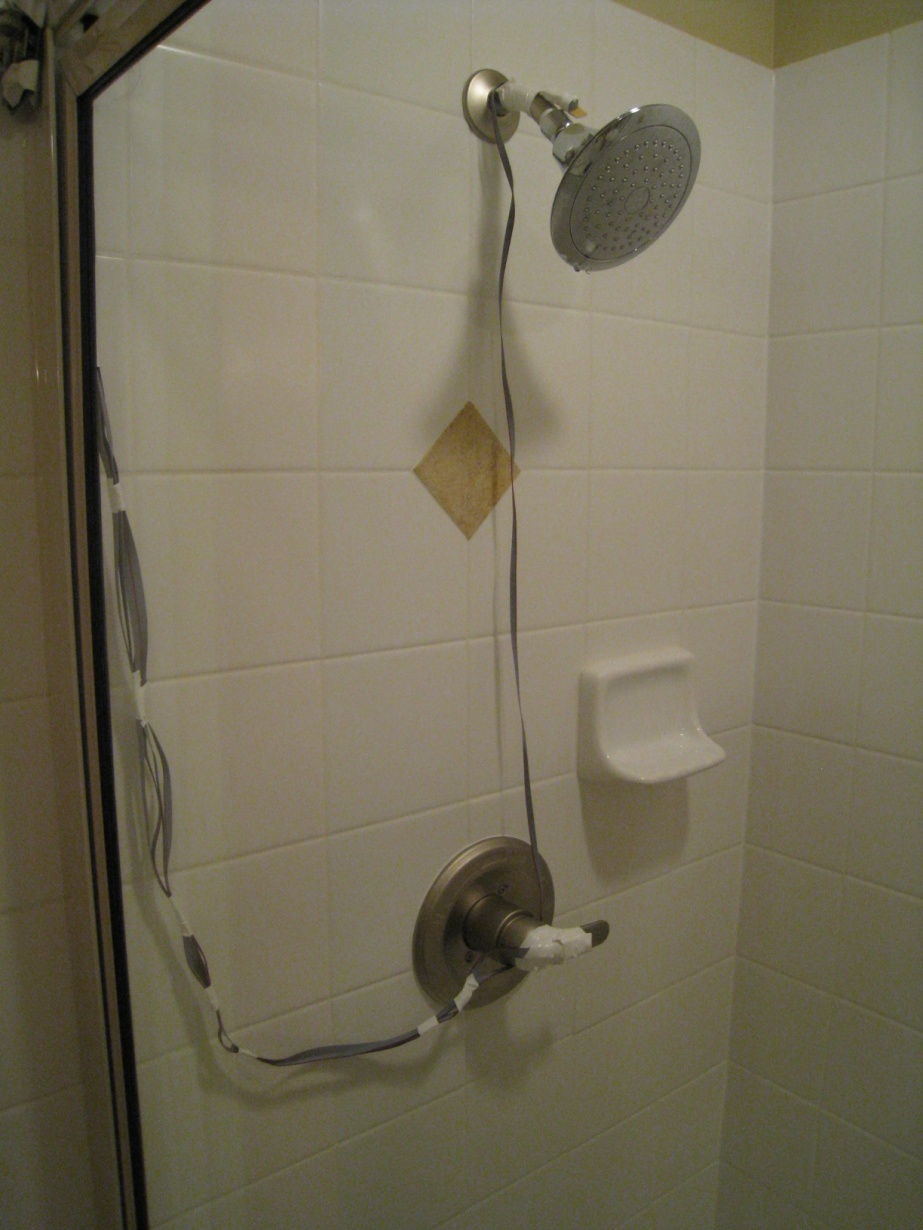 omni-directional ball switch
accelerometer
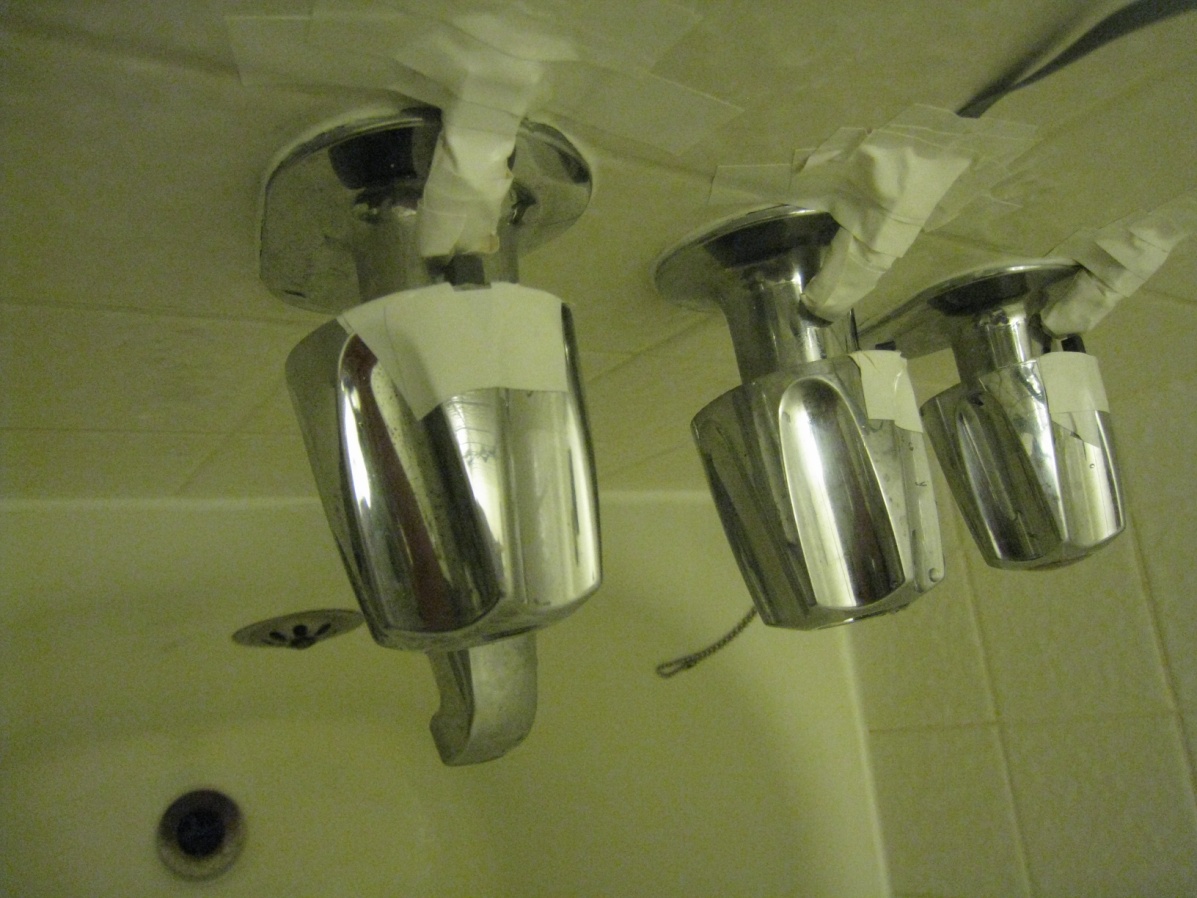 reed switch(hot handle)
reed switch(tub/shower diverter)
reed switch(cold handle)
magnet
magnet
magnet
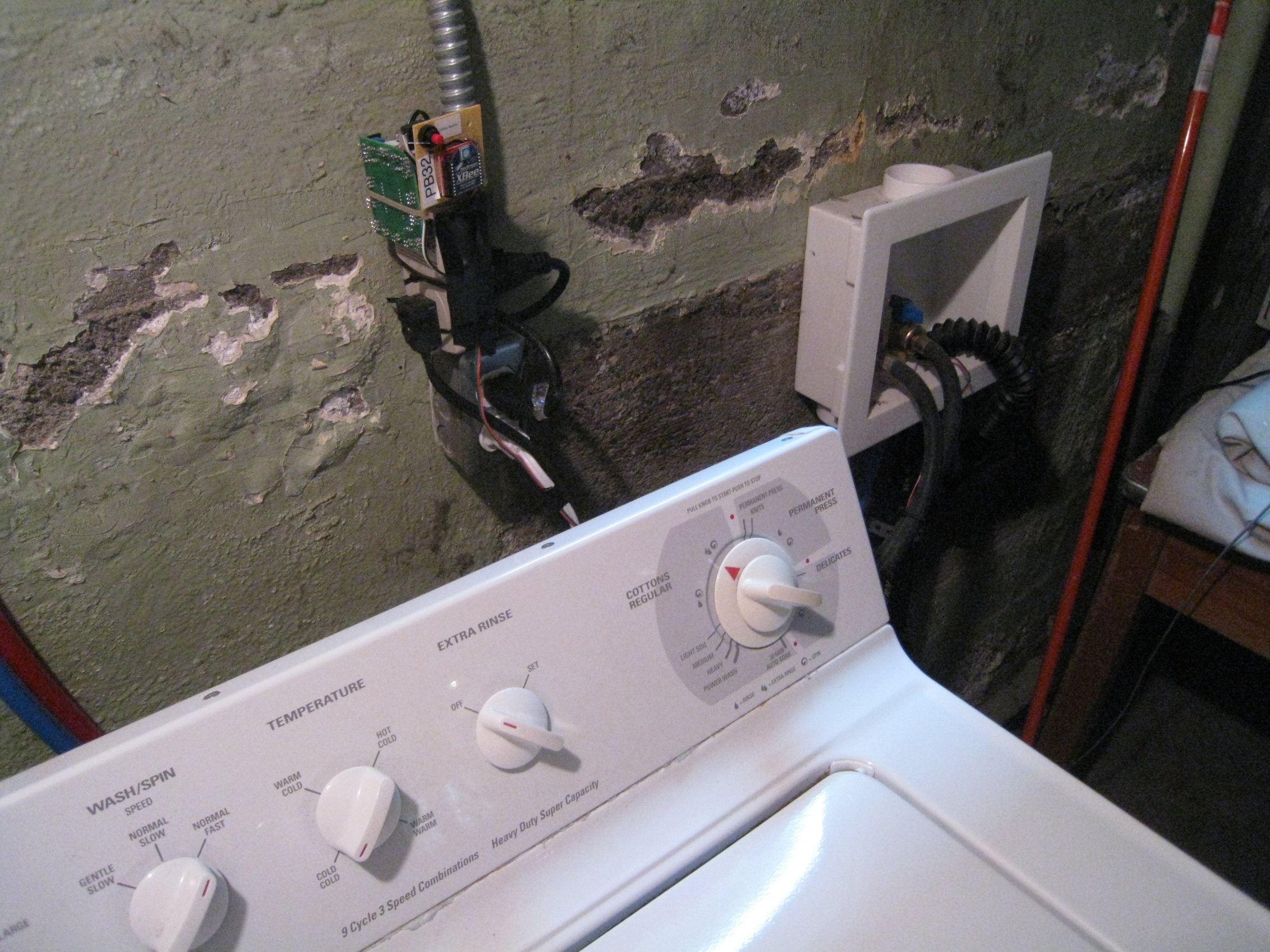 xbee wireless transmitter
parent sensor board
modified kill-a-watt
thermistor cable for drain pipe(in red)
washing machine plug
(connects to kill-a-watt outlet)
how did we do the installations?
Movie Removed for Public Posting of Slides
ground truth sensors example
Movie Removed for Public Posting of Slides
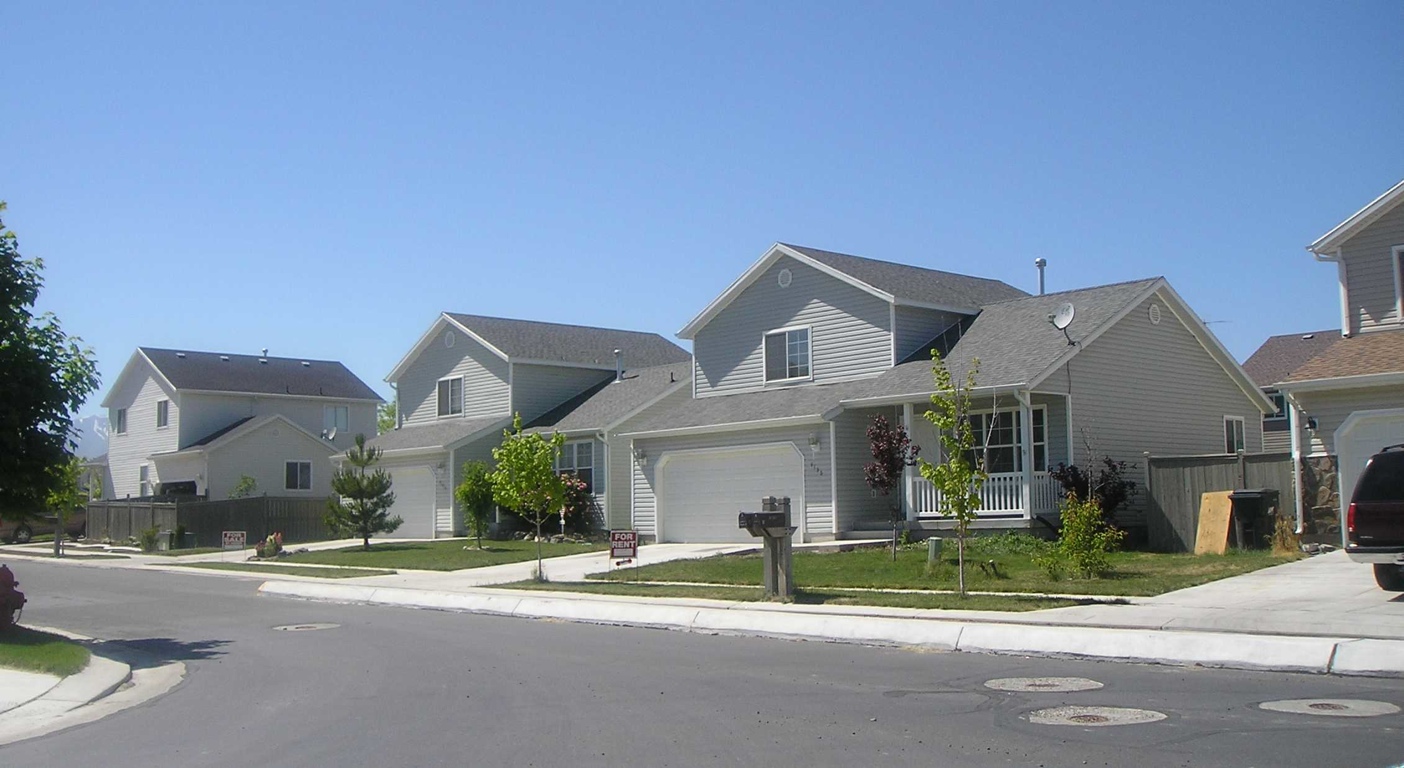 five week deployment2 apartments & 3 houses
103 water valves
a total of 14,960 water events
water tower
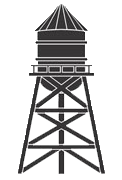 water tower
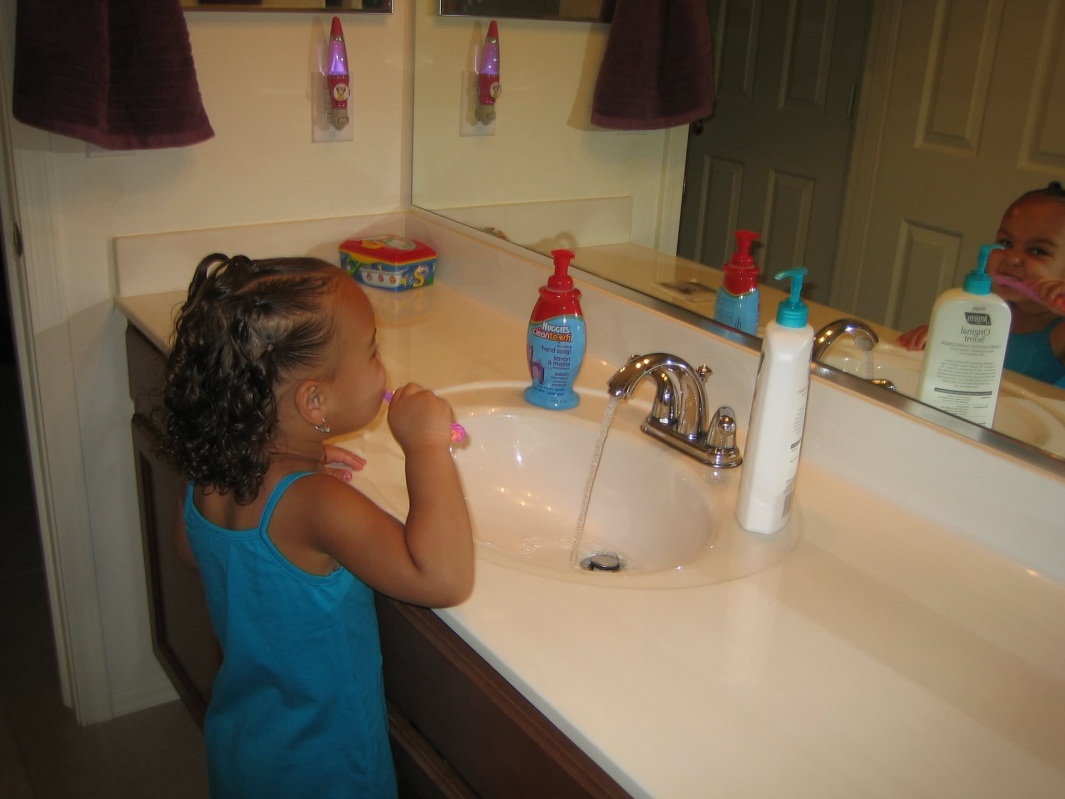 bathroom 1
hose
spigot
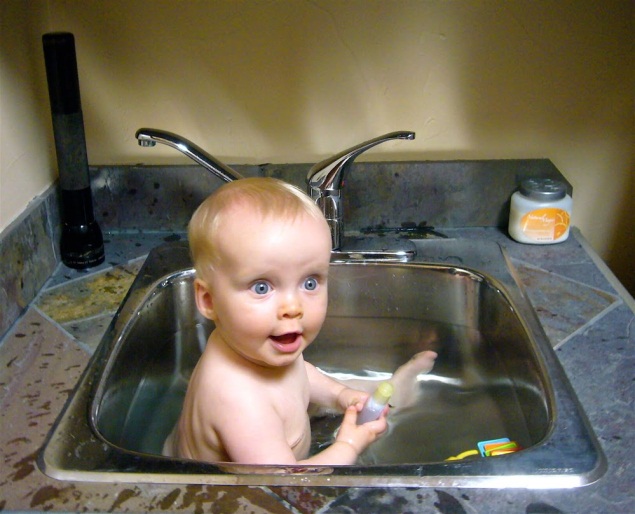 compound events
kitchen
incoming cold water from supply line
dishwasher
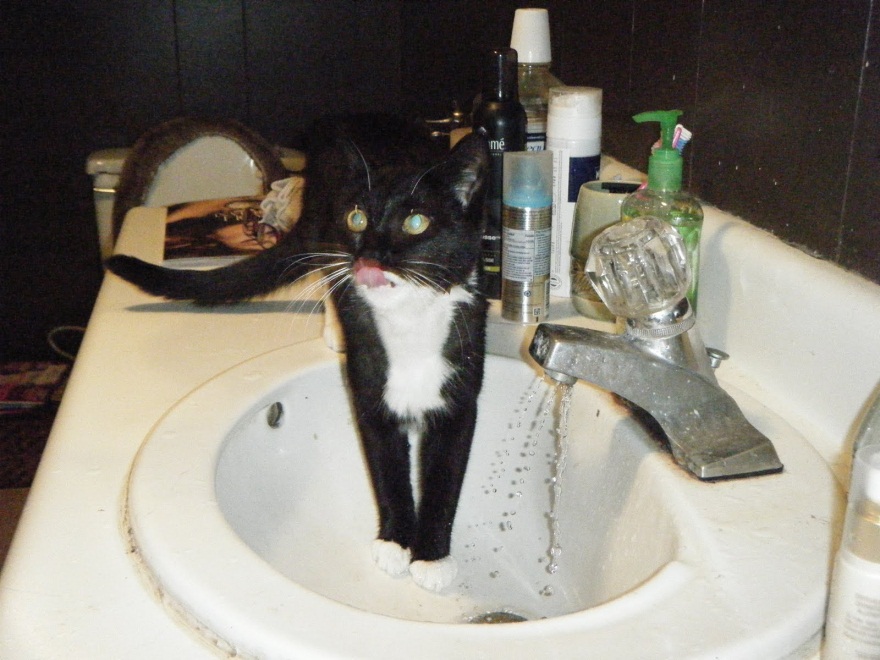 thermal 
expansion 
tank
pressure regulator
utility water meter
hot 
water heater
bathroom 2
laundry
[Speaker Notes: The cold water supply branches to the individual water fixtures (e.g., toilets/sinks/showers) and into the water heater.

The plumbing system forms a closed loop pressure system with water held at a relatively stable pressure throughout the piping. 

This is why, when you open a faucet, water immediately flows out.]
compound event effect
Home 1: Bathroom Sink – Isolated
Home 1: Bathroom Sink – In Compound
psi
open
close
close
open
0
4
0
4.5
9
8
time (s)
time (s)
collisions
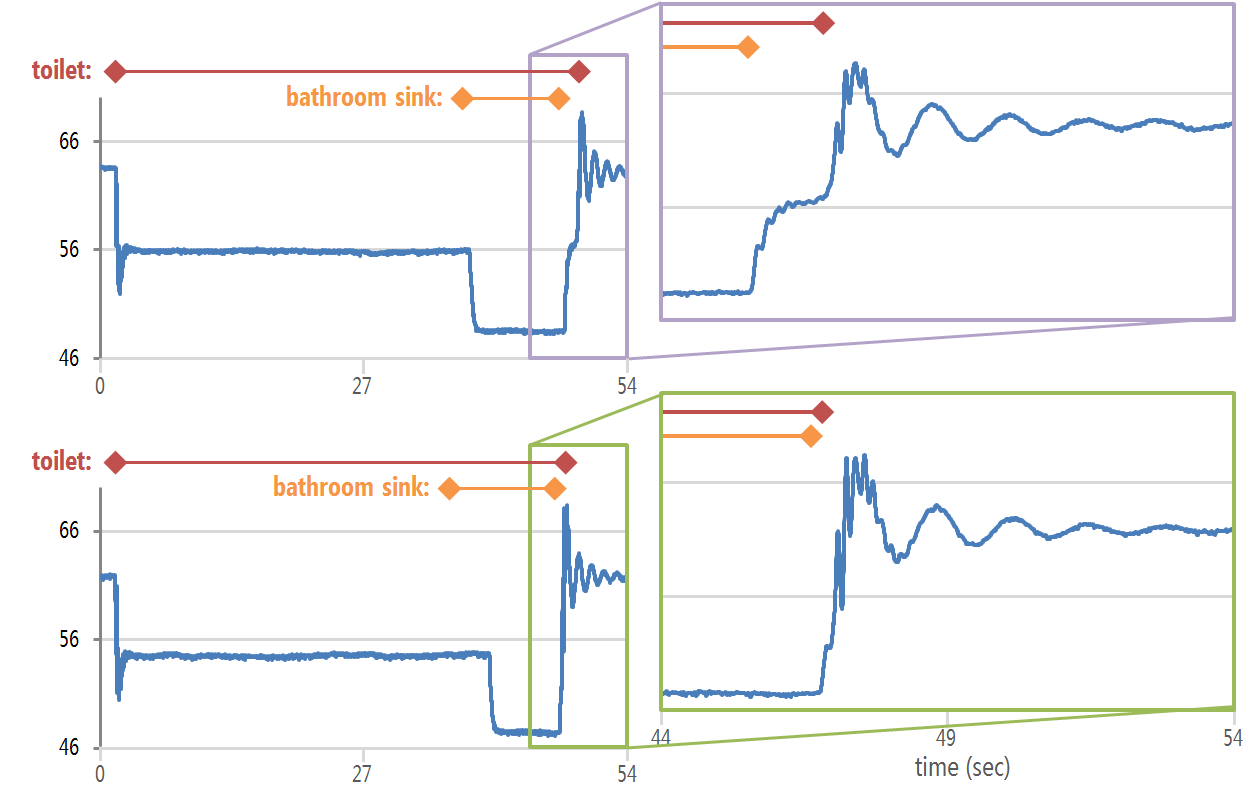 22%
of all water events were either compound or collisions
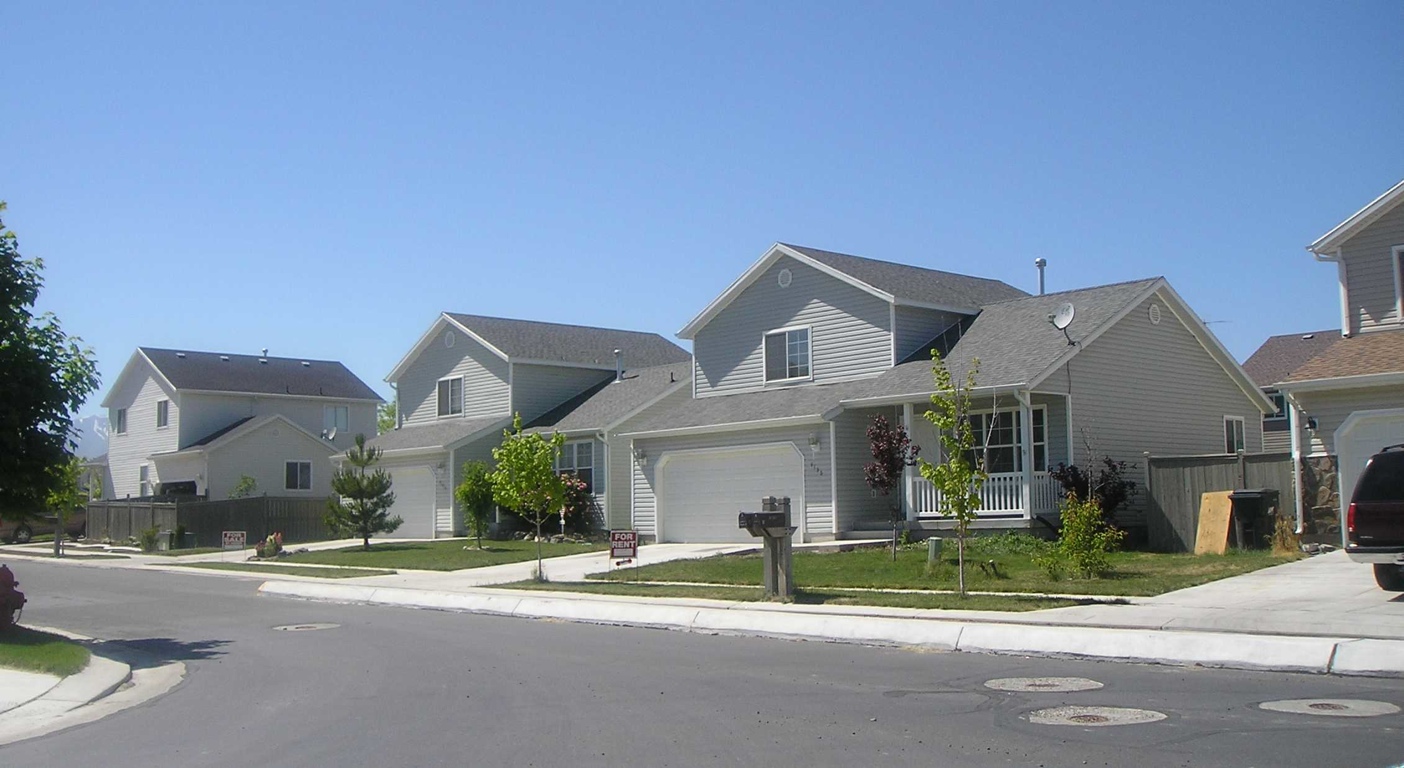 five week deployment2 apartments & 3 houses
103 water valves
a total of 14,960 water events
75.5% valve
89.5% fixture
95.9% fixture category
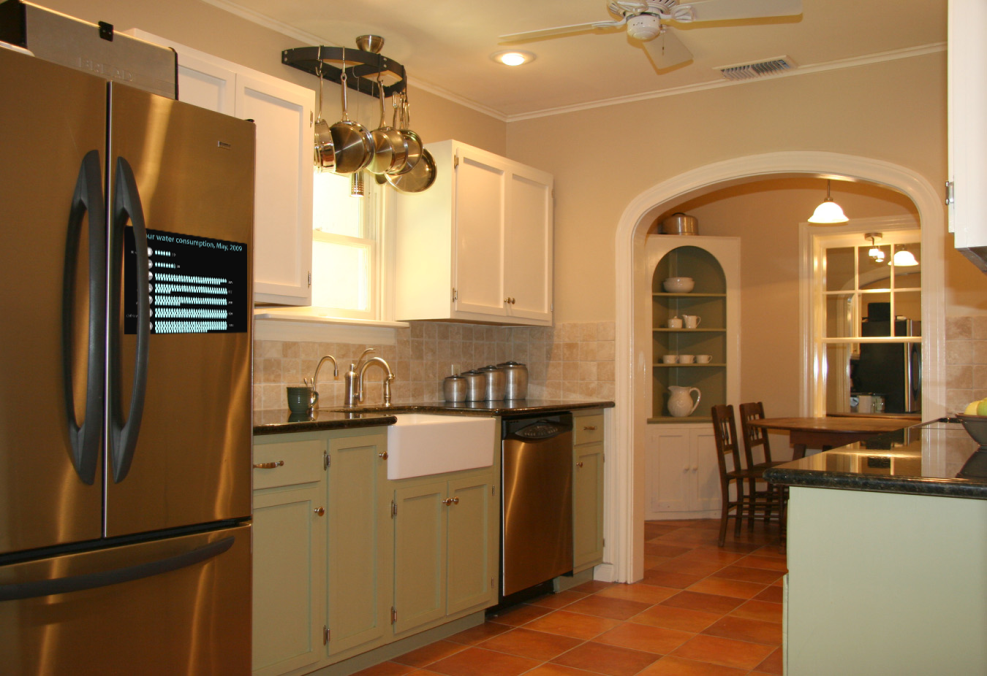 real-time water feedback
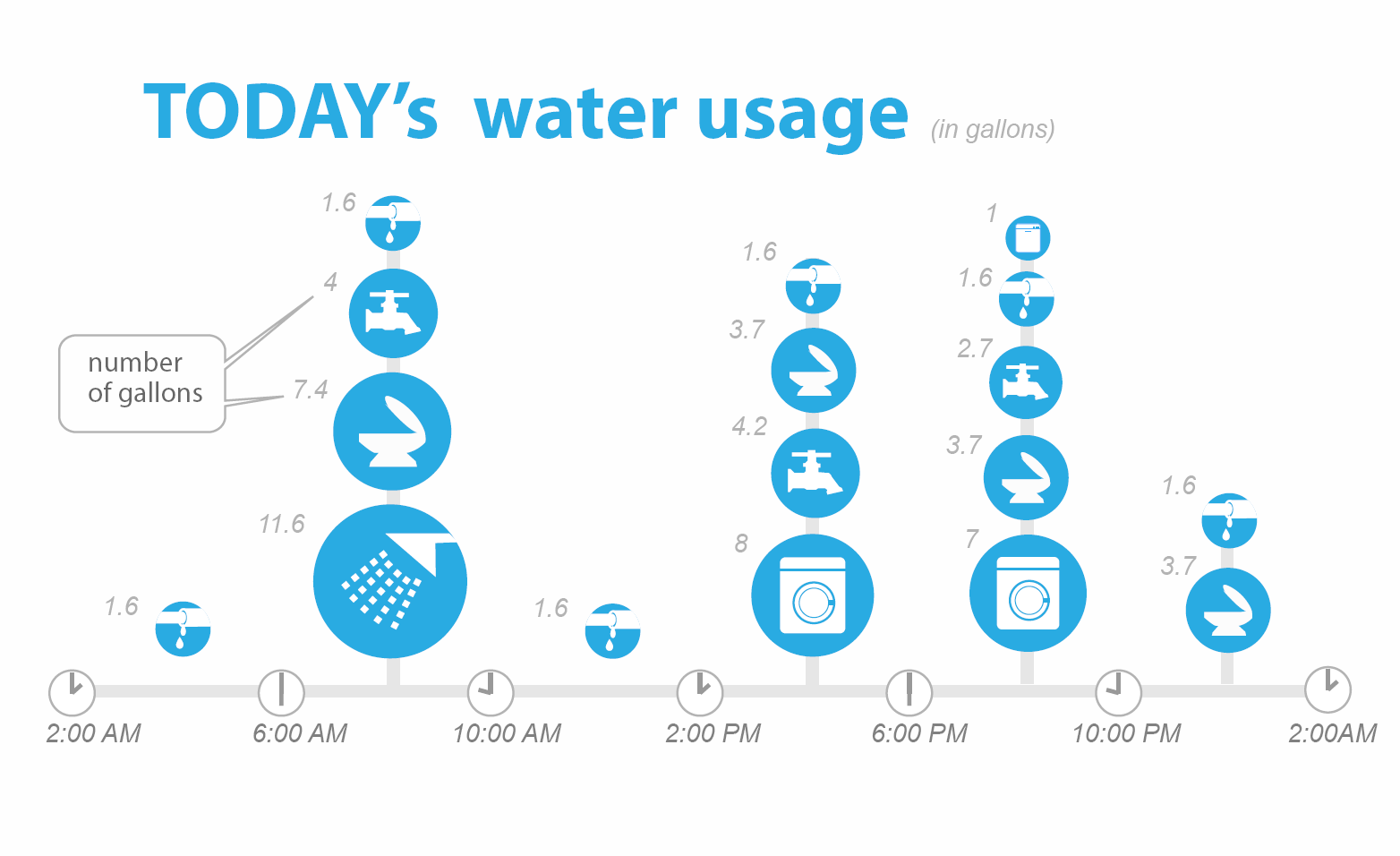 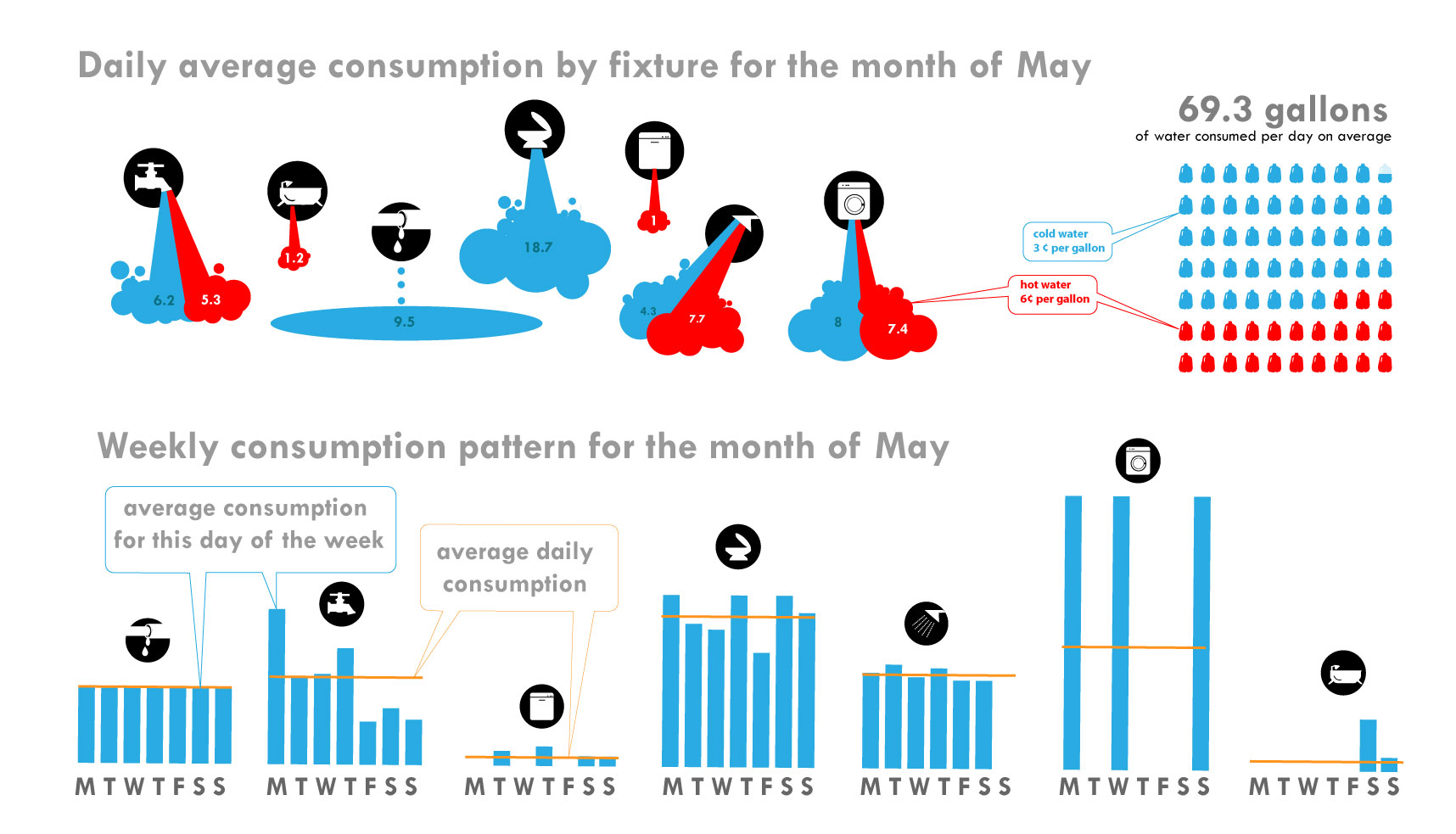 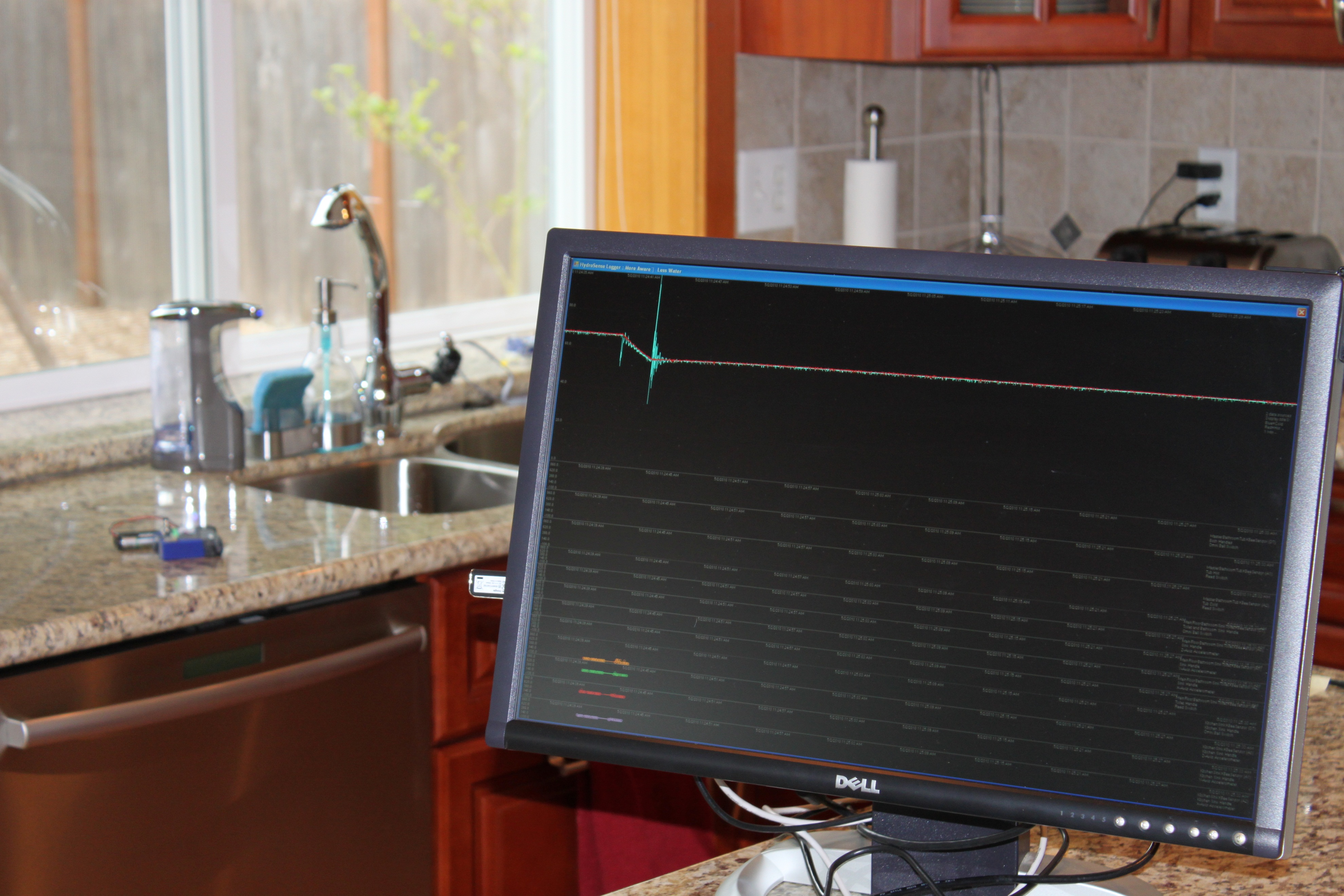 thank you!
jonfroehlich@gmail.com
twitter @jonfroehlich
http://ubicomplab.cs.washington.edu
http://dub.washington.edu/
students
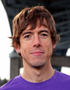 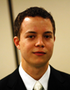 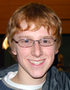 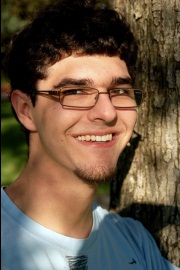 faculty
Jon Froehlich
Eric Larson
Tim Campbell
Elliot Saba
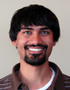 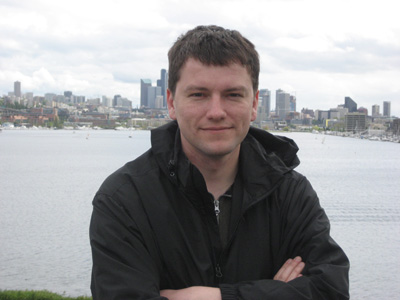 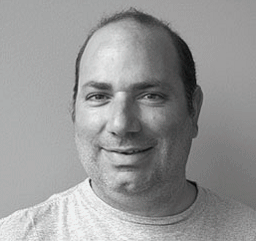 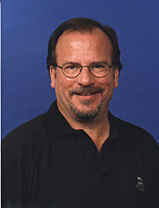 Shwetak Patel    James Fogarty   James Landay       Les Atlas
design:
use:
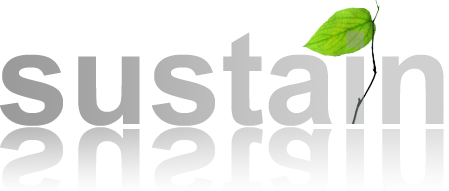 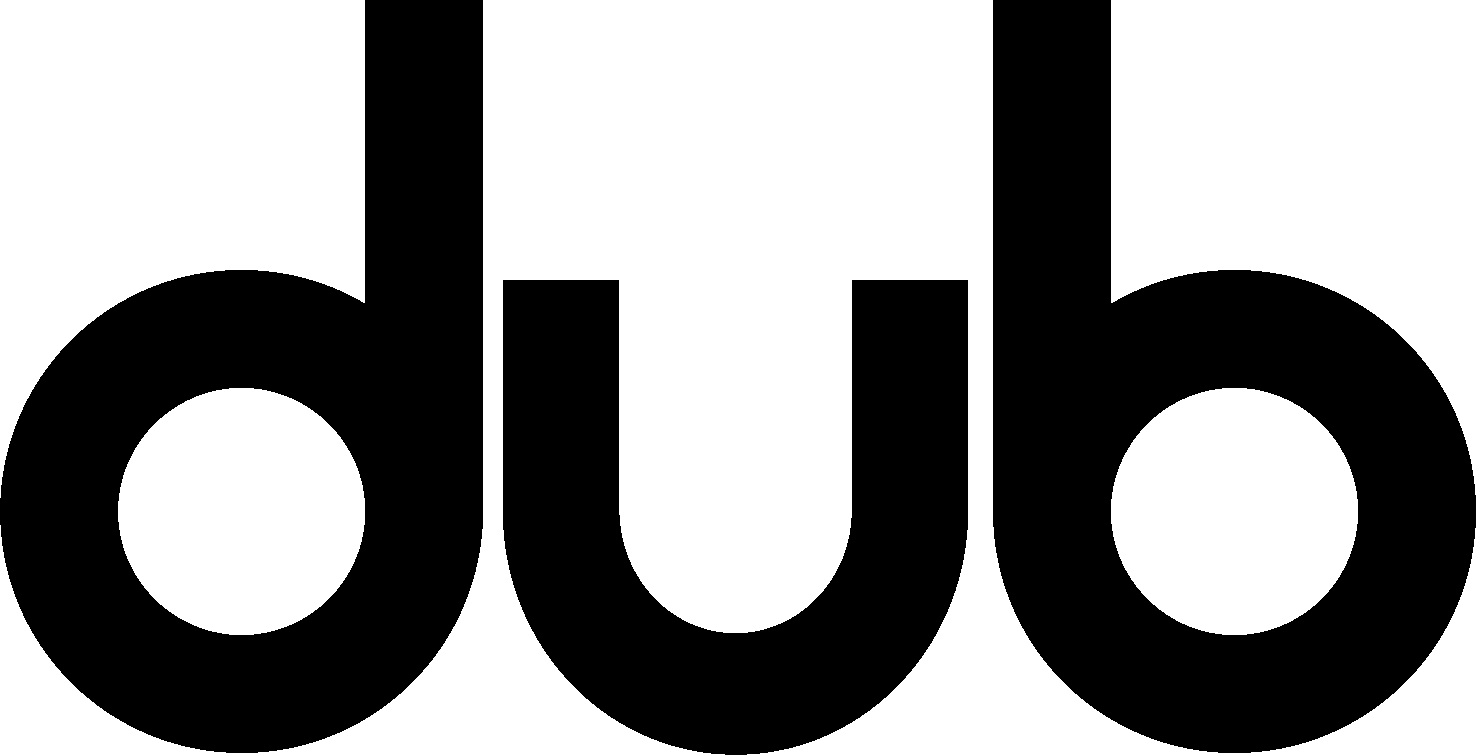 ubicomp lab
build:
sustainability research
university of washington
university of washington
two pressure sensors per home
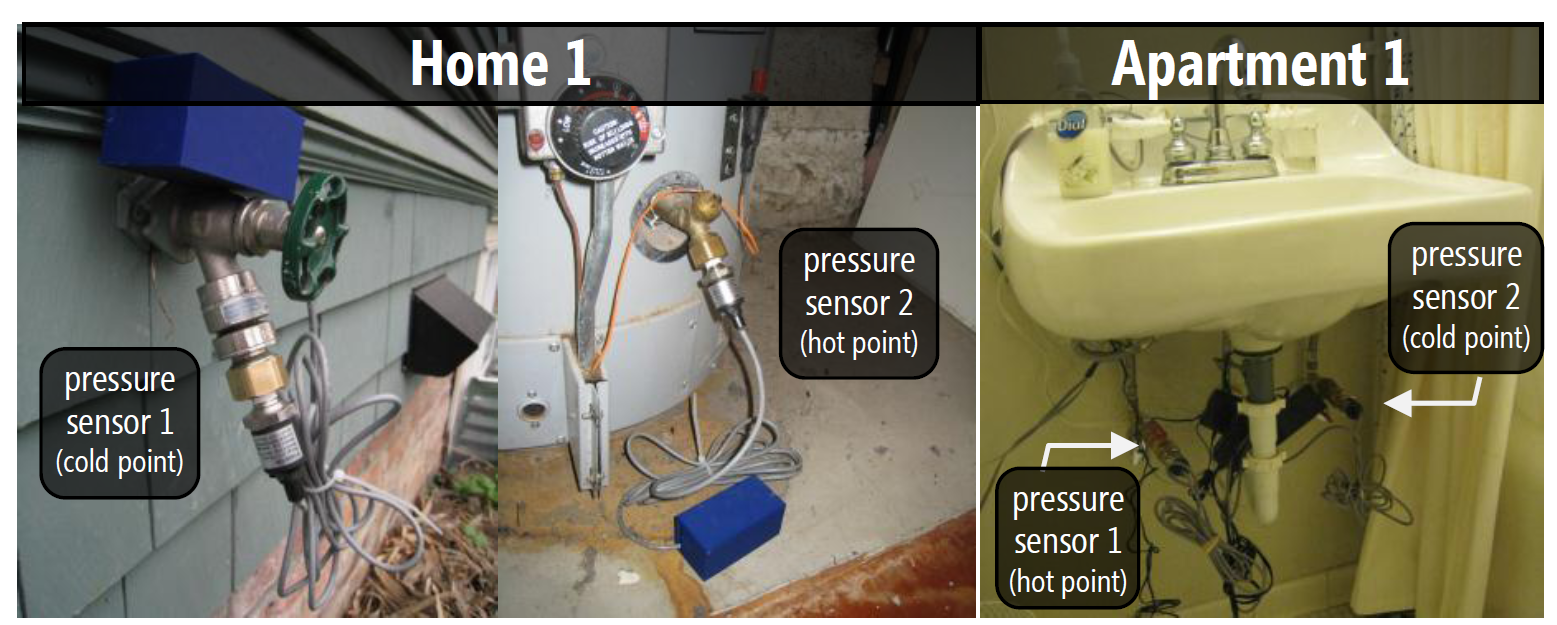 water scarcity
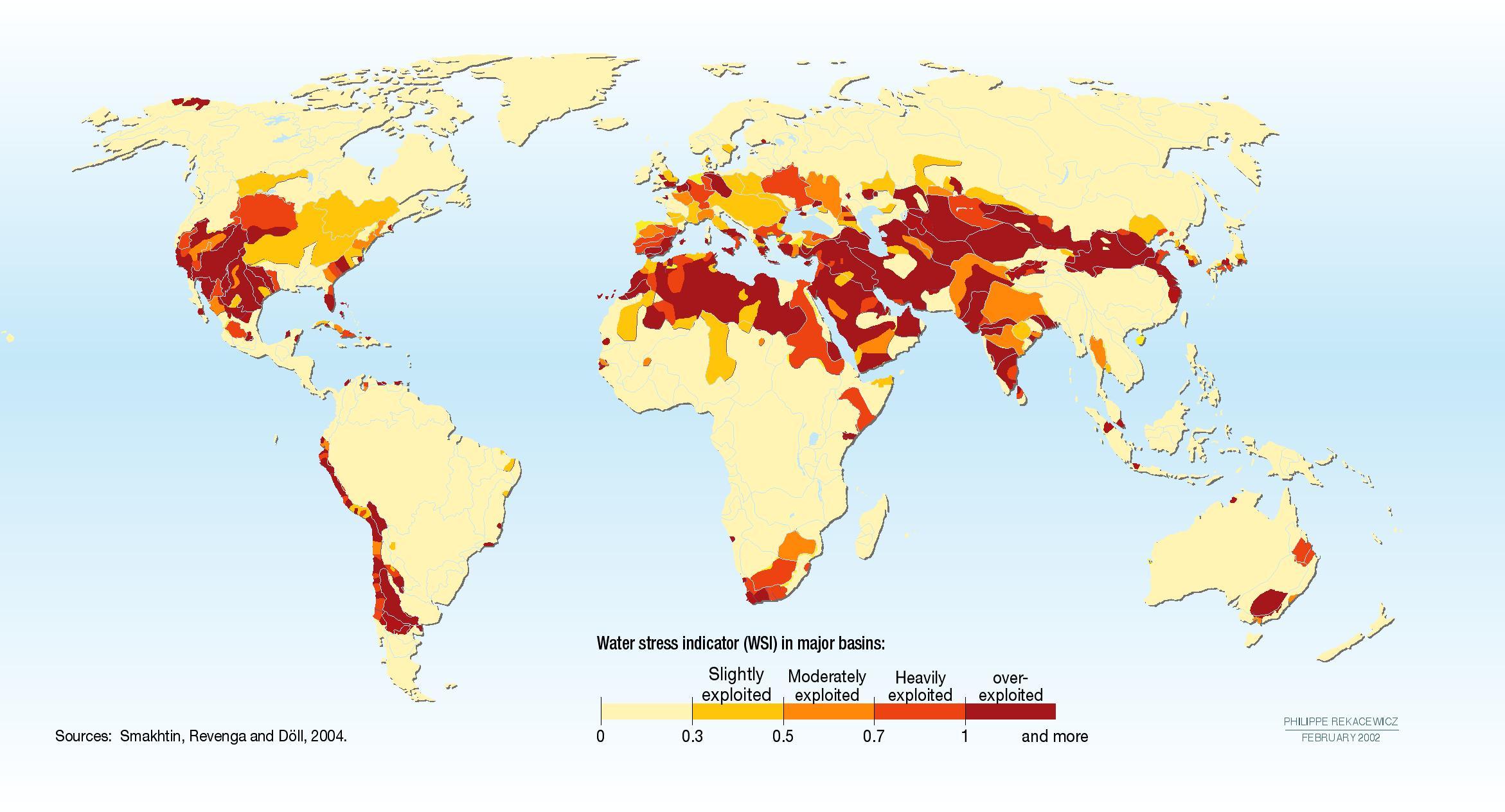 [Speaker Notes: Although energy usage and measurement has lately received a great deal of attention in the HCI and UbiComp communities, water has not. 

And yet, the United Nations predicts that water will be the dominating issue over the next 20 years. 

And, as you can tell from this map, this is a problem that affects every continent on earth including the US.

----
By 2025, more than 2.8 billion people living in 48 countries will face water shortages. 

Environmental  water  stress  is  assessed  as  the  percentage  of  available  water  resources 
currently  abstracted  compared  to  environmental  water  requirements.  Environmental  water 
requirements  are  defined  as  the  volume  of  water  needed  by  a  river  to maintain  key  ecosystem
functions and biodiversity. This is expressed as a % of the naturalised flow of a river, and can vary 
under  different  conditions,  notably  between  arid  and  non-arid  river  systems.  In  Figure  2  the  red 
depicts the systems under the highest environmental water stress.]
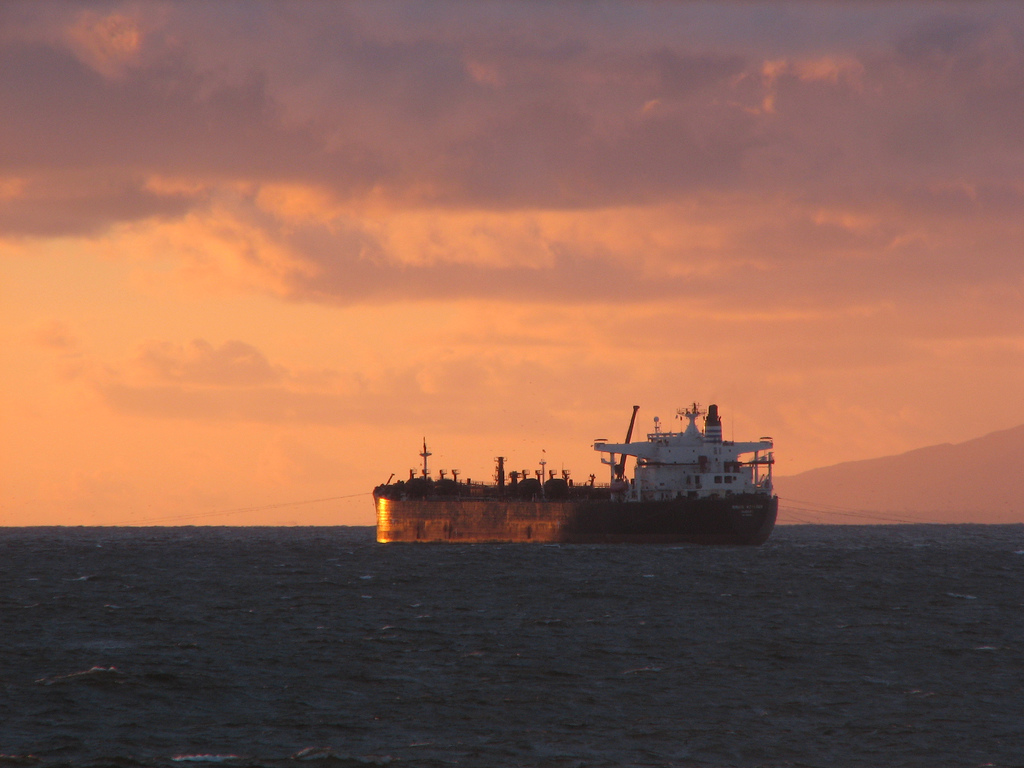 barcelona, spain
[Speaker Notes: Already, cities are going to unprecedented lengths to provide their residents with water. 

For example, in April of last year, Barcelona, Spain took the unprecedented step of importing water by ship from neighboring nations at a cost of $35 million a month (Crawford, 2008). 

Nearly 23m litres of drinking water - enough for 180,000 people for a day]
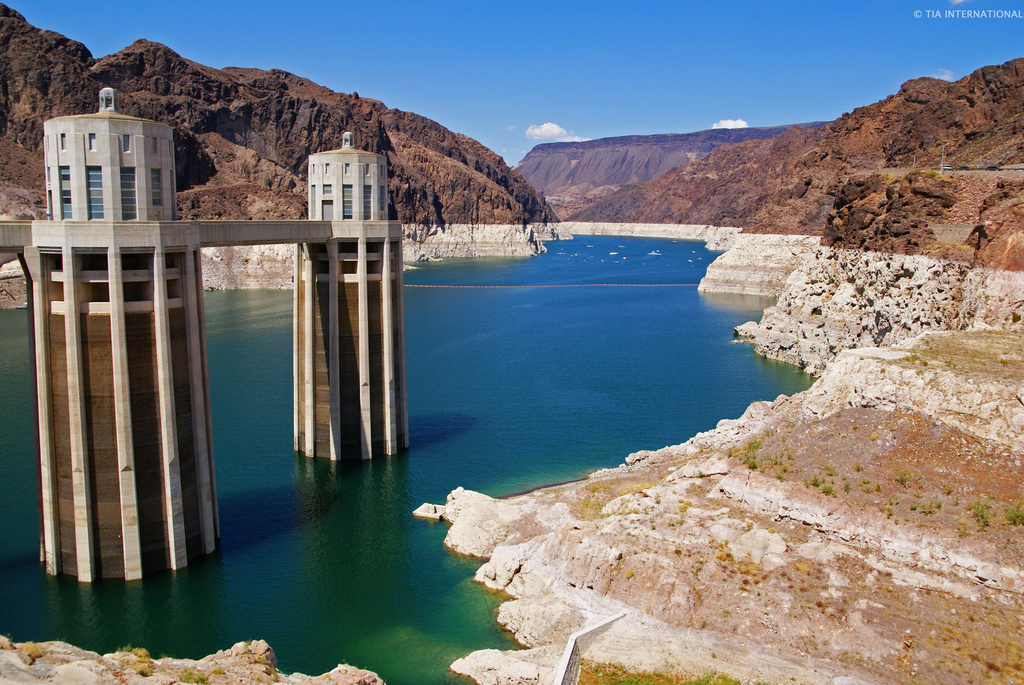 lake mead, nevada
[Speaker Notes: The US is not immune from such problems either. According to US government estimates, 36 states will face serious water shortages in the next five years (EPA, 2008).  

Lake Mead, which supplies 90% of Las Vegas’ water, is estimated to drop below existing intake pipes by 2012 (Lippert and Efstathiou, 2009). 

The city of Las Vegas is paying people to remove their lawns at $1.50 per square foot of lawn replaced with desert-friendly plants for a maximum of $300,000 per year in rebates. (http://www.greenbiz.com/print/35667). 

Many utilities invest millions of dollars into conservation programs meant to educate their customers about water and cost savings.

---]
feedback improves performance
low-level
high-level
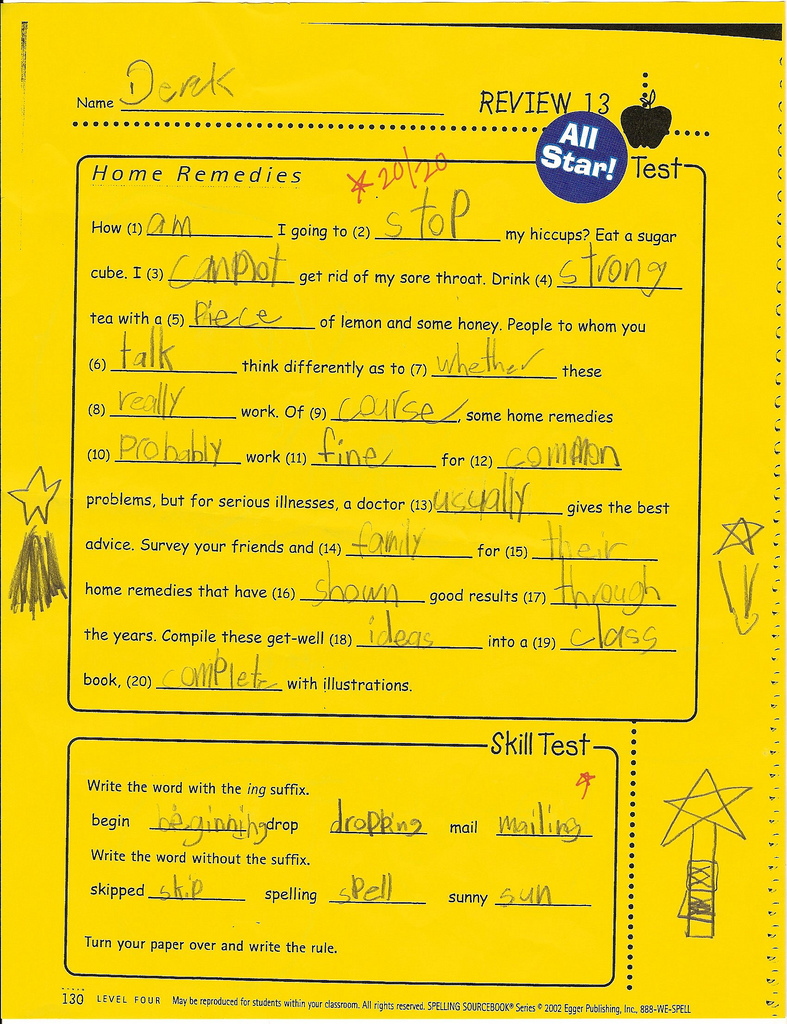 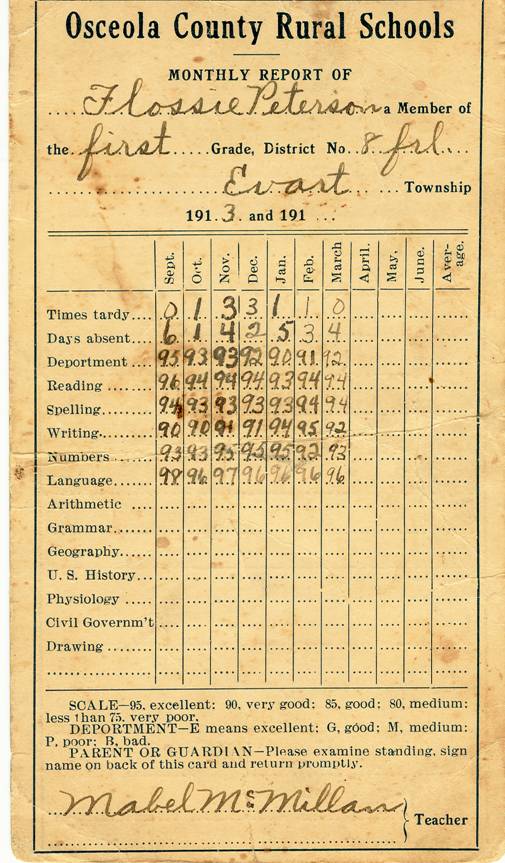 Becker, J. of Applied Psychology 1978
[Speaker Notes: One of the best-established findings in psychology is the positive effect that information feedback can have on performance (Becker, 1978).  

low-level feedback can provide explicit detail about how to change or improve specific behavior, e.g., which answers I got wrong on a test

high-level feedback can help improve performance by motivating a person to try harder or persist longer at a task, e.g., my current grade in the class

Becker, L. J. Joint Effect of Feedback and Goal Setting on Performance: A Field Study of Residential Energy Conservation. J. of Applied Psychology 63. 4(1978), 428-433.]
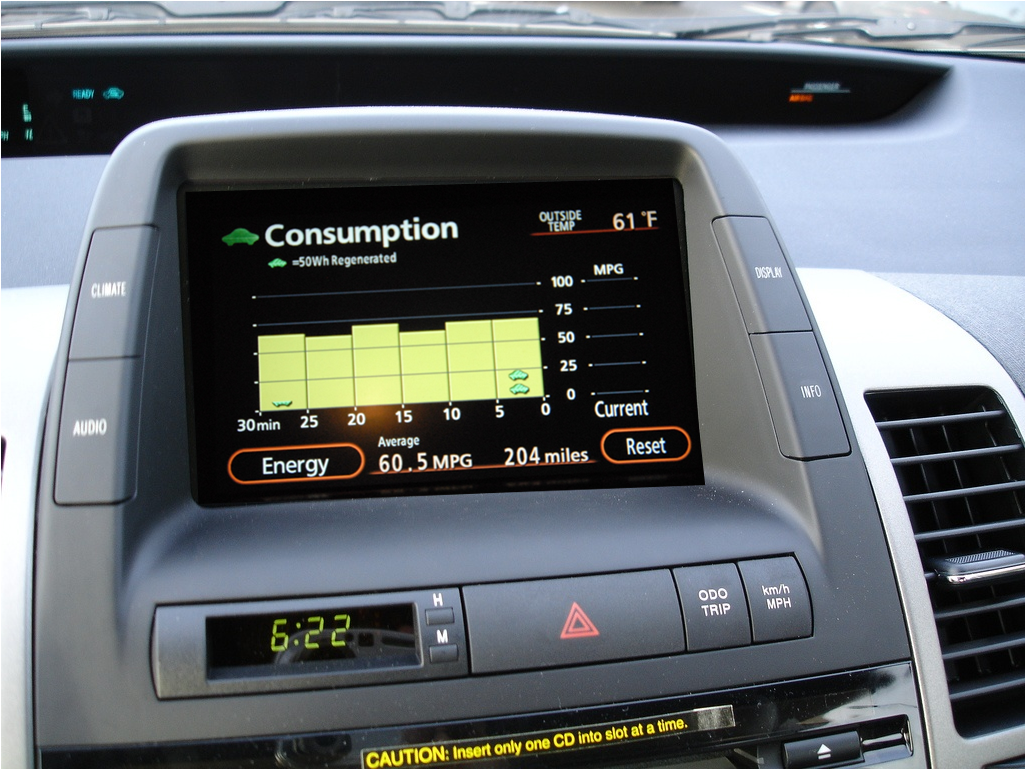 toyota prius
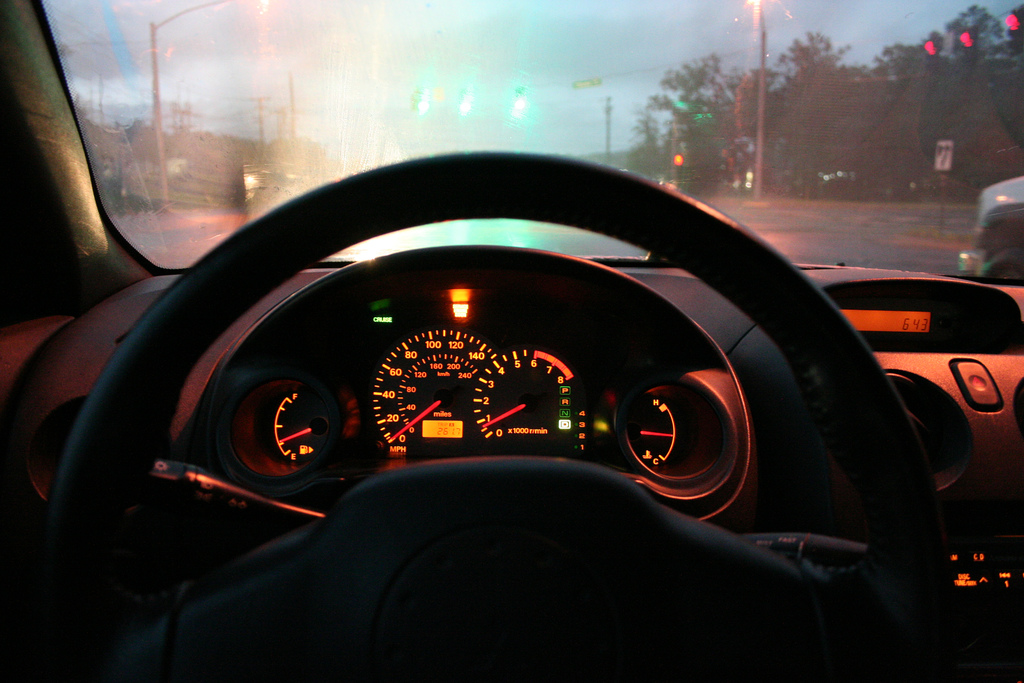 speedometer
gas gauge
[Speaker Notes: One of the best established findings in psychology is the role of feedback on performance. Think about how ingrained feedback is in our environment. 

For example, driving:
this type of feedback is always available, passively given allowing us to sort of pre-attentively recognize it]
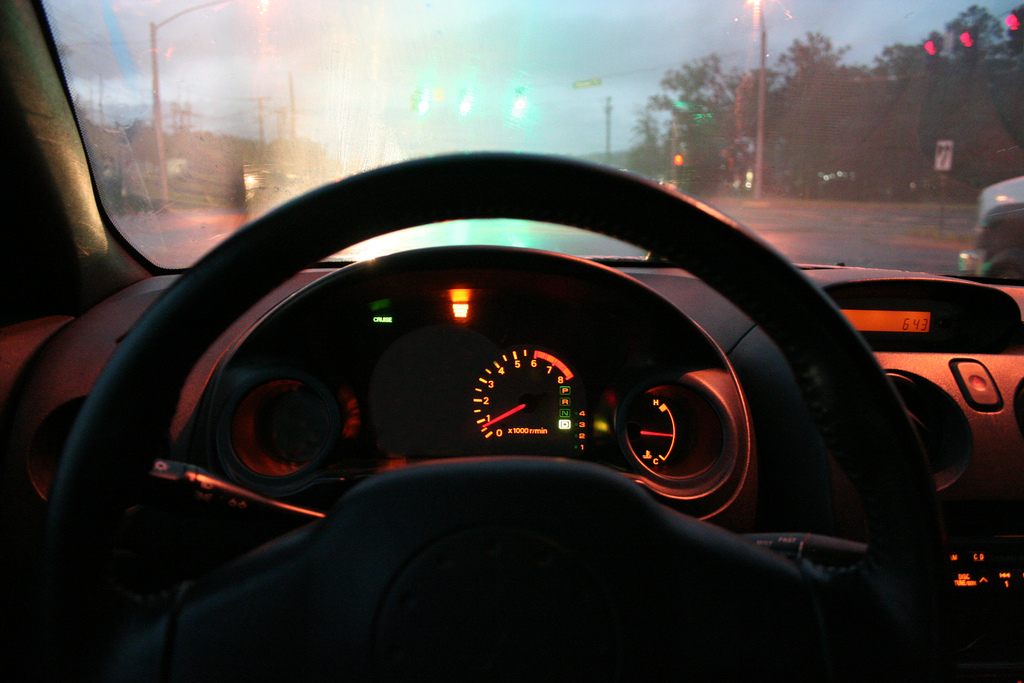 [Speaker Notes: We want to create these sorts of passive awareness systems.]
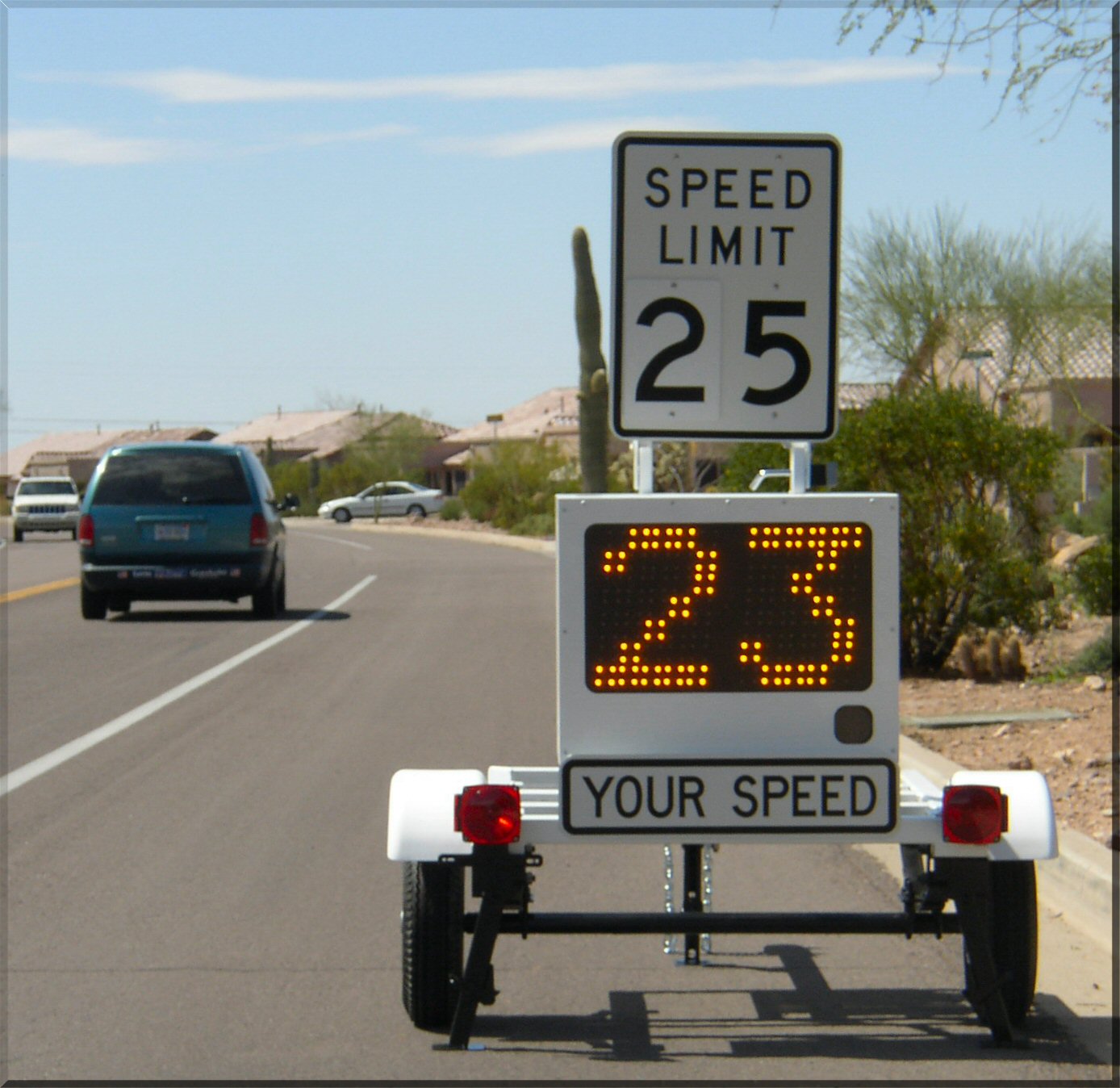 vehicle
activated
speed
signs
[Speaker Notes: Vehicle Activated Speed]
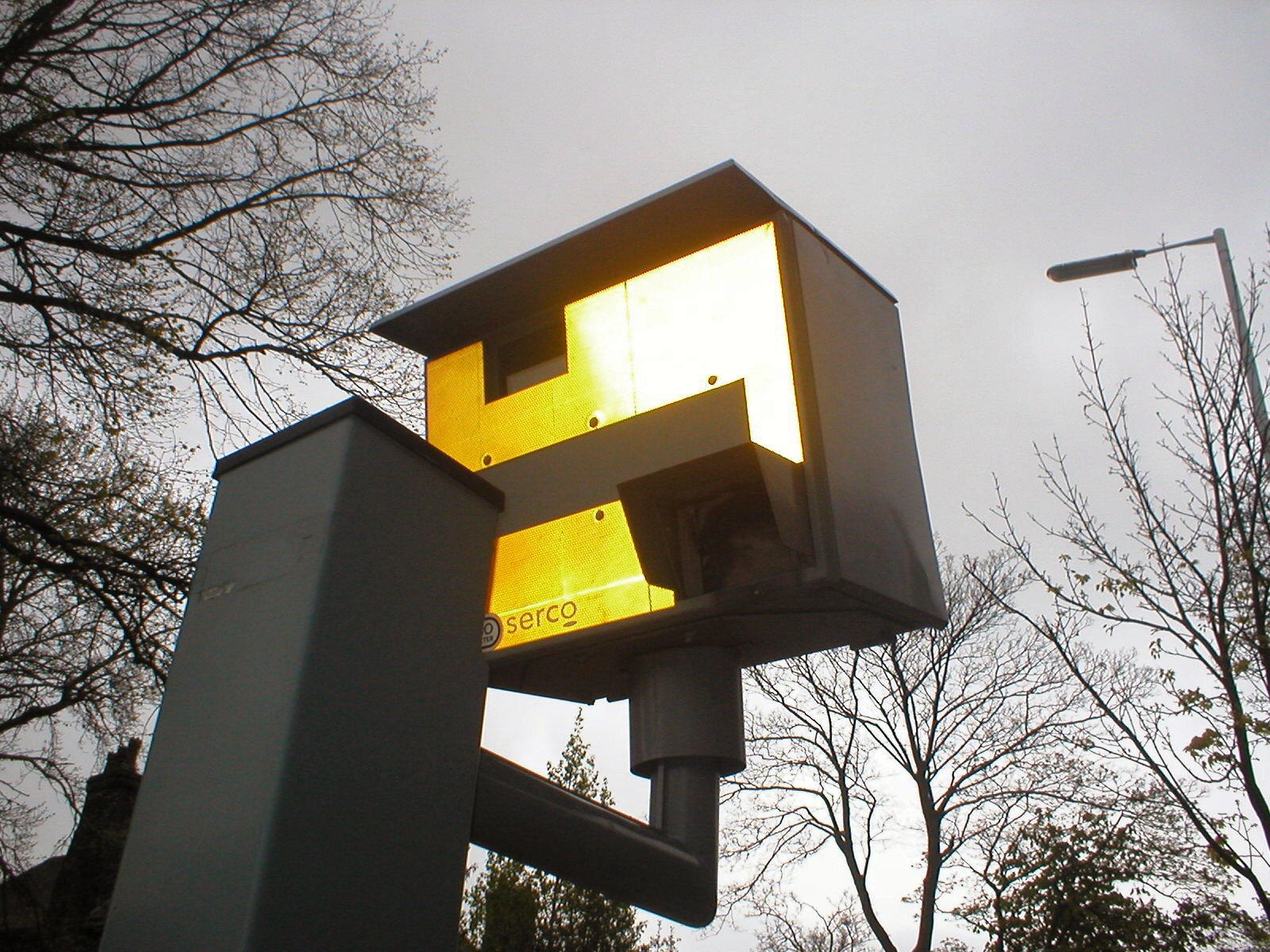 speed cameras
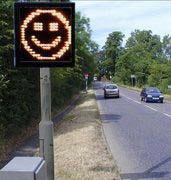 [Speaker Notes: Vehicle Activated Speed

In Britain, the VAS signs cost upwards of 90% less to operate annually than speed cameras while preventing more accidents
Sutherland, 2008]
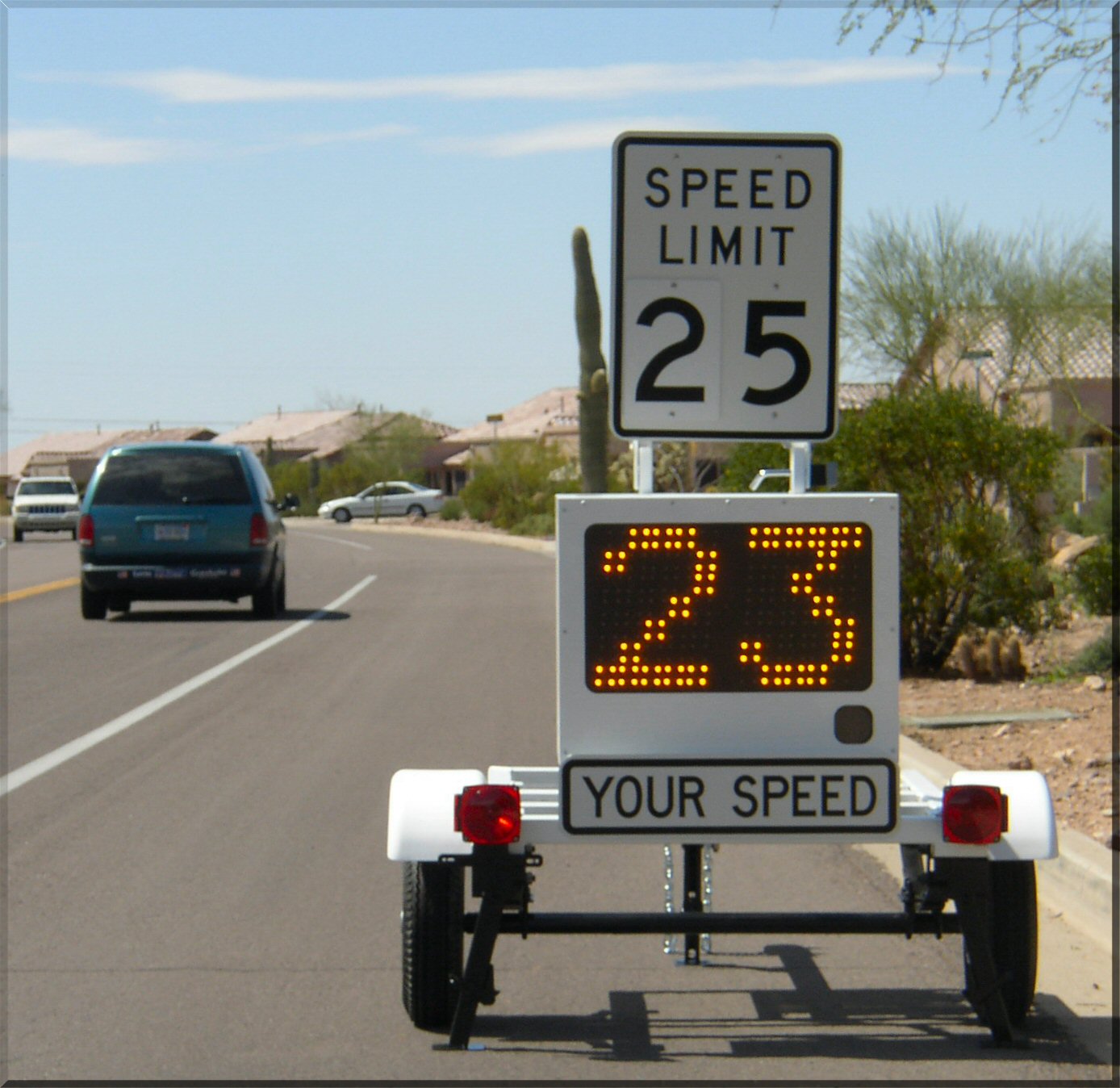 vehicle
activated
speed
signs
[Speaker Notes: Vehicle Activated Speed

In Britain, the VAS signs cost upwards of 90% less to operate annually than speed cameras while preventing more accidents
Sutherland, 2008]
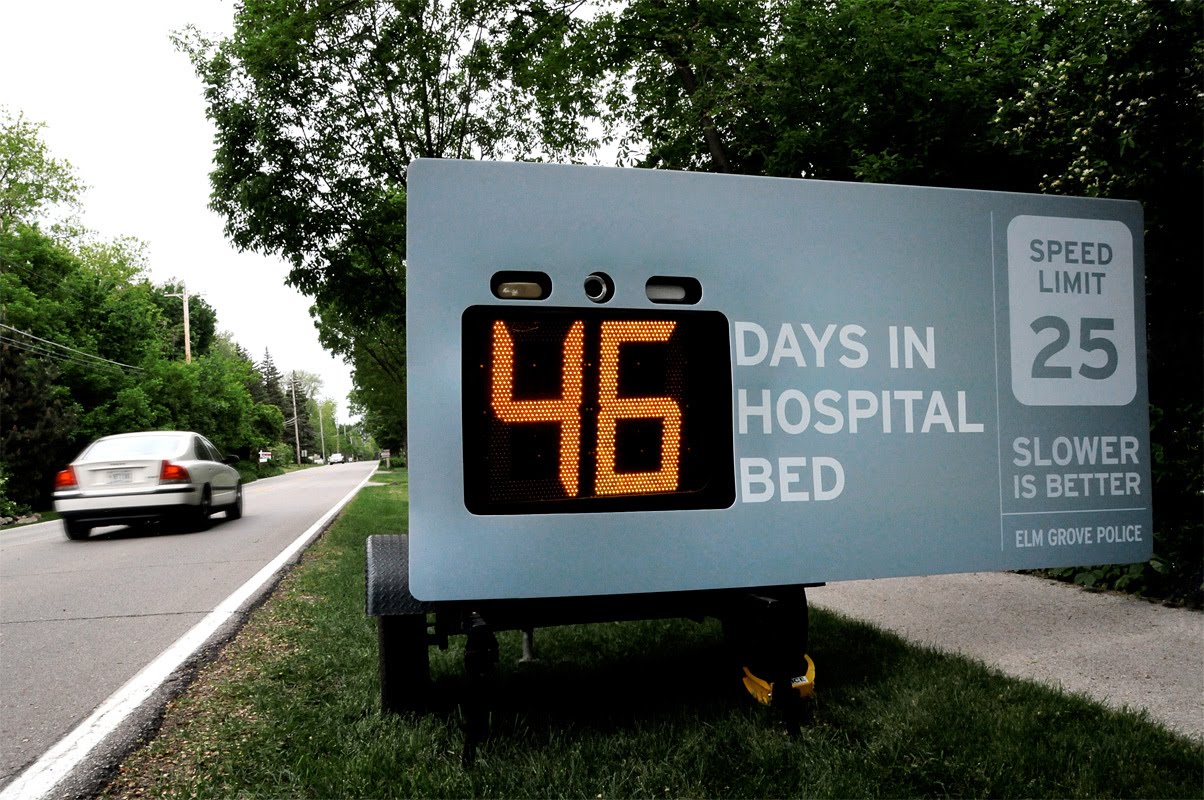 vas signs
fixture classification
unclassified open event
open event library
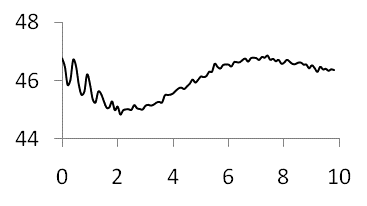 shower
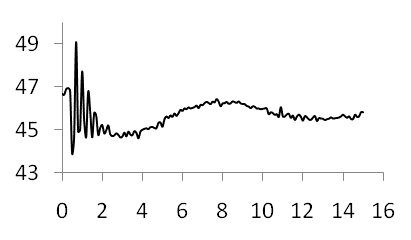 bath tub
toilet
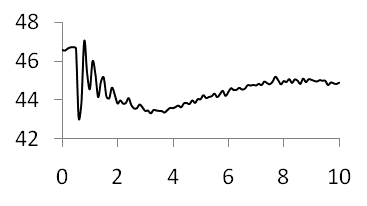 kitchen faucet
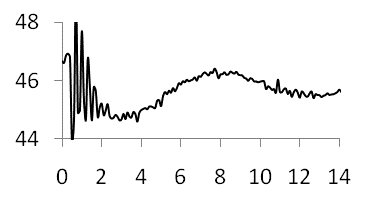 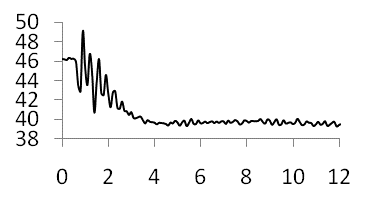 dishwasher
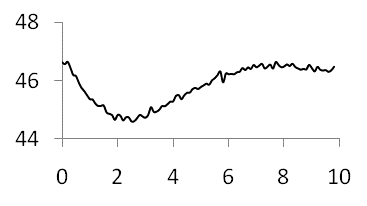 bath faucet
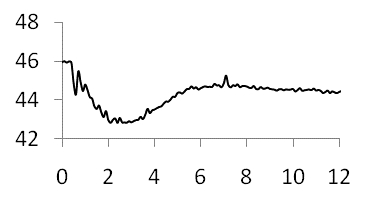 [Speaker Notes: Now that we’ve automatically detected events and classified them as open or close, we need to determine where the events came from. 

To do this we use a template matching approach and, in particular, we rely on matched filtering to compare our signals, which provides a measure of correlation between signals.]
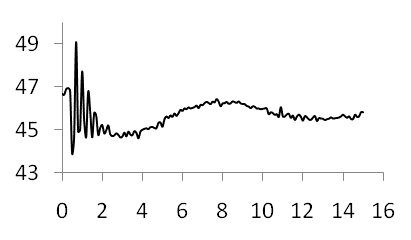 open event library
unclassified open event
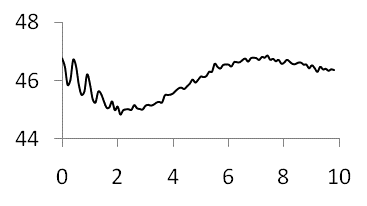 shower
detrendedunclassified
detrendedshower
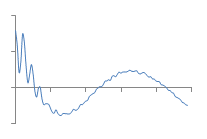 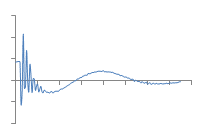 bath tub
toilet
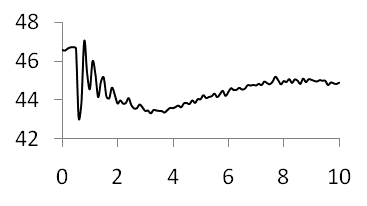 kitchen faucet
derivativeunclassified
derivativeshower
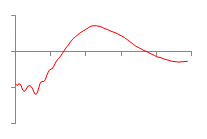 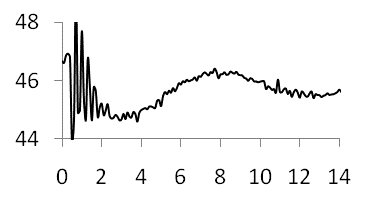 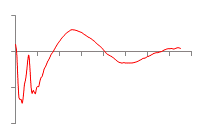 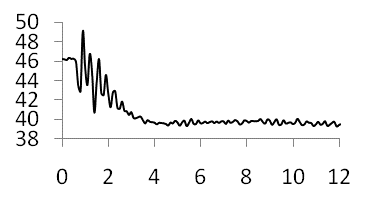 dishwasher
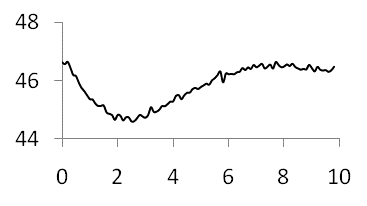 bath faucet
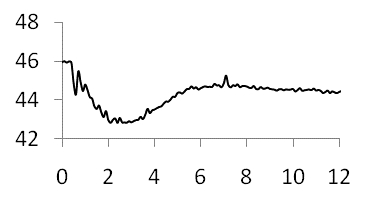 cepstrumunclassified
cepstrumshower
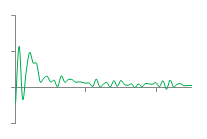 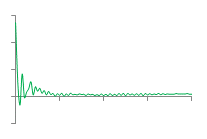 [Speaker Notes: We chose three transformations in which to use the matched filter. (click) 

1. The first transformation is the waveform with trending removed

2. The second transformation is the derivative waveform that we used in the open/close event detection step.

3. The final transformation is the cepstrum transformation, which is popular in the signal processing community and often used to separate a filter from its source.

---

The last space we chose was the Cepstral space. The real cepstrum is a transformation related to the Fourier transform and has been used in the speech recognition community for decades. It’s popular in the signal processing community to separate source from filter.

One property of the real cepstrum is that the space is highly orthogonal and thus is good fit for our application.]
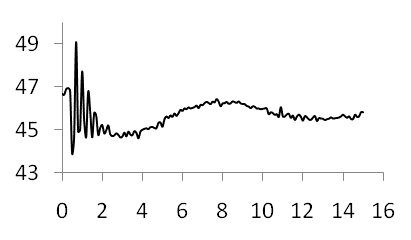 open event library
unclassified open event
test similarity
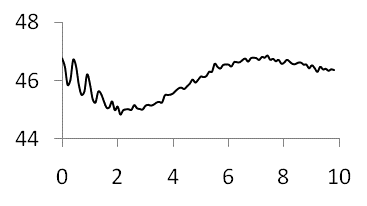 shower
detrendedunclassified
detrendedshower
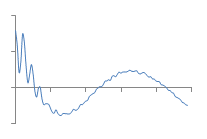 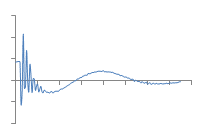 matched filter
matched filter
matched filter
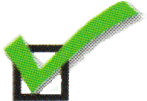 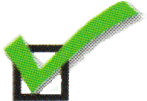 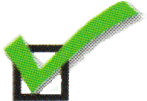 bath tub
toilet
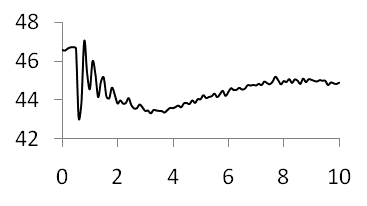 kitchen faucet
derivativeunclassified
derivativeshower
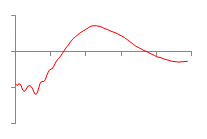 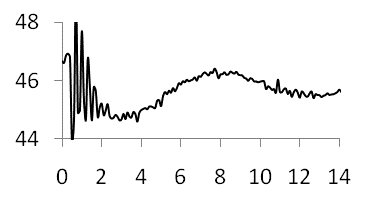 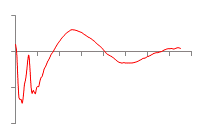 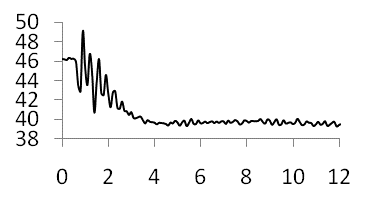 dishwasher
possible events
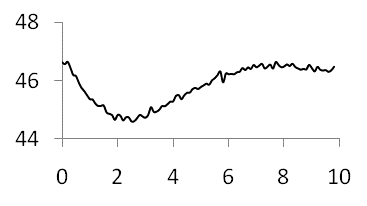 bath faucet
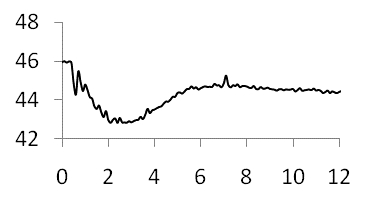 cepstrumunclassified
cepstrumshower
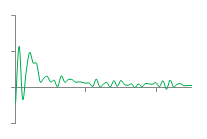 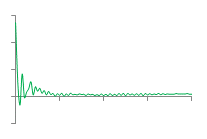 [Speaker Notes: To test for similarity,  we look at the transformations for each saved event in the library.

If the similarity is above a certain threshold in each subspace, we add the event to a list of possible events. The thresholds are learned using a leave one out cross validation of all other homes in our database.

--

We also use the mean squared error of the de-trended signal. If the MSE is above a cross validation threshold, it passes the similarity test.]
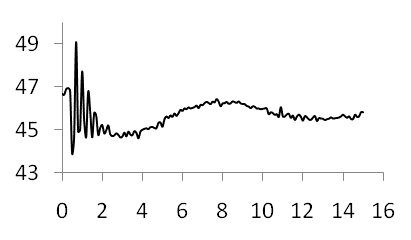 open event library
unclassified open event
detrendedunclassified
detrendedtoilet
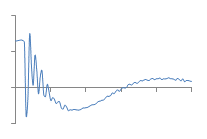 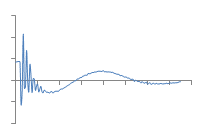 bath tub
toilet
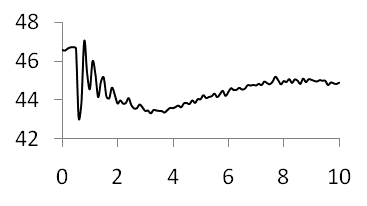 kitchen faucet
derivativeunclassified
derivativetoilet
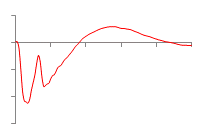 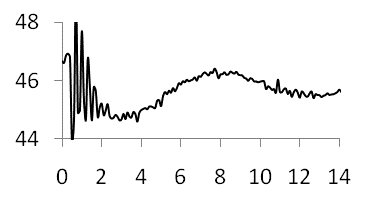 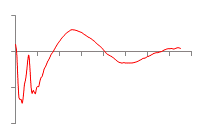 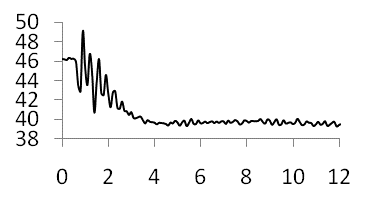 dishwasher
possible events
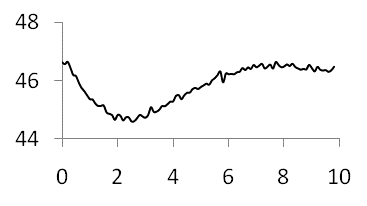 bath faucet
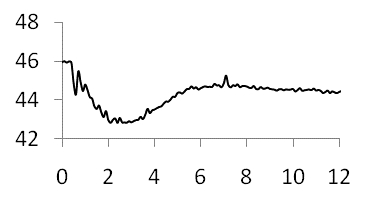 cepstrumunclassified
cepstrumtoilet
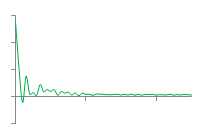 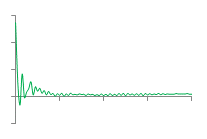 [Speaker Notes: We repeat this process for every event in our library…]
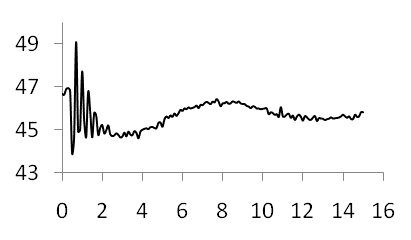 open event library
unclassified open event
detrendedunclassified
detrendedtoilet
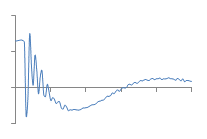 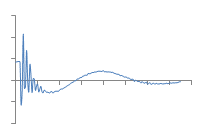 matched filter
matched filter
matched filter
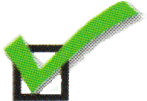 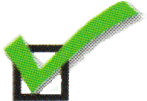 bath tub
toilet
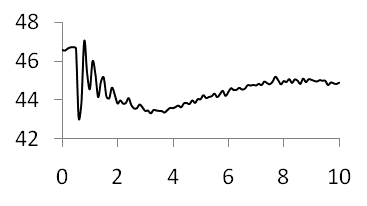 kitchen faucet
derivativeunclassified
derivativetoilet
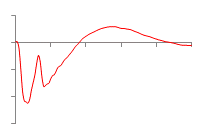 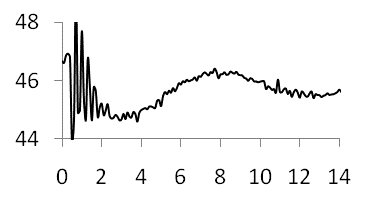 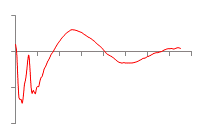 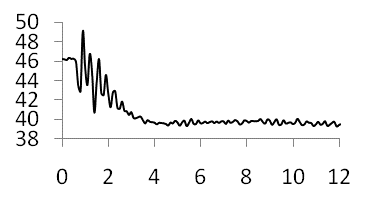 dishwasher
possible events
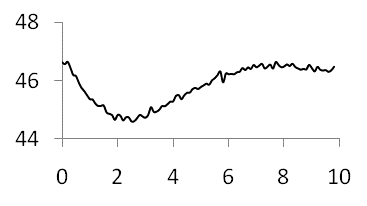 bath faucet
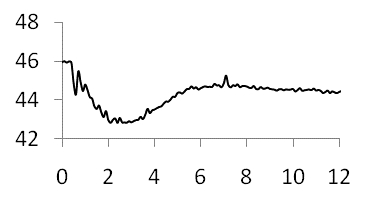 cepstrumunclassified
cepstrumtoilet
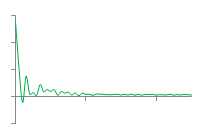 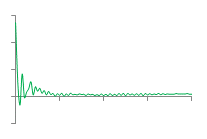 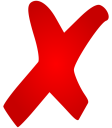 [Speaker Notes: Here a toilet signal transform fails a similarity test and thus it is discarded from the pool of possible events.]
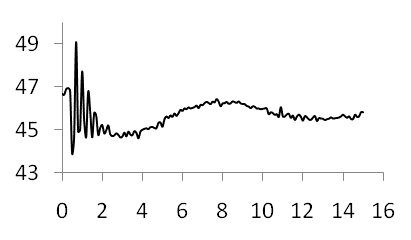 open event library
unclassified open event
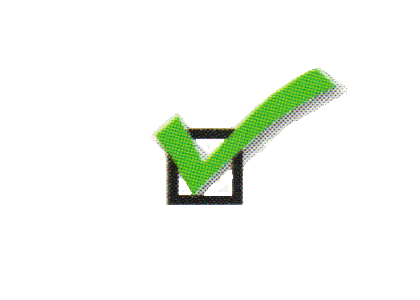 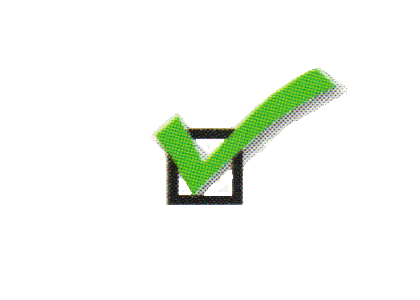 detrendedunclassified
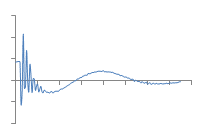 bath tub
kitchen faucet
derivativeunclassified
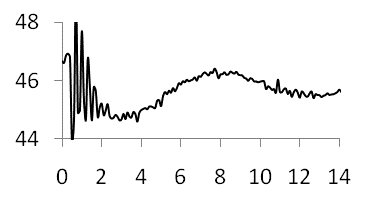 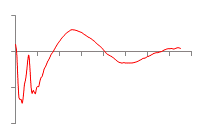 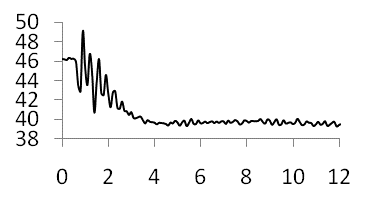 dishwasher
possible events
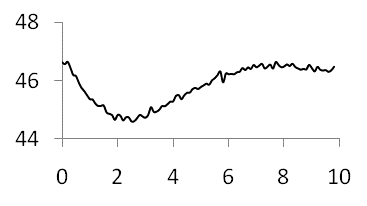 bath faucet
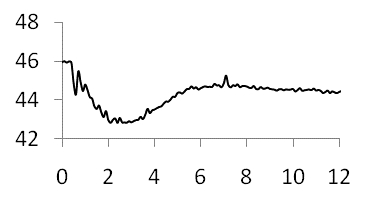 cepstrumunclassified
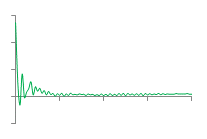 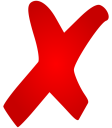 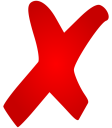 [Speaker Notes: this occurs for each event in the library.]
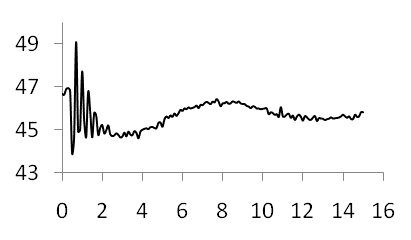 open event library
unclassified open event
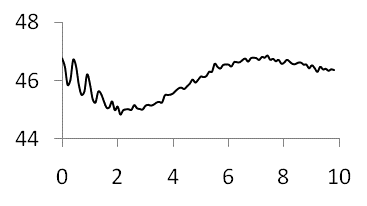 shower
detrendedunclassified
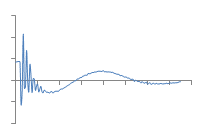 kitchen faucet
derivativeunclassified
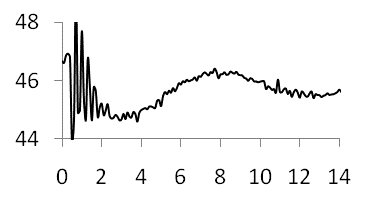 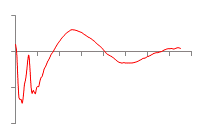 dishwasher
possible events
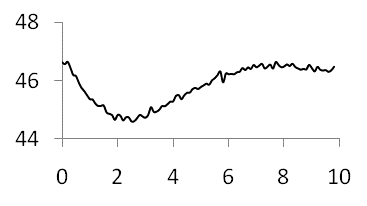 cepstrumunclassified
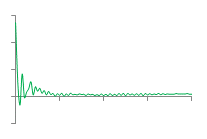 [Speaker Notes: If more than one possible event is in our possible event pool, we perform one additional comparison.]
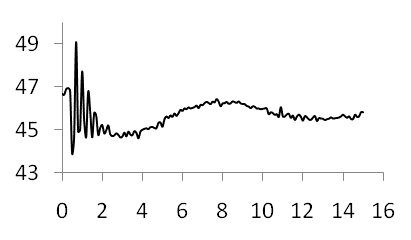 open event library
unclassified open event
derivativeshower
shower
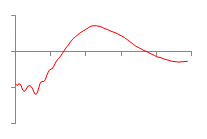 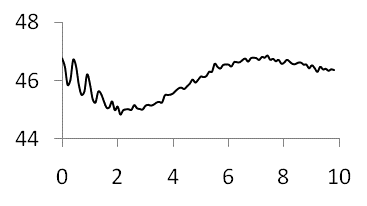 shower
dishwasher
detrendedunclassified
derivativetoilet
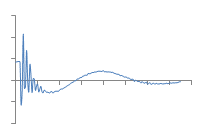 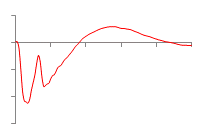 kitchen faucet
derivativeunclassified
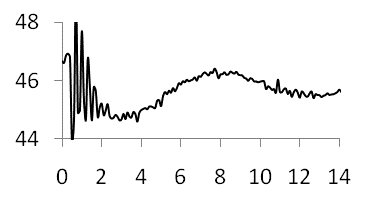 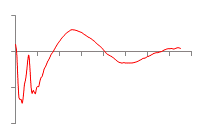 dishwasher
possible events
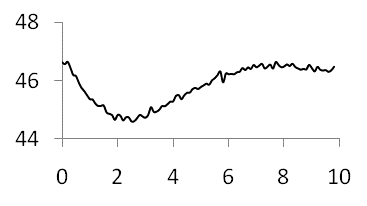 kitchen faucet
derivativekitchen faucet
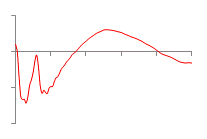 cepstrumunclassified
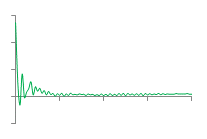 [Speaker Notes: on the derivative waveform, which is the most orthogonal subspace.]
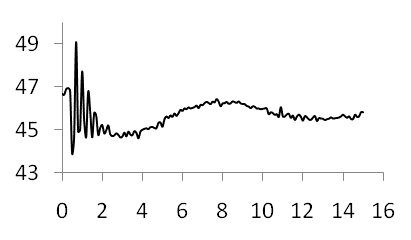 open event library
unclassified open event
derivativeshower
shower
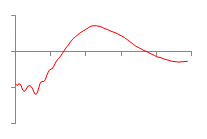 dishwasher
derivativetoilet
nearest neighbor match
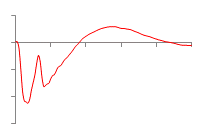 derivativeunclassified
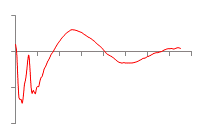 possible events
kitchen faucet
derivativekitchen faucet
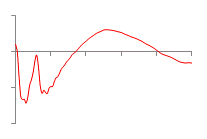 [Speaker Notes: We perform a nearest neighbor search on all remaining possible events using the matched filter similarity score in the derivative space.

Once the event is identified, we can assign flow, in gpm, using a calibrated fluid resistance value for the specific valve.]